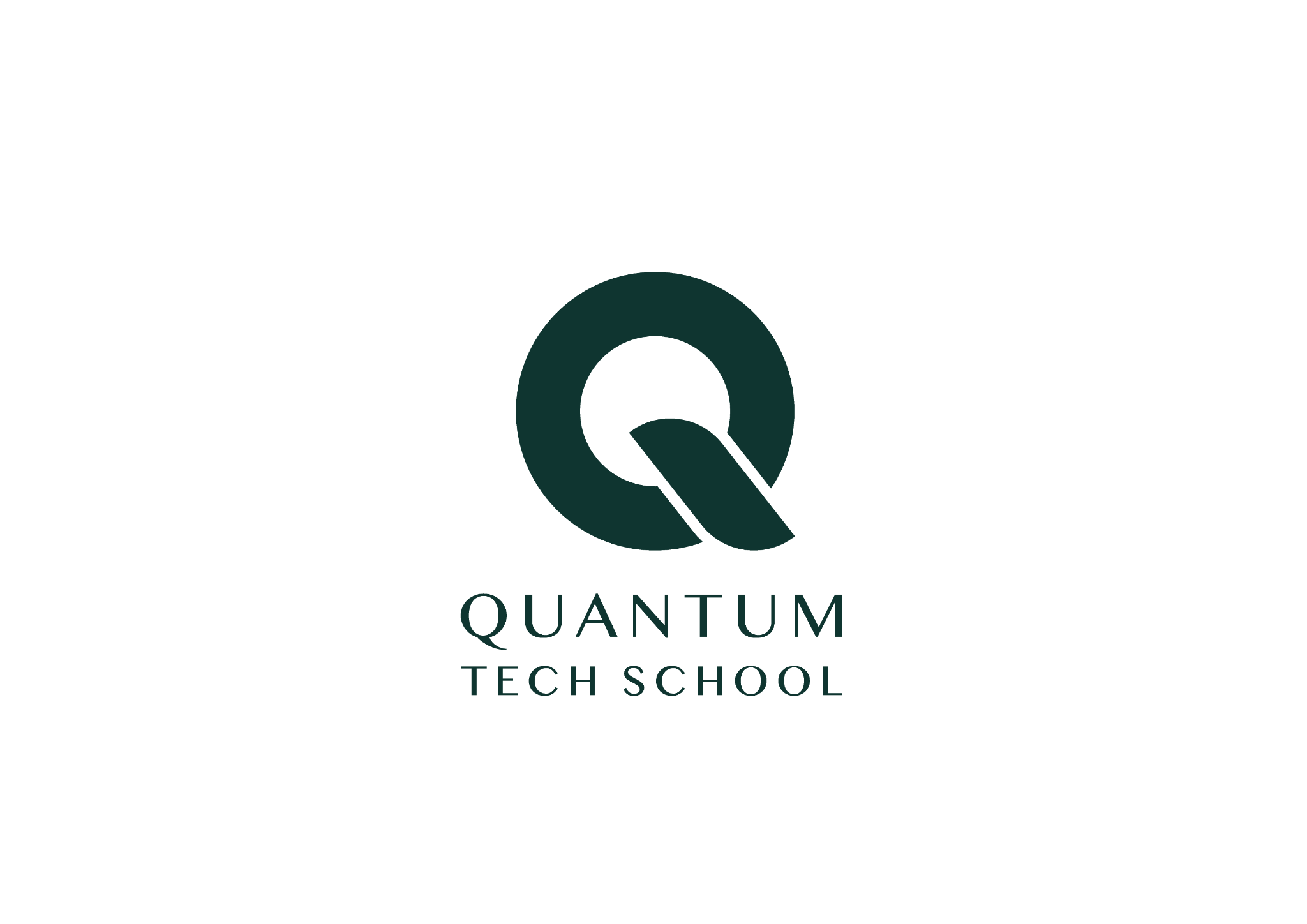 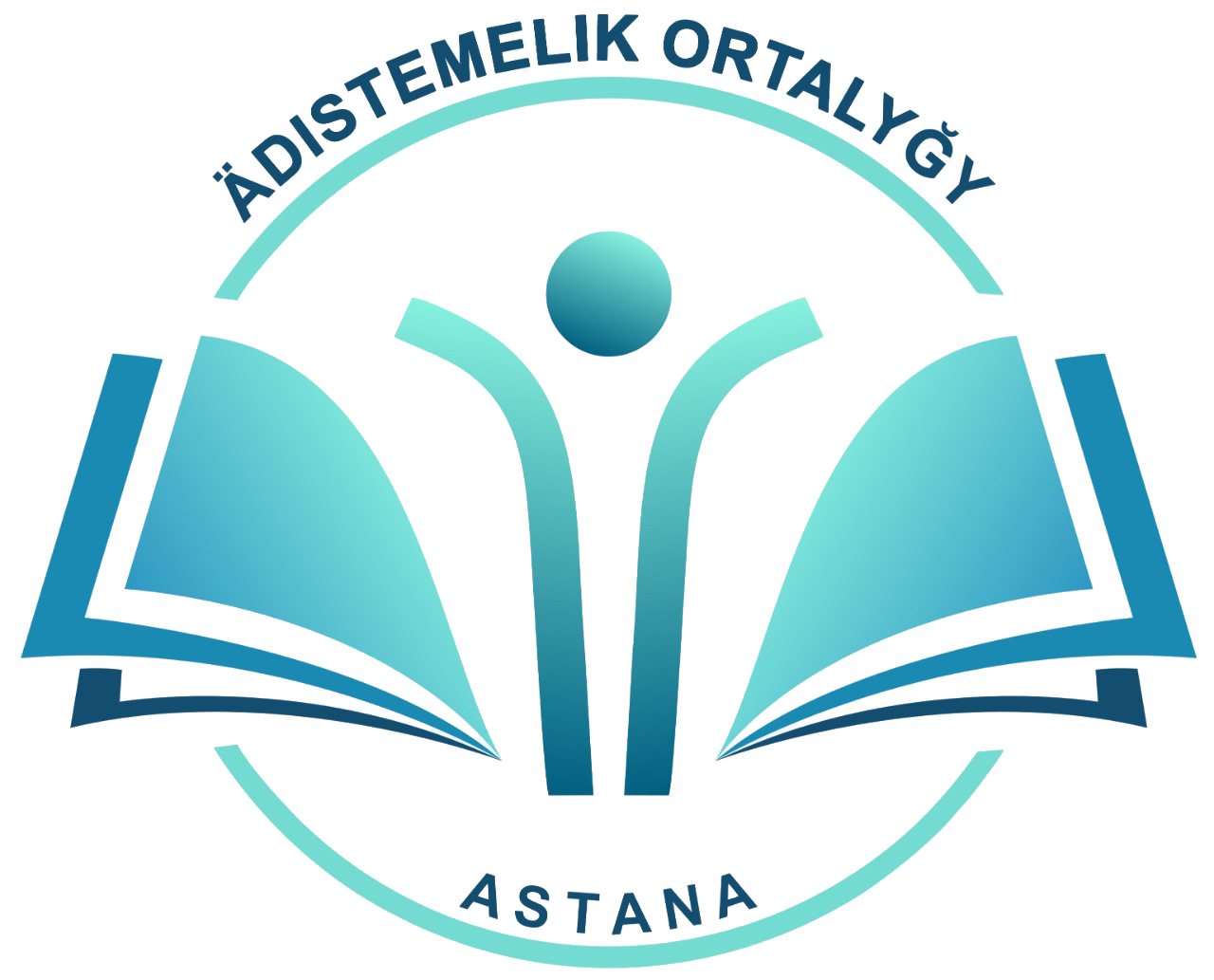 z
z
Тапсырмаларды құрастыруда қолданылатын жасанды интеллект (ЖИ) құралдары
Спикерлер:
Кәрімова Назерке
Мұрат Бегайым
Quantum TECH School
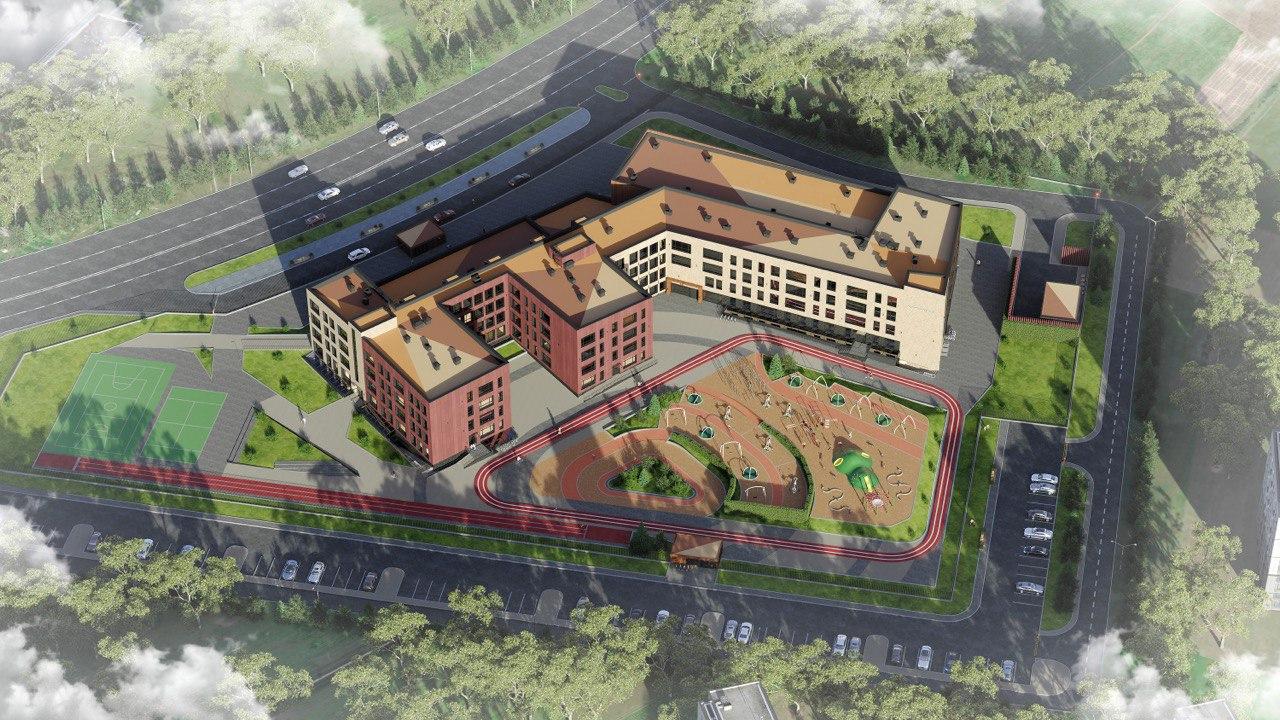 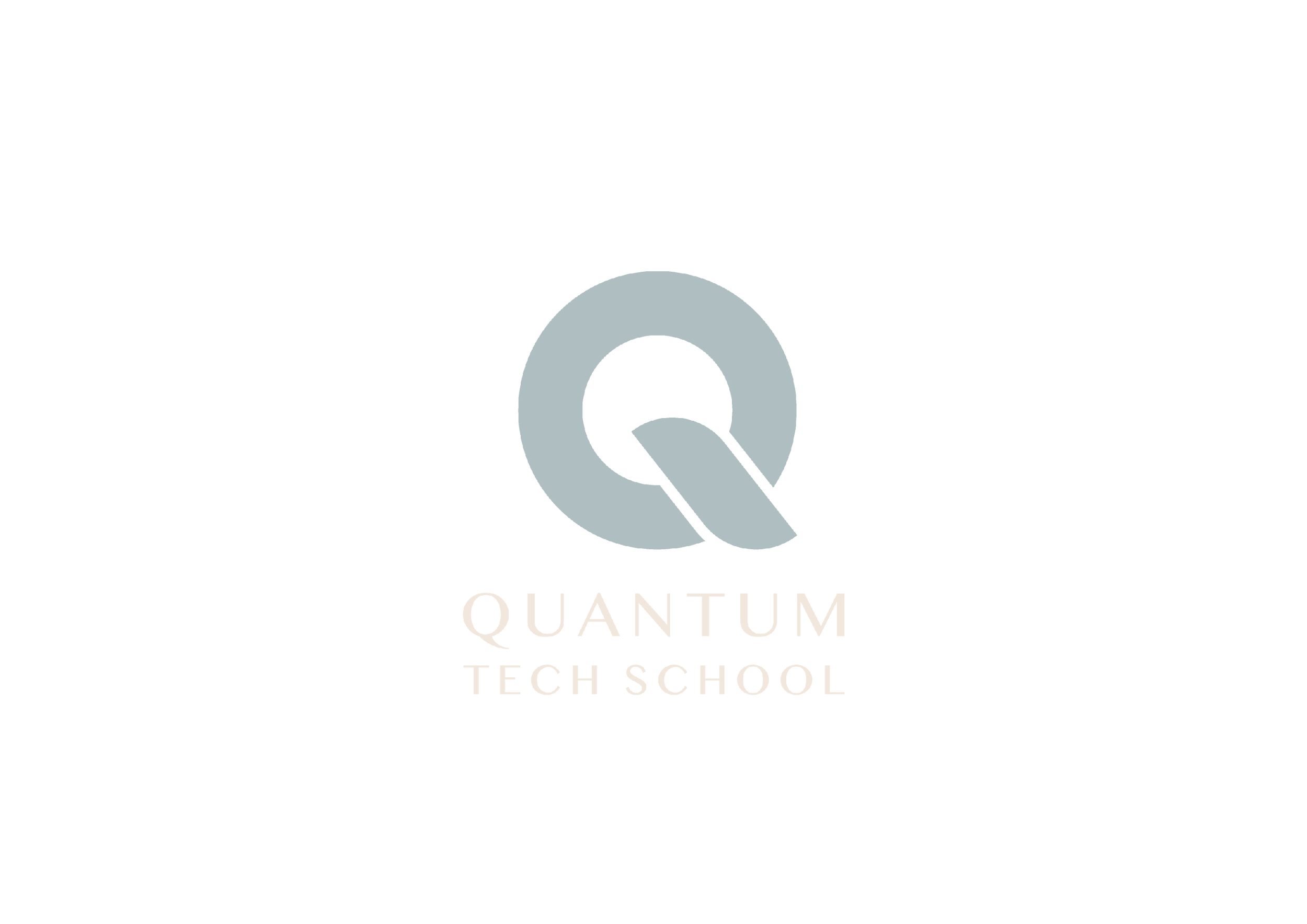 Спикерлер
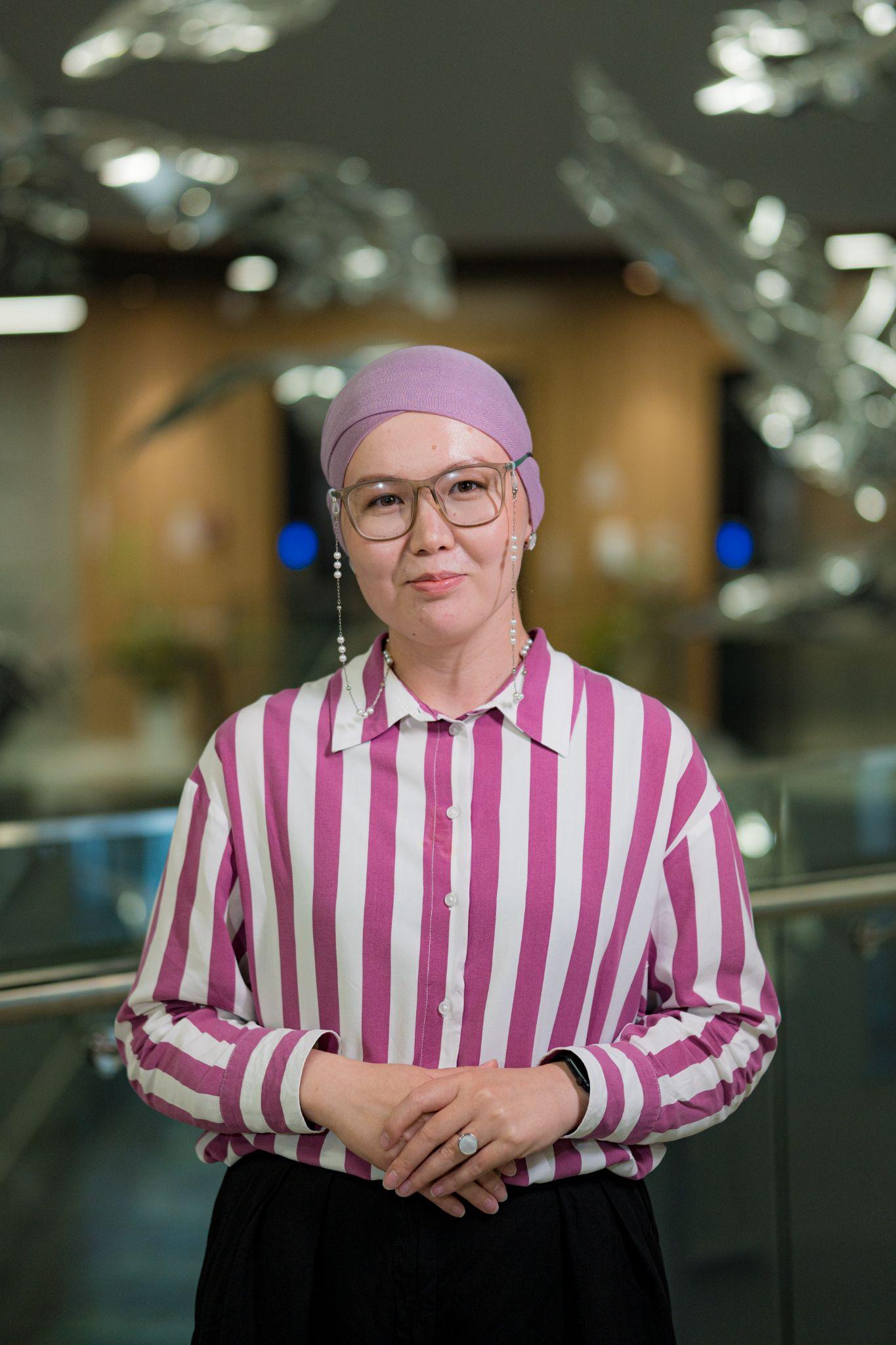 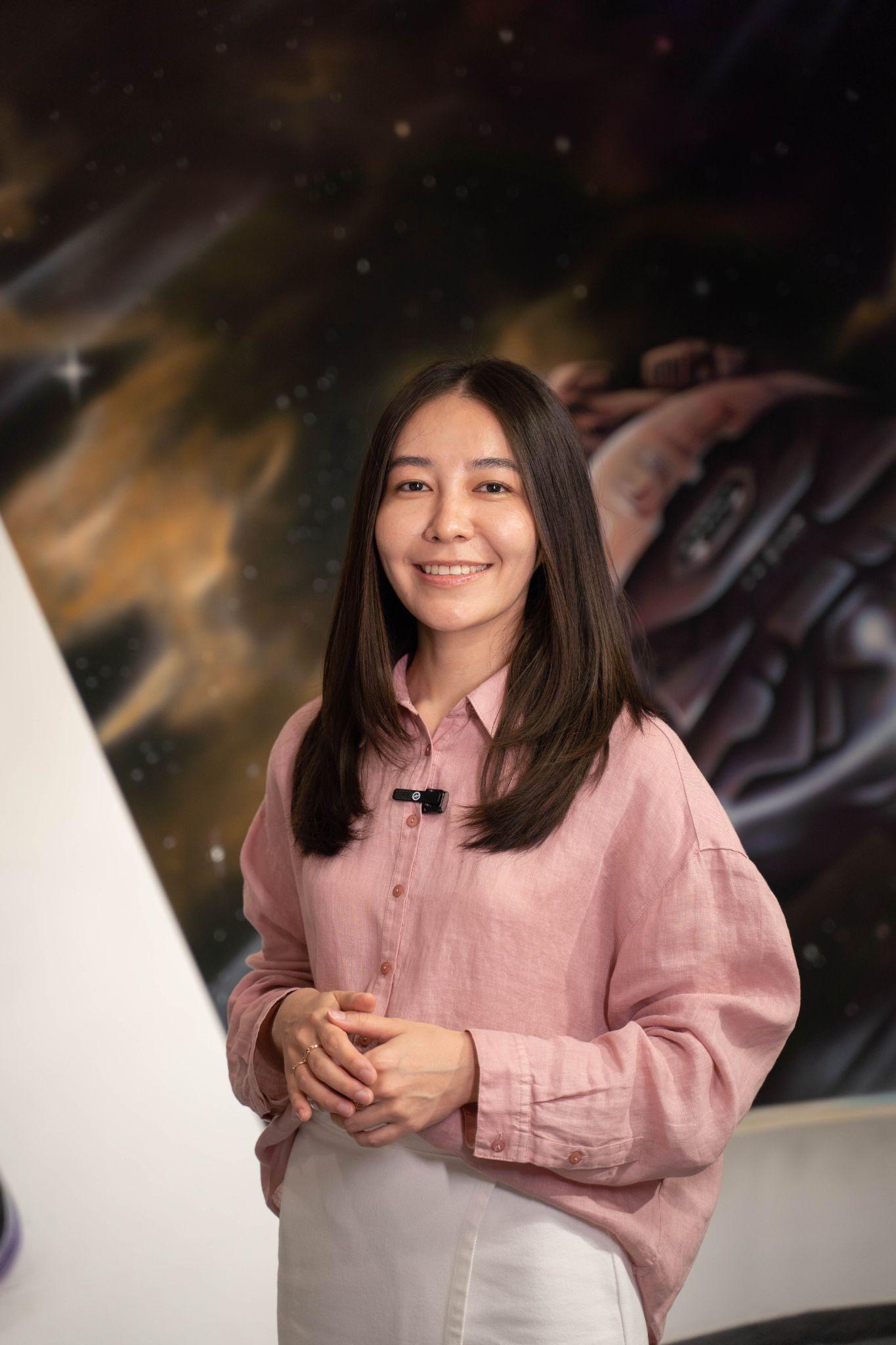 Мұрат Бегайым
Математика кафедрасының меңгерушісі
Кәрімова Назерке
Жаратылыстану ғылымдары кафедрасының меңгерушісі
Мақсаттары
Қатысушыларды тапсырмалар жасау үшін пайдалануға болатын негізгі жасанды интеллект (ЖИ) құралдарымен таныстыру;
Бұл құралдарды іс жүзінде қалай қолдану керектігін көрсету;
Жасанды интеллект (ЖИ) көмегімен жасалған тапсырмалардың бірнеше пәндердің мысалдарын қарастыру;
Қатысушыларды жасанды интеллект (ЖИ) құралдарын пайдаланып өз тапсырмаларын жасауға үйрету.
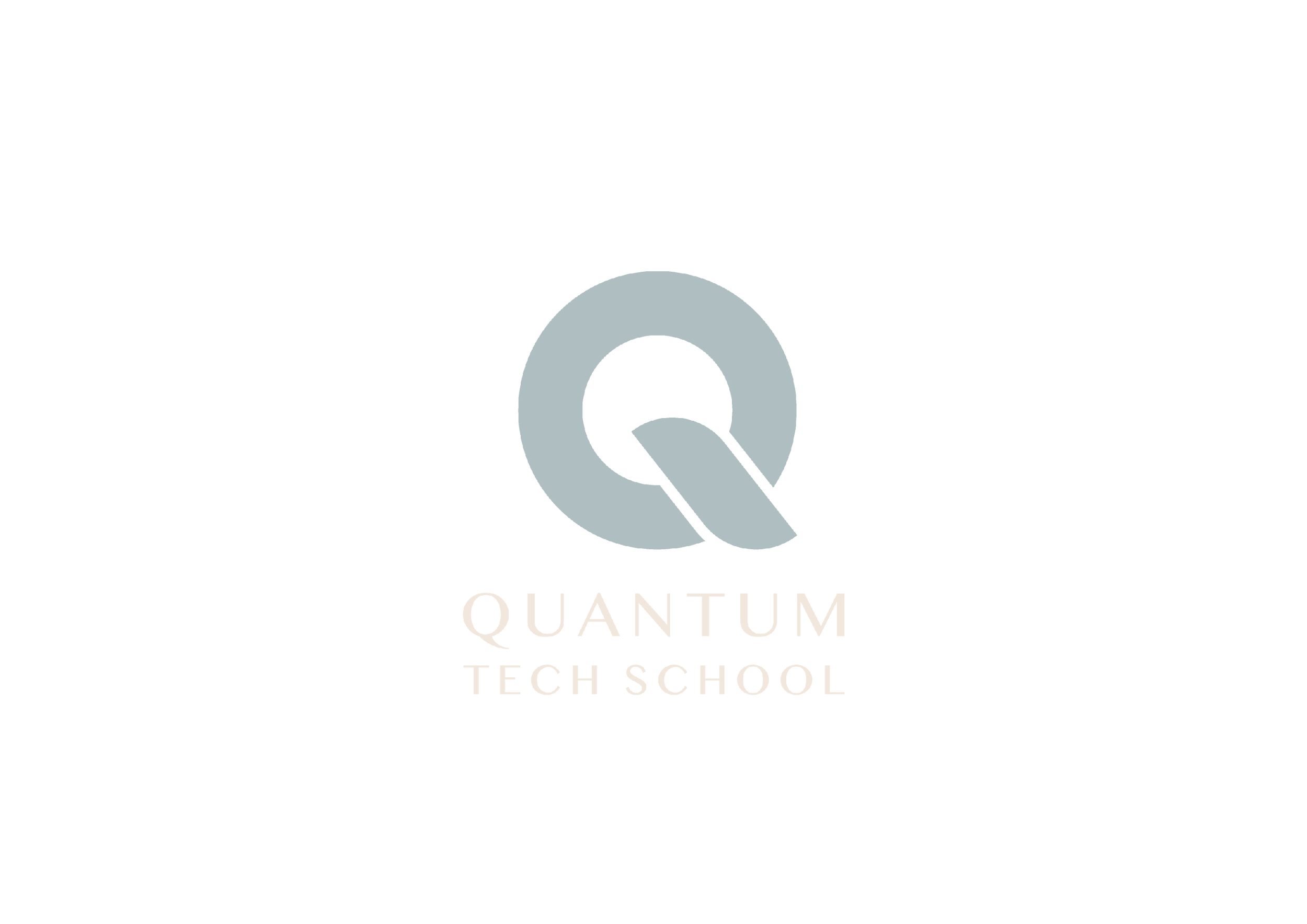 Мазмұны
Magic School AI тіркелу
Жұмыс парағы
Көп таңдаулы тапсырма
Youtube бейне сұрақтары
Ғылыми зертханалар
Топтық жұмыс генераторы
Сөздік есептер
Jeopardy ойыны
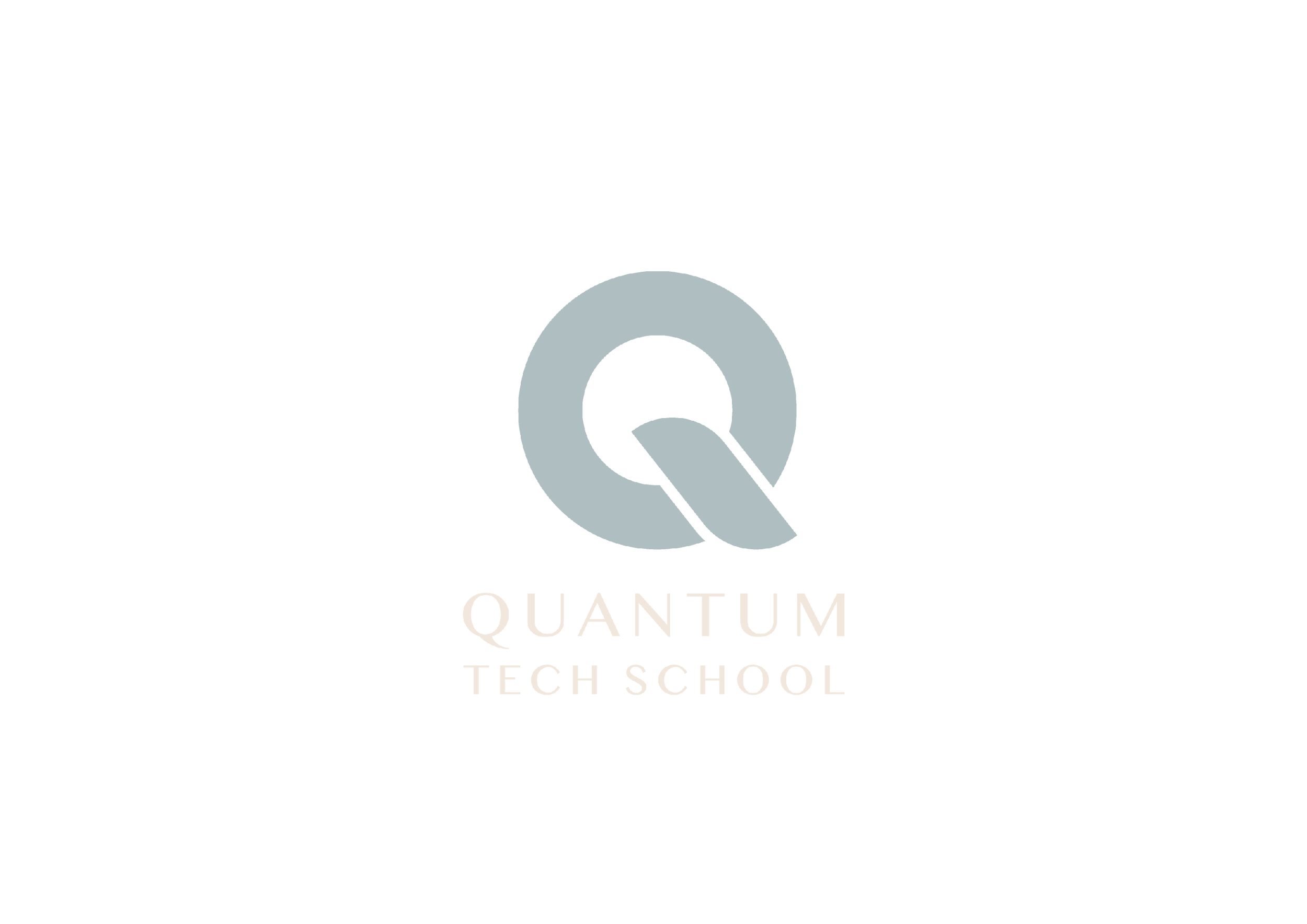 Magic School AI пайдалы тұстары
Инновациялық оқу құралдары
Мұғалімдер мен оқушыларға арналған
Қолжетімділік
Тиімділік
Дербестелген әдіс
Белсенділік
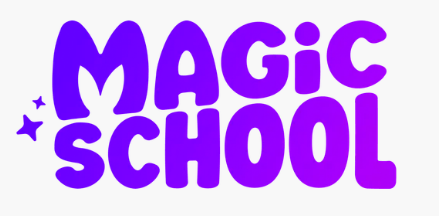 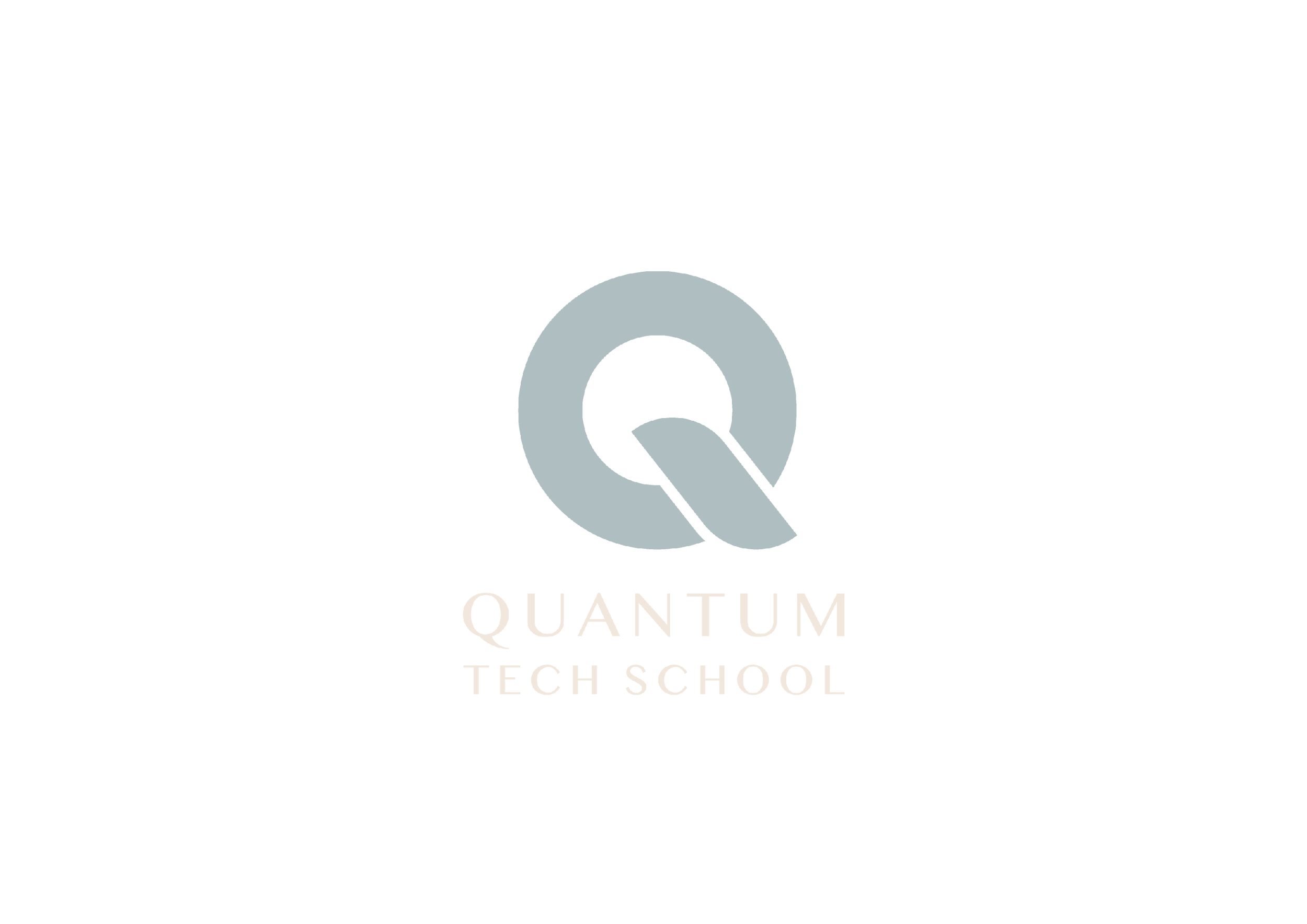 magicschool.ai сайтына кіру және парақшаны аудару
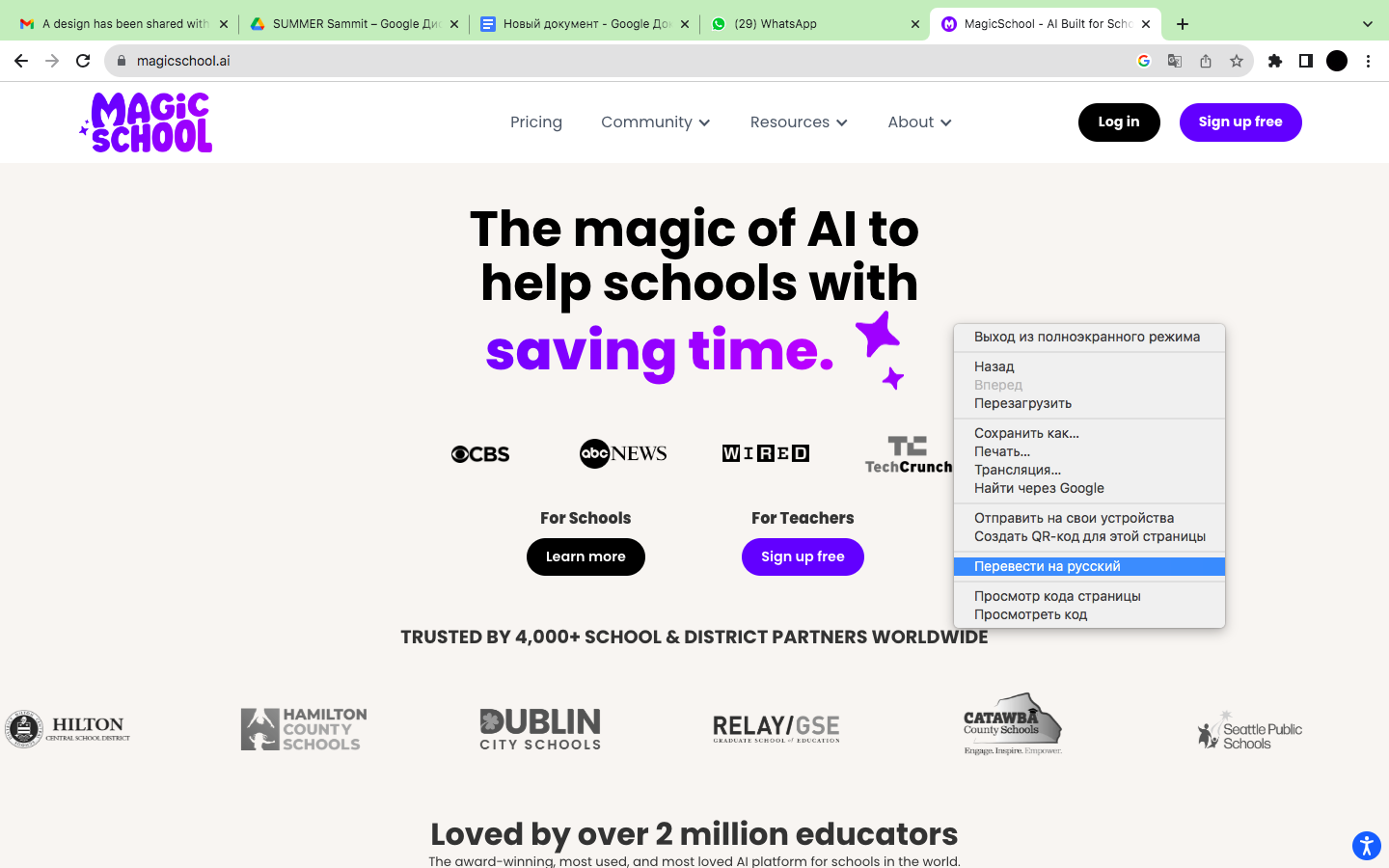 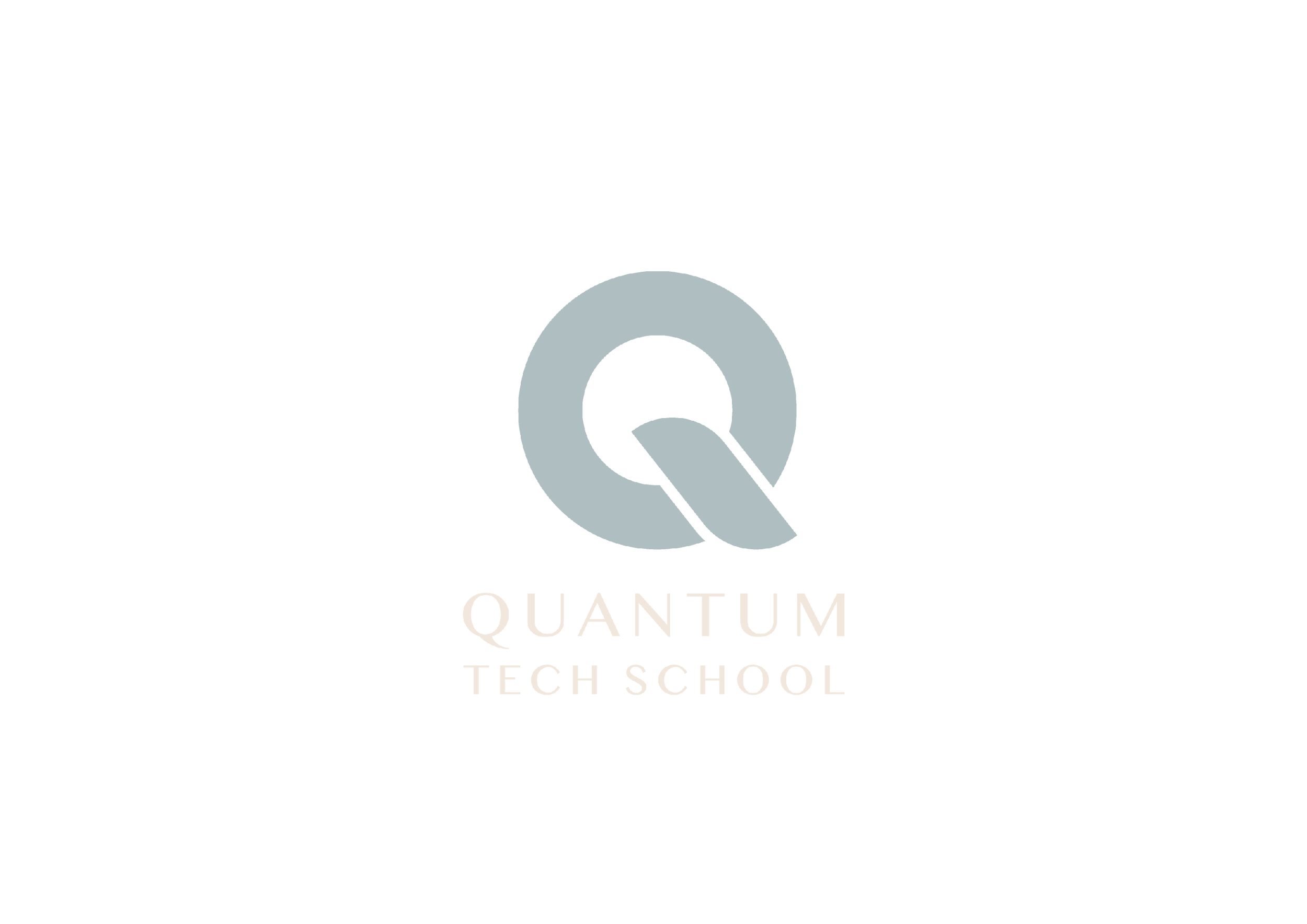 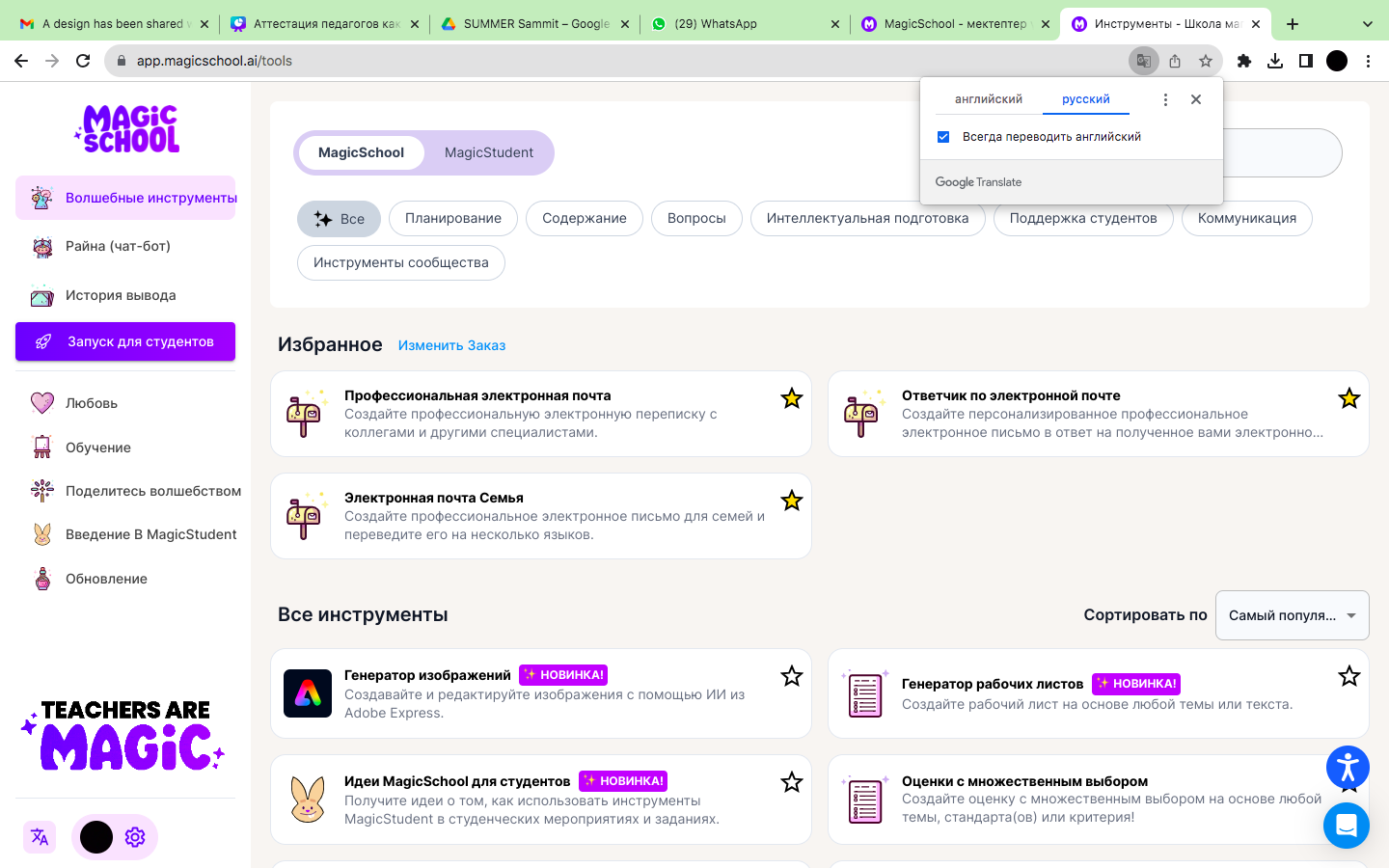 Парақшаны аудару
Парақшаның жоғарғы оң жаққа бару
Аудармашыны ашу
Басқа тілді таңдау
Тілдер арасынан қазақ тілін таңдау
Әрқашан ағылшын тіліне аудару
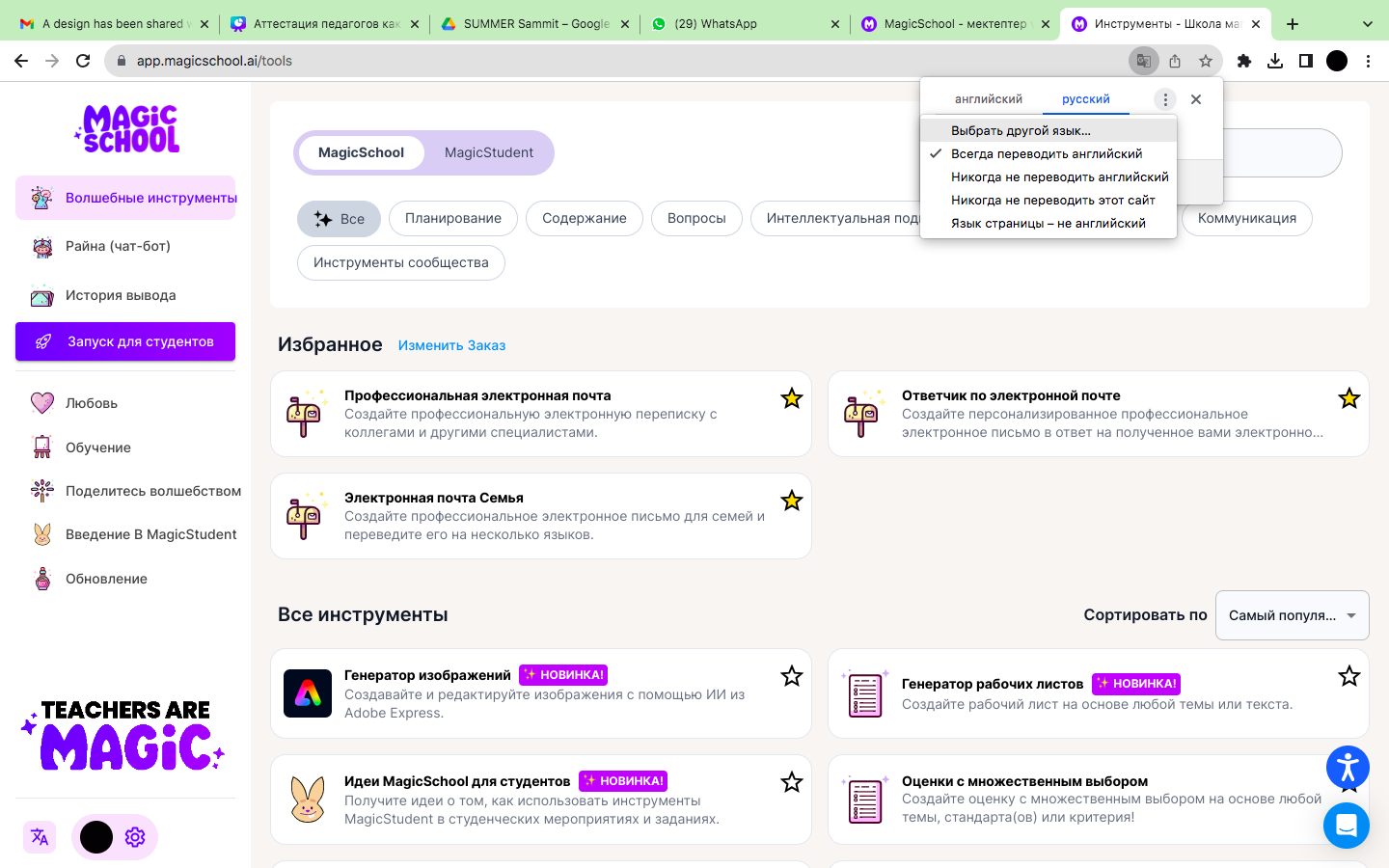 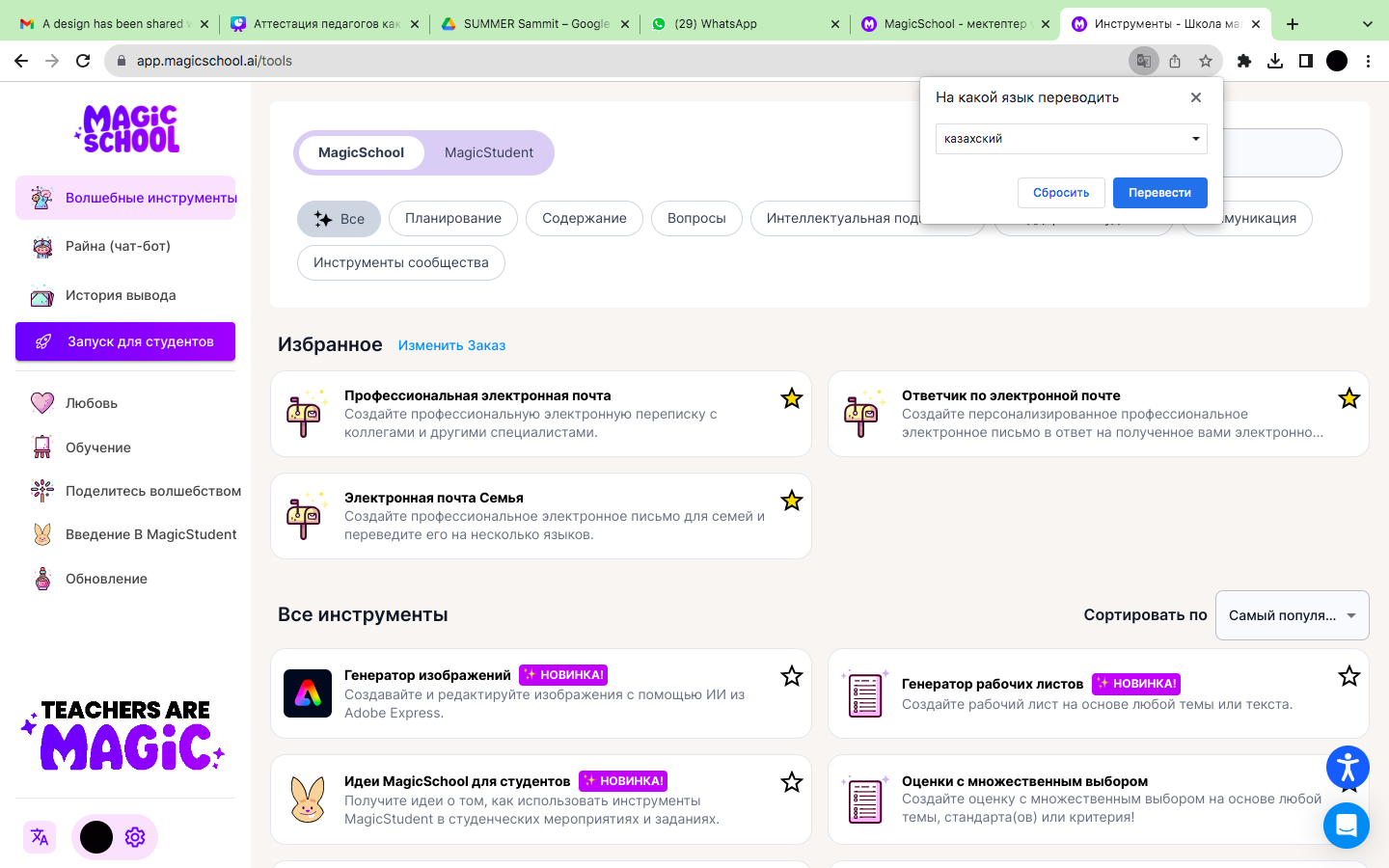 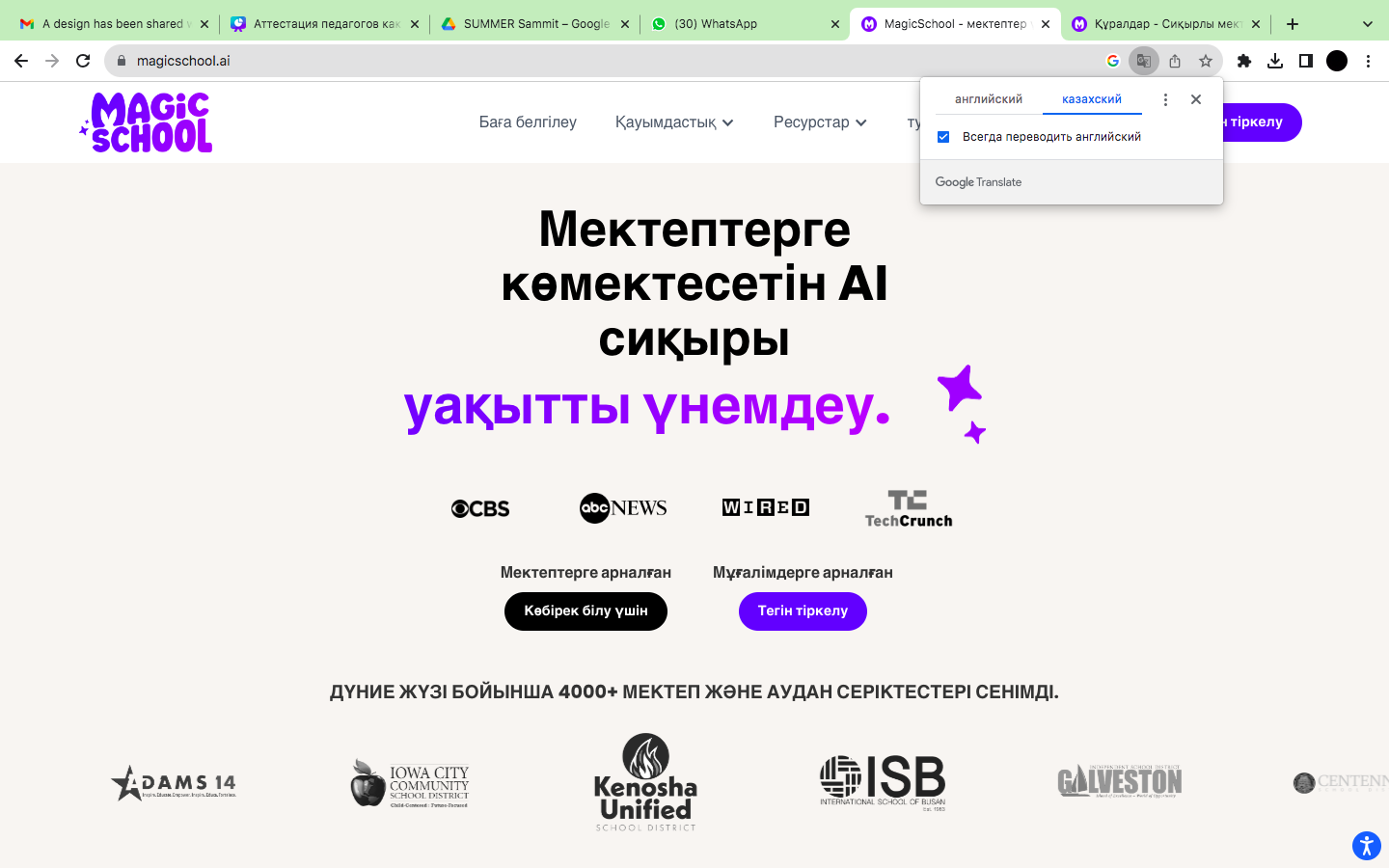 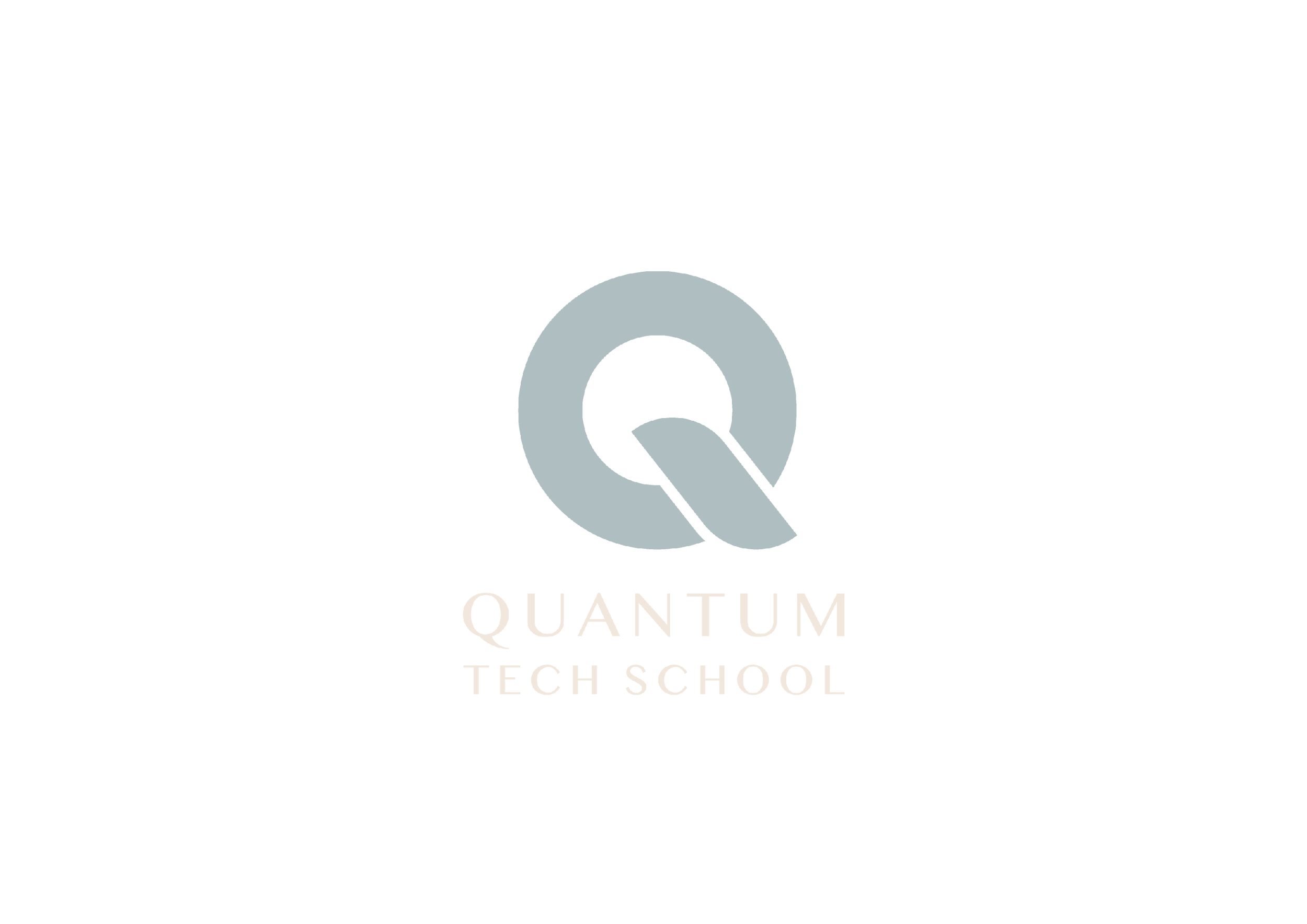 magicschool.ai сайтына тіркелу
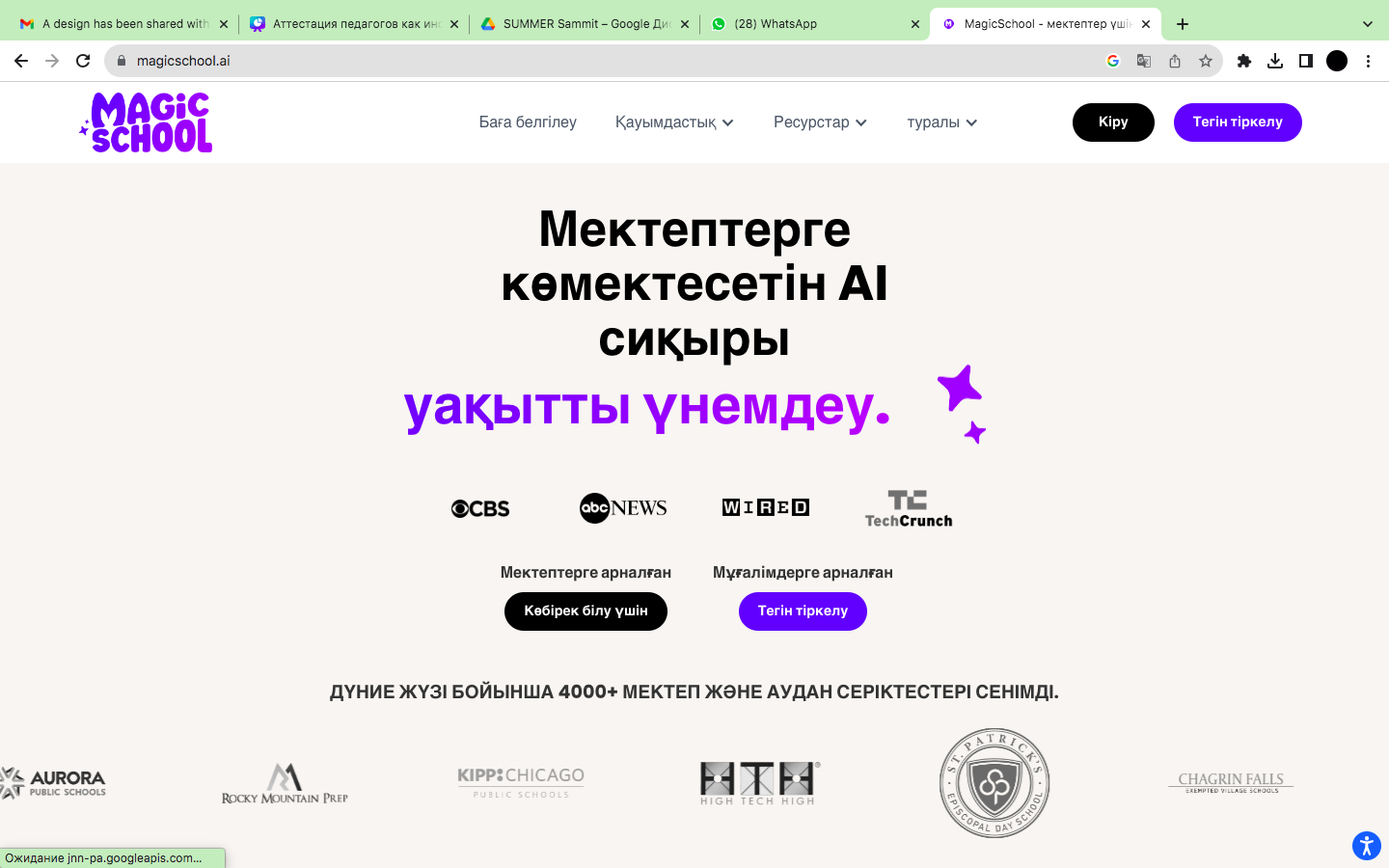 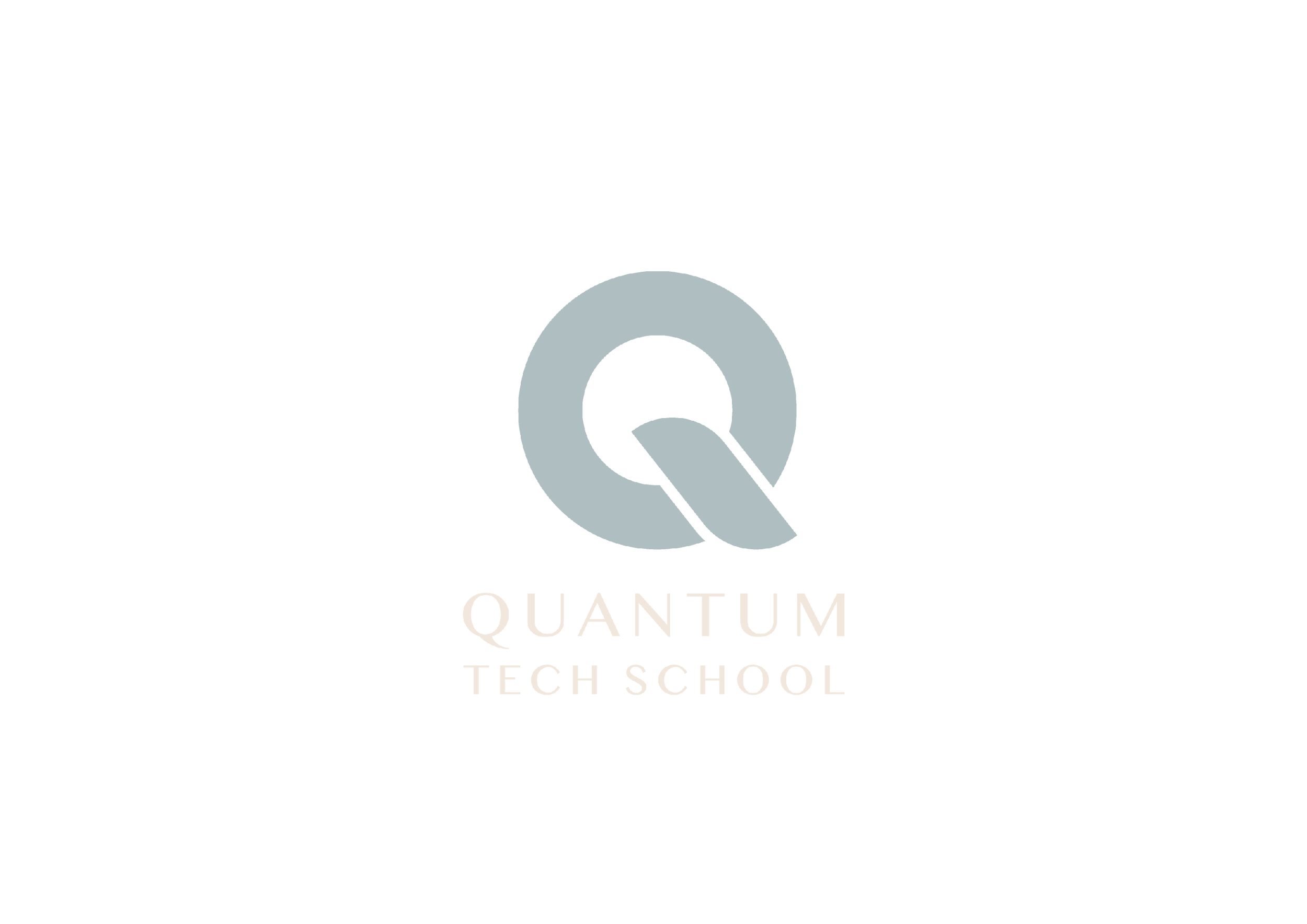 magicschool.ai сайтына тіркелу
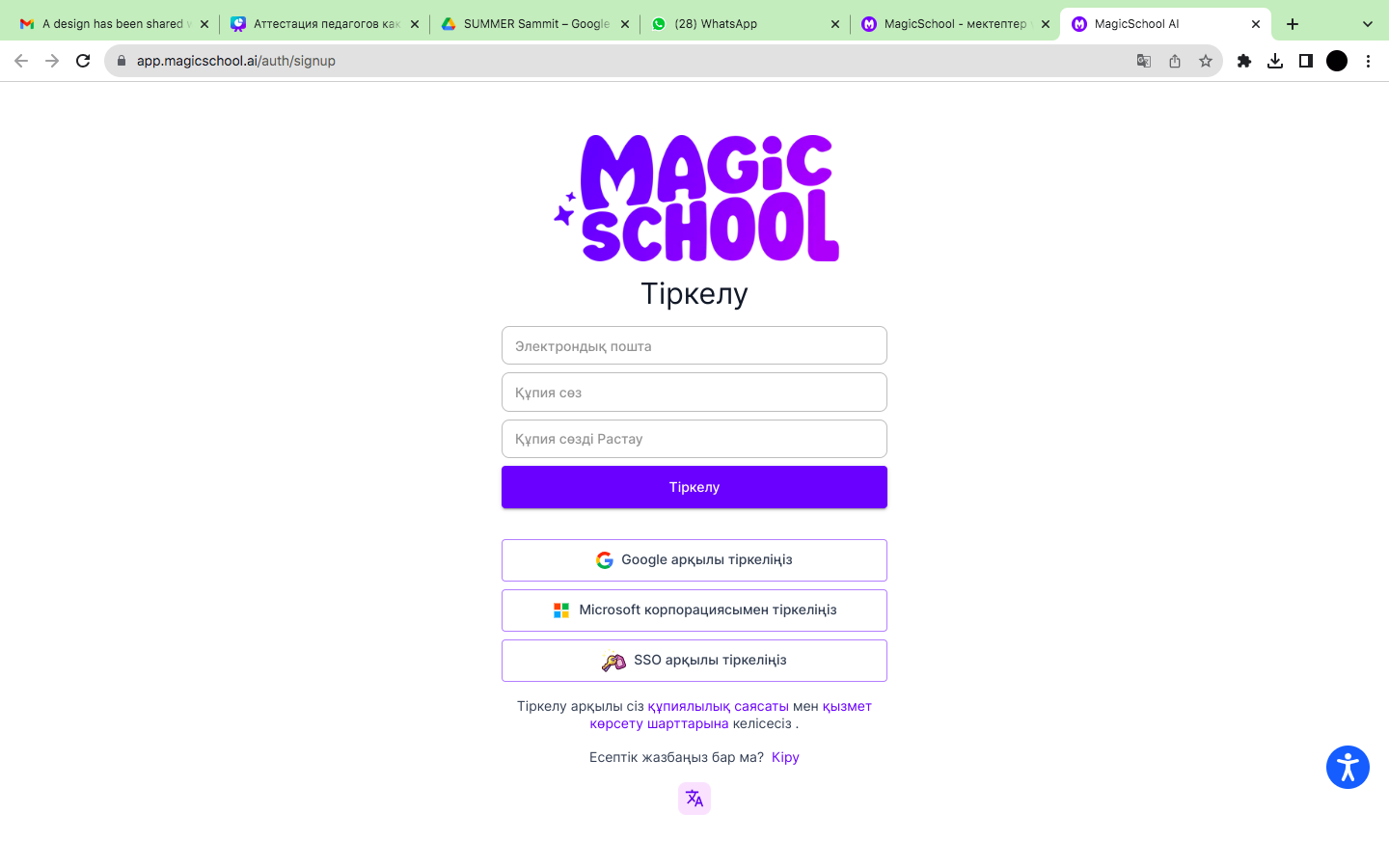 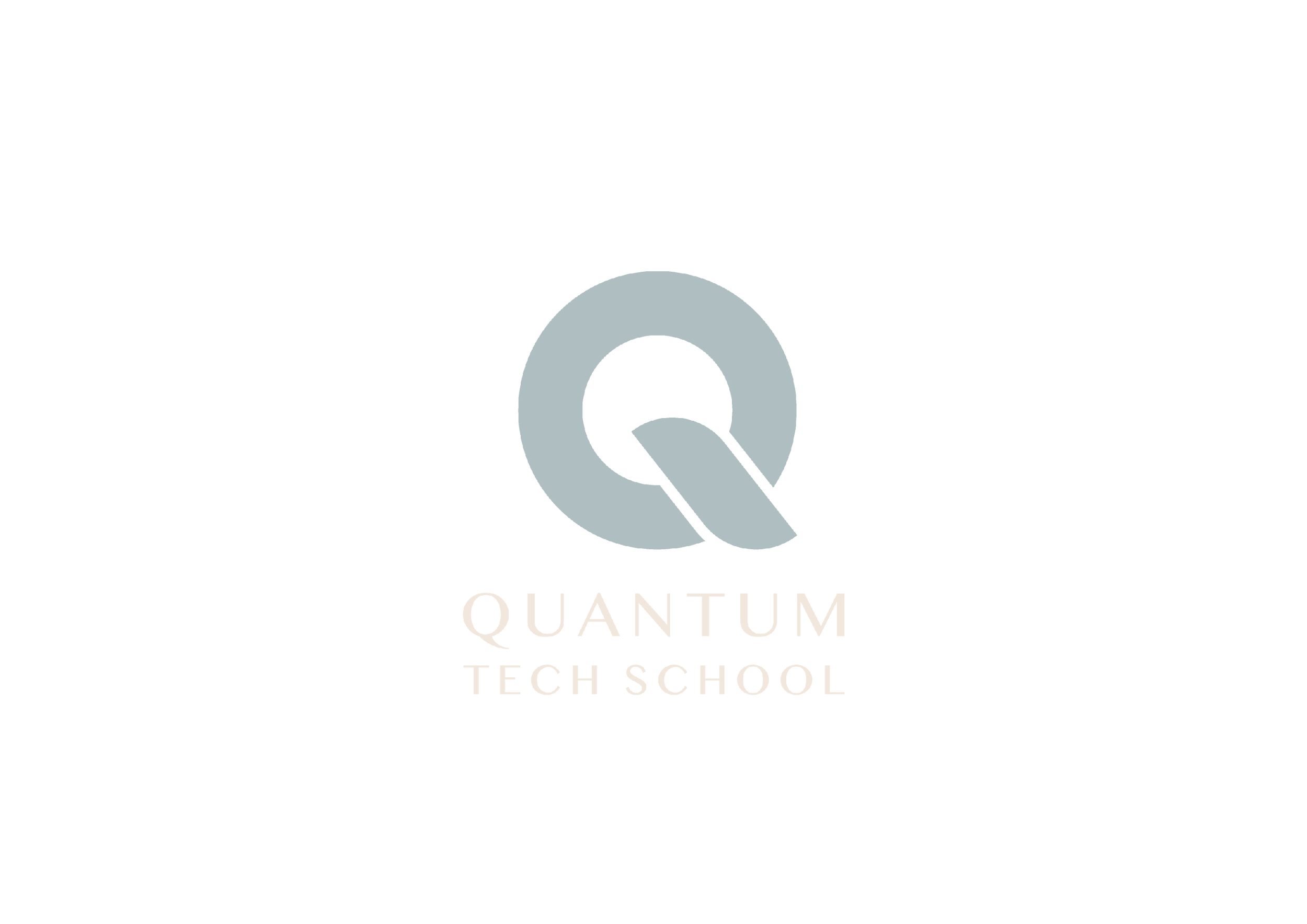 Magic School AI басты бет
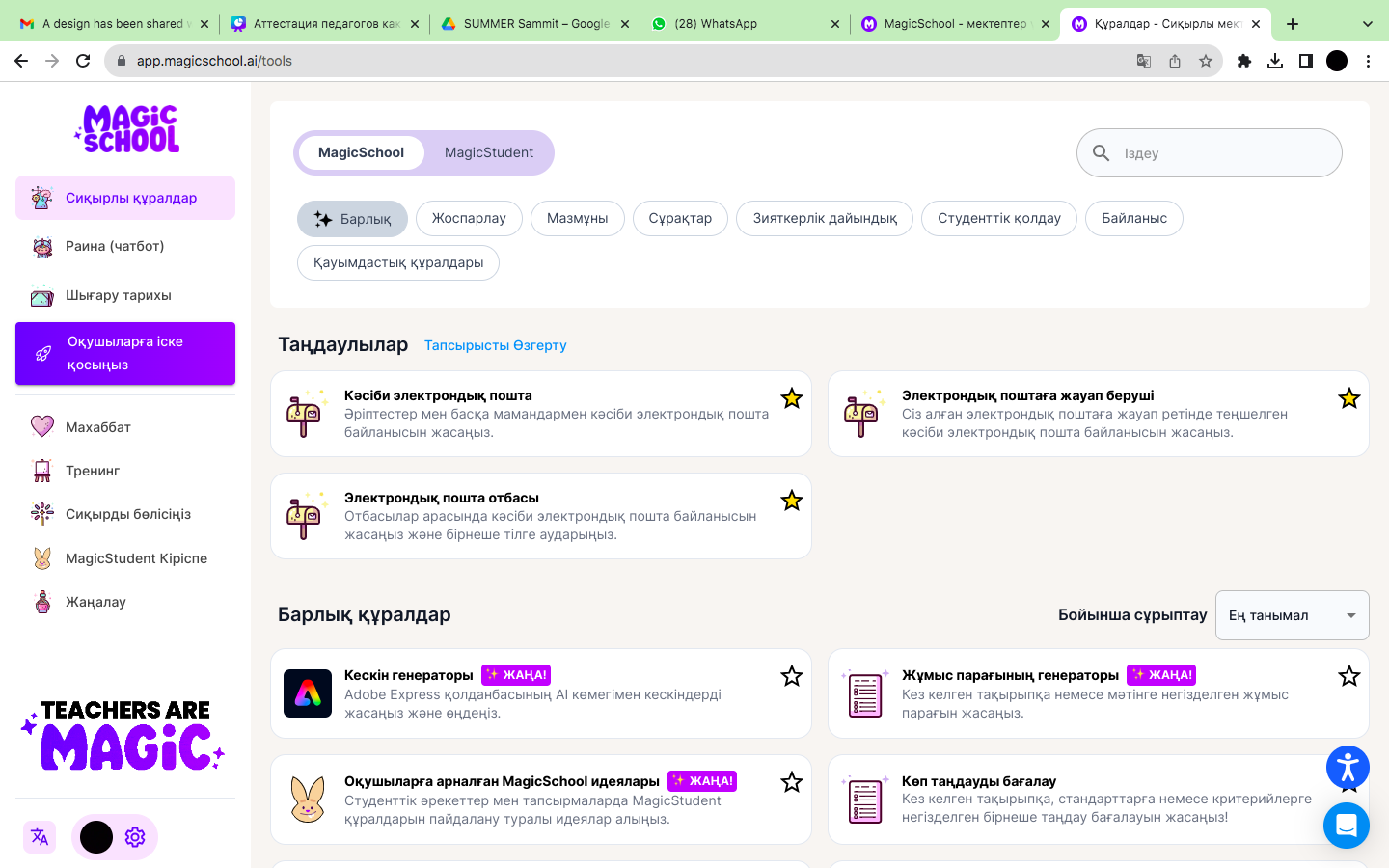 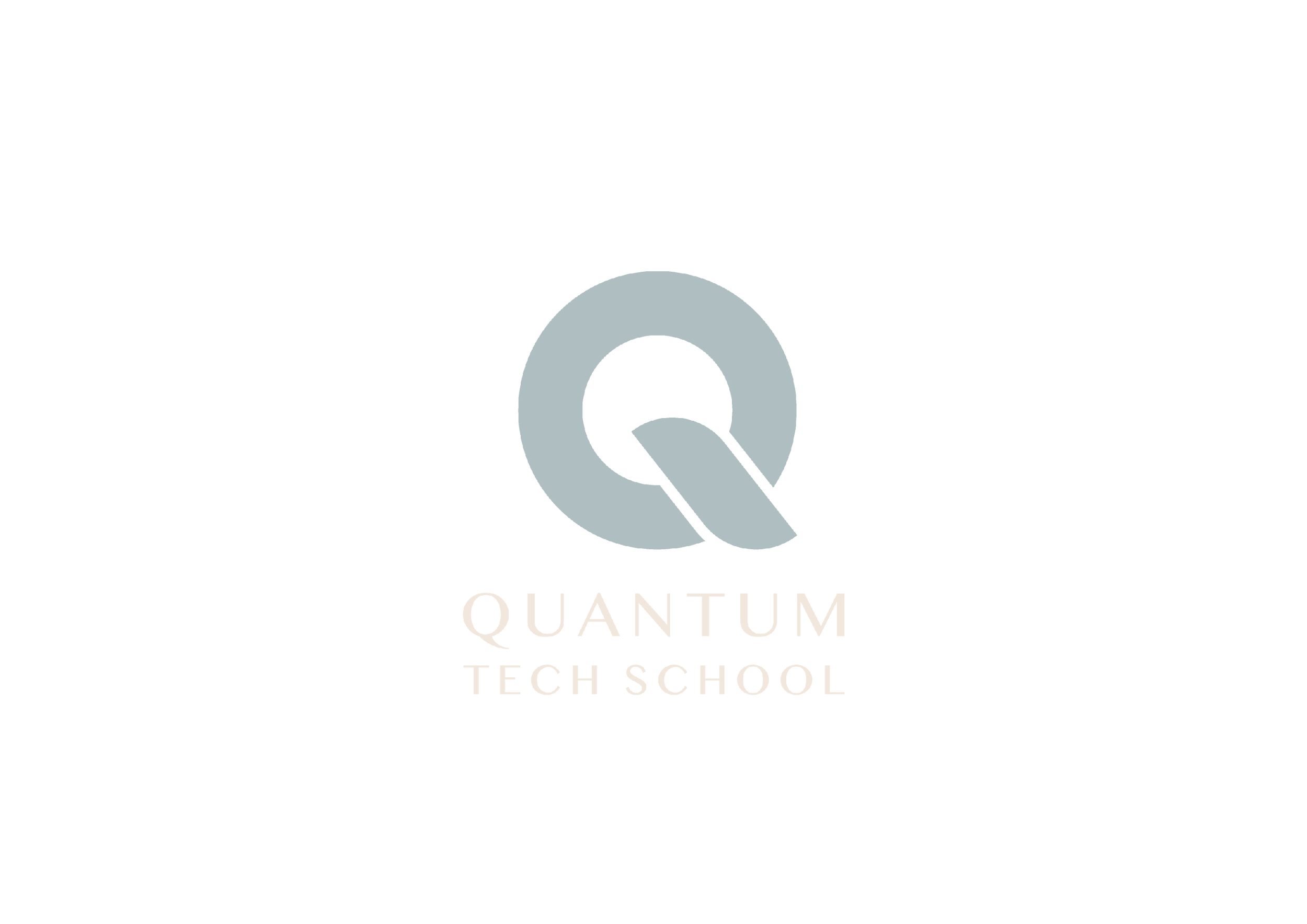 Жұмыс парағы
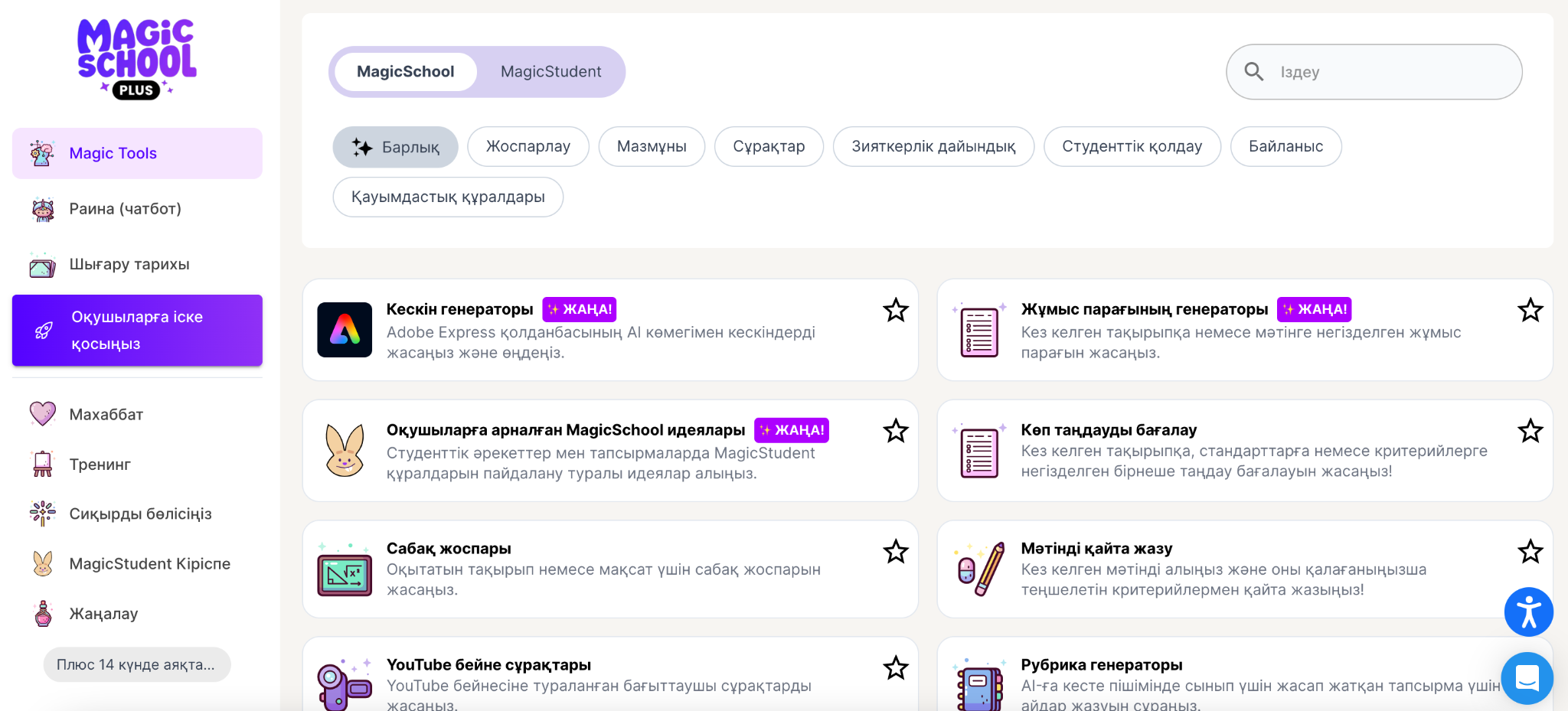 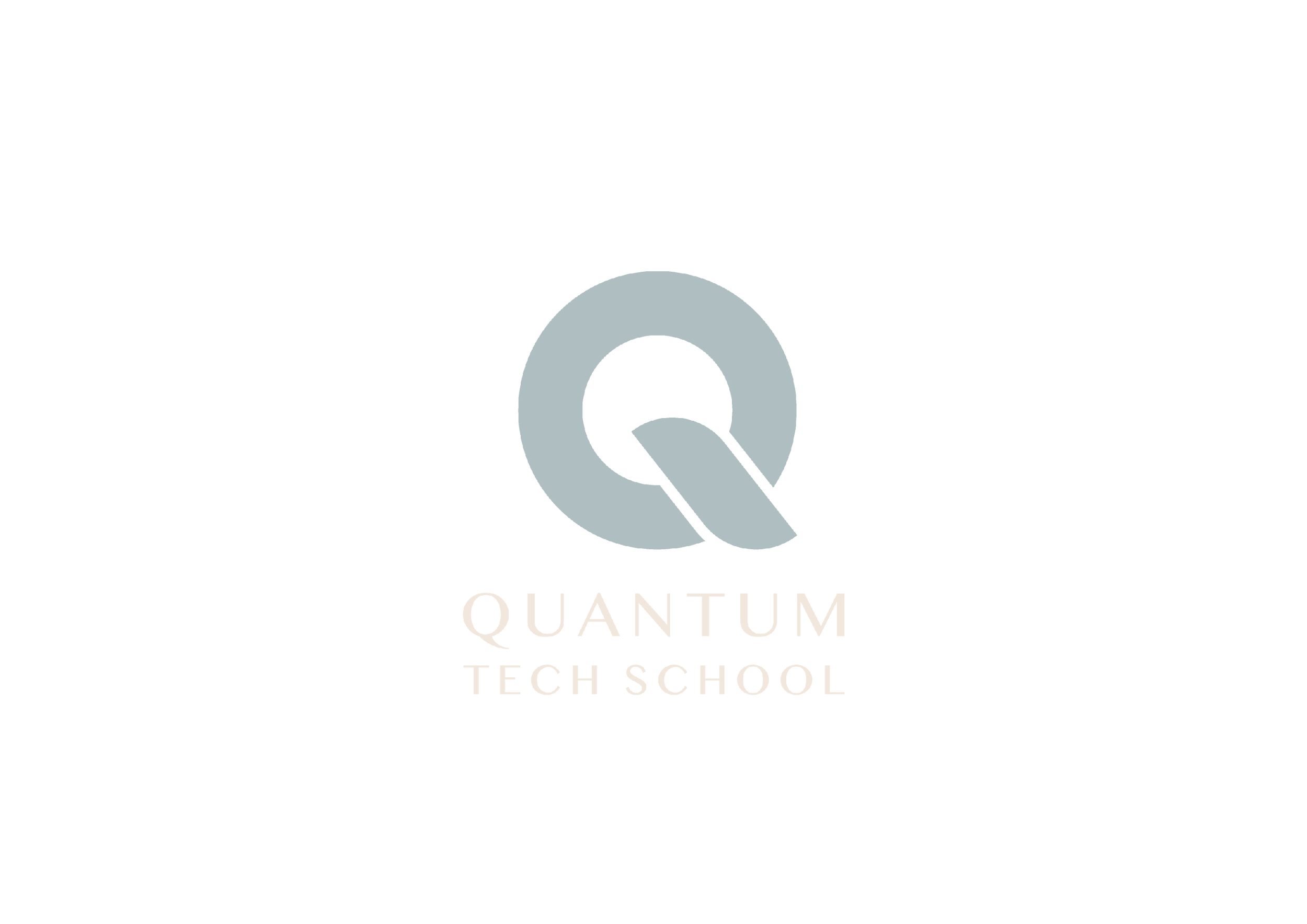 Жұмыс парағы
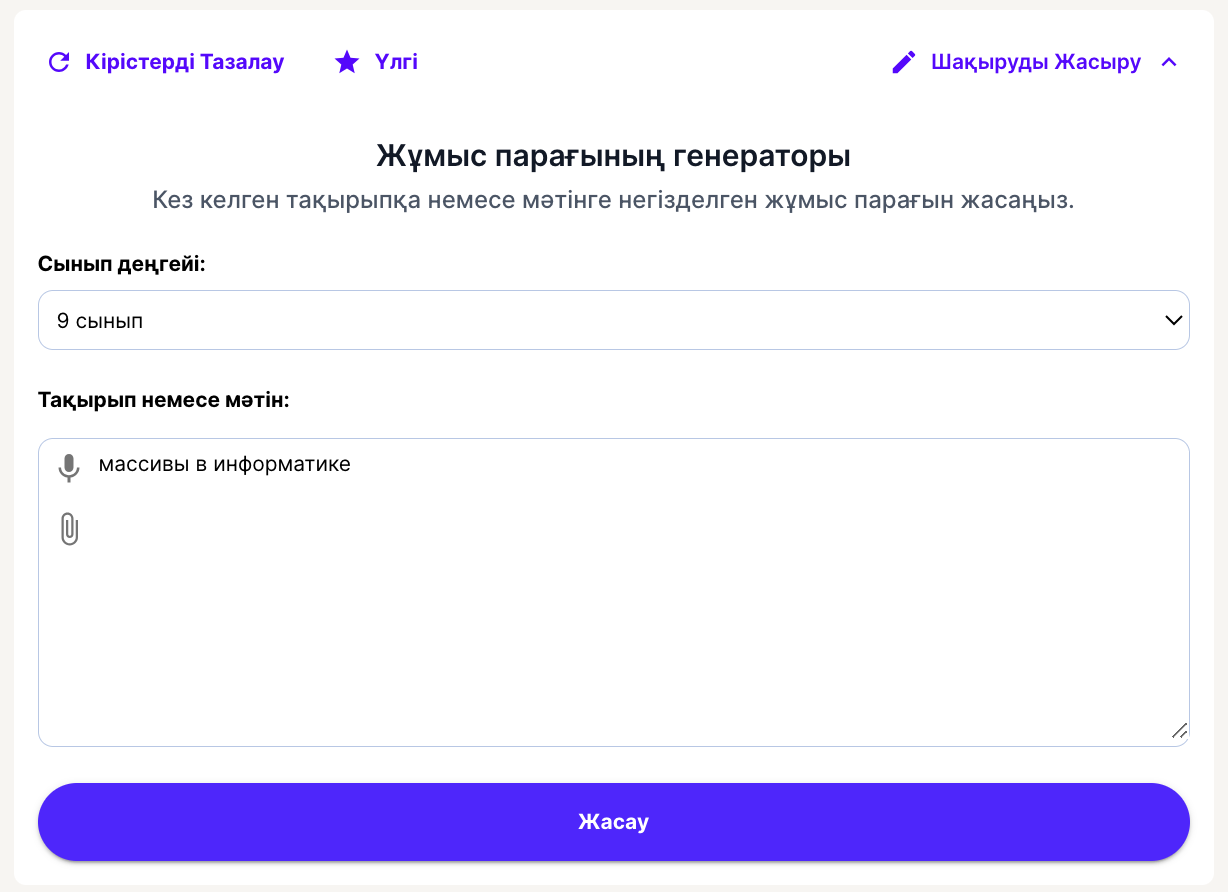 Сынып
Тақырып
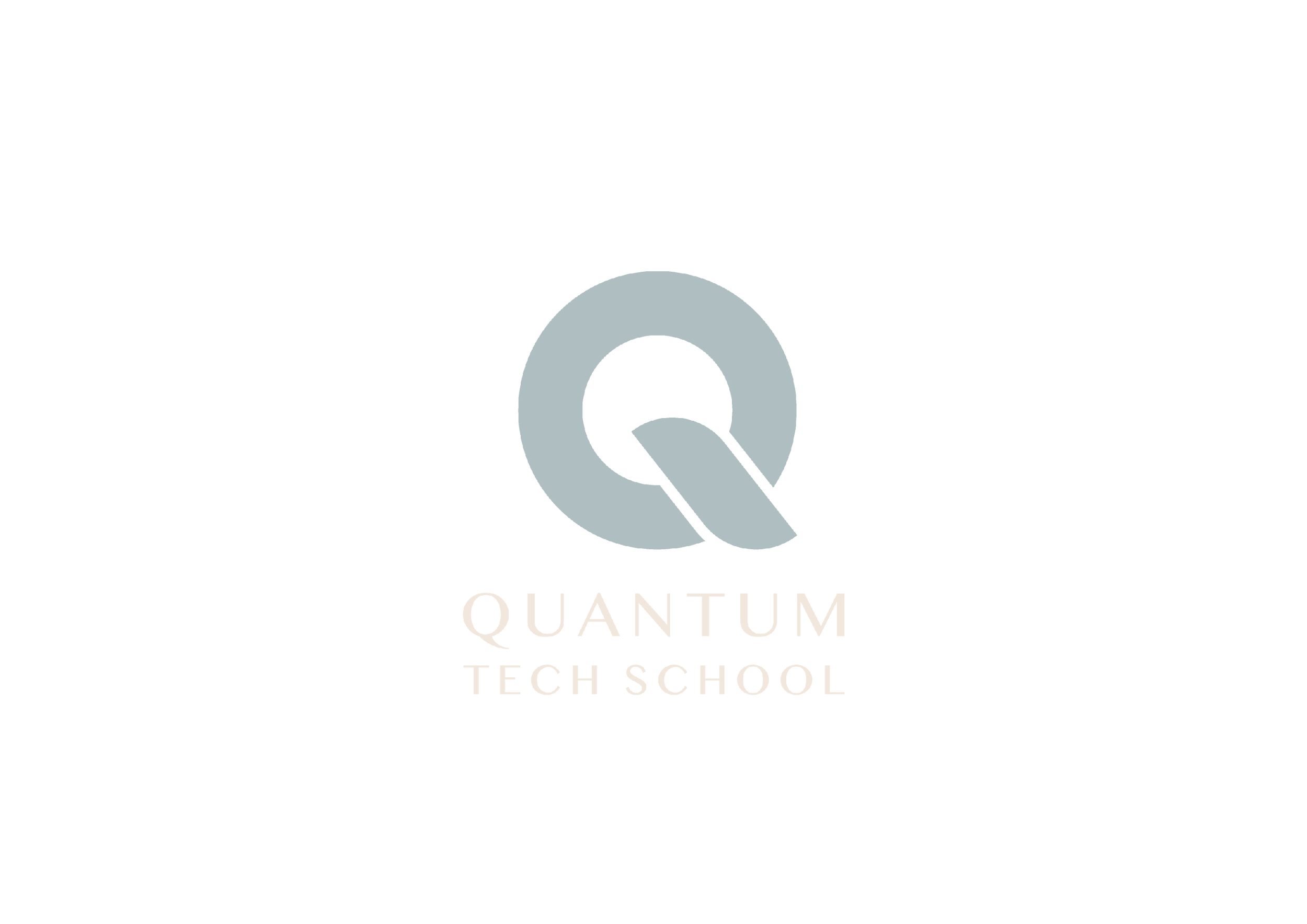 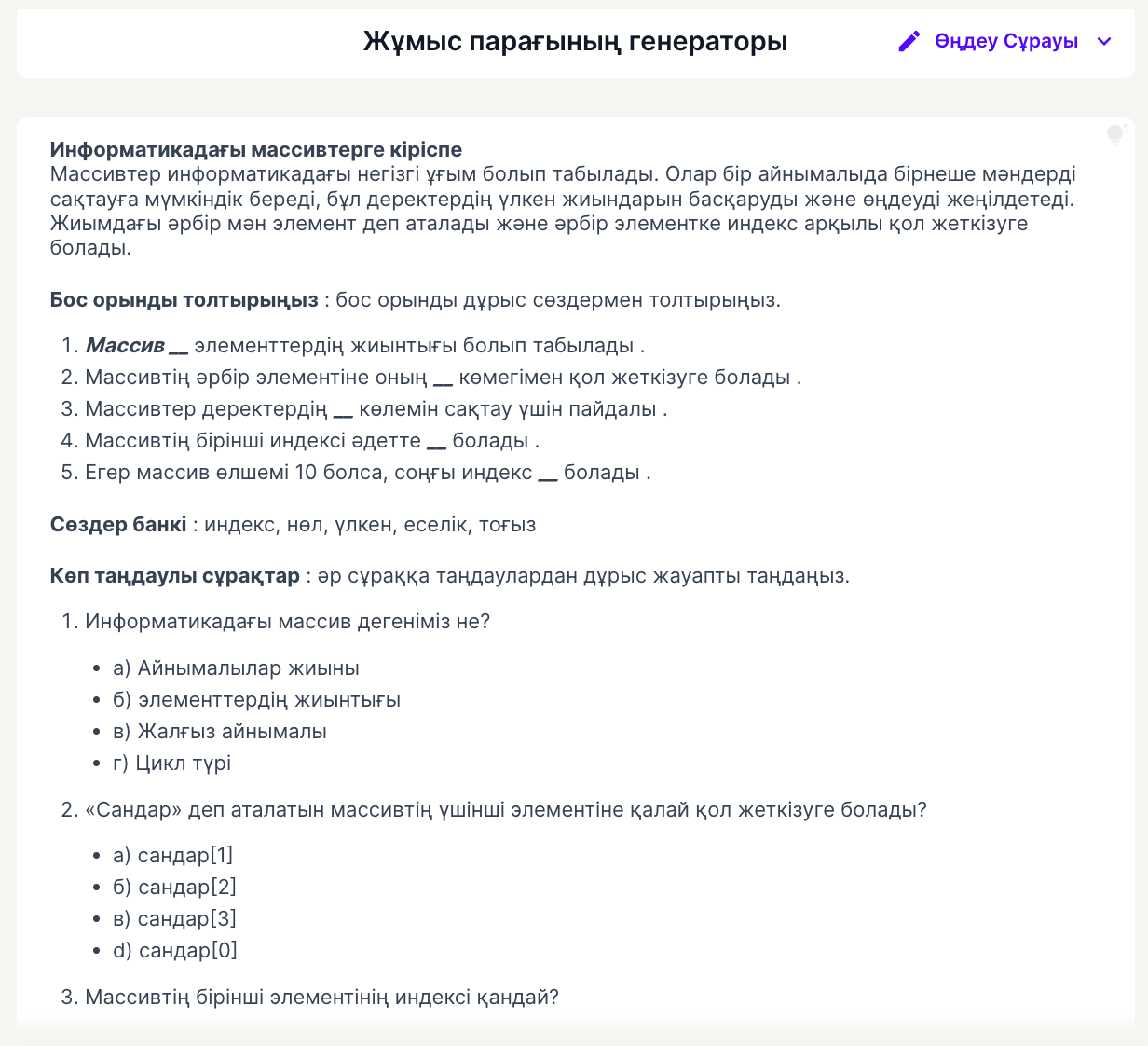 Жұмыс парағы
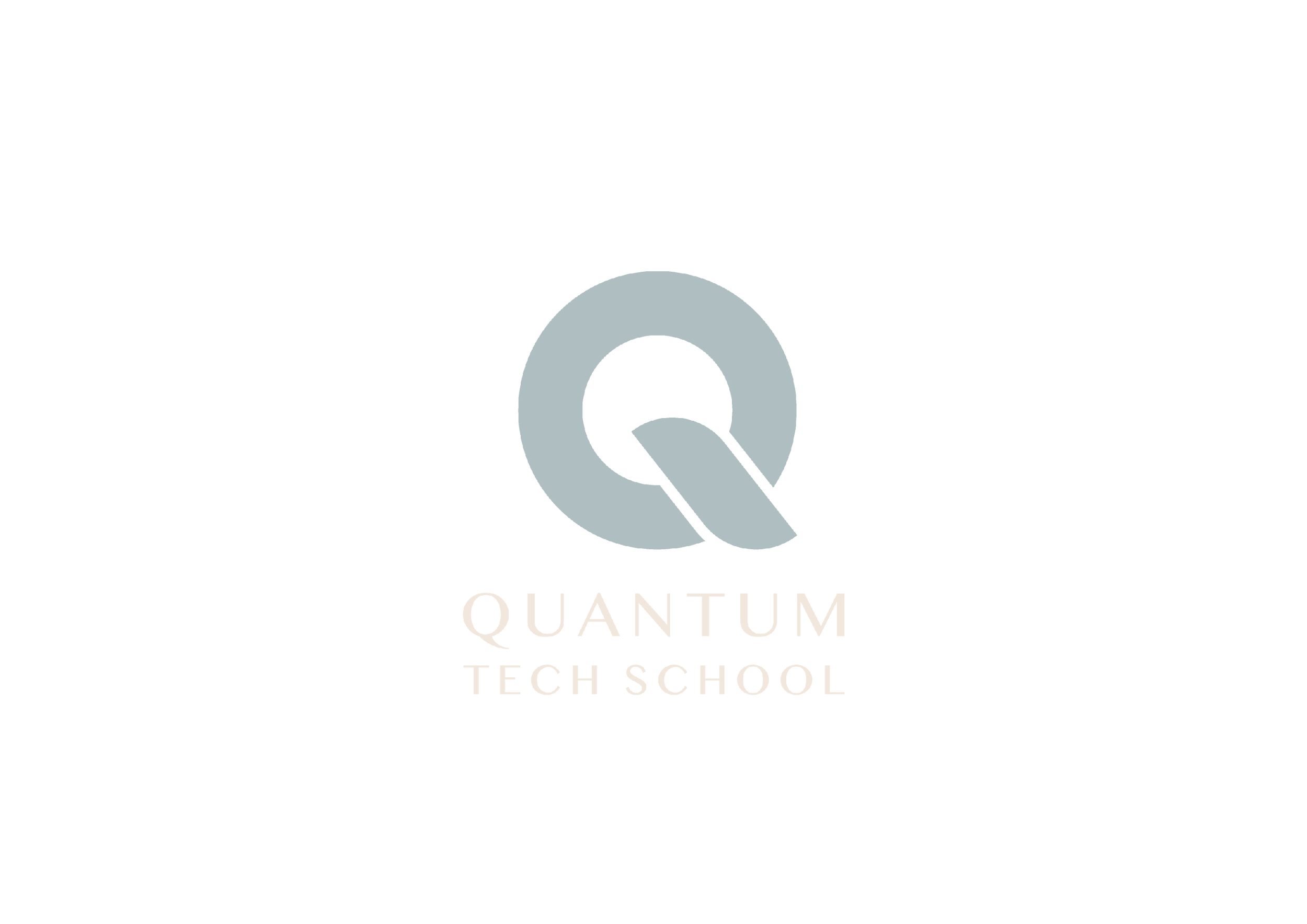 2. Көп таңдаулы тапсырма
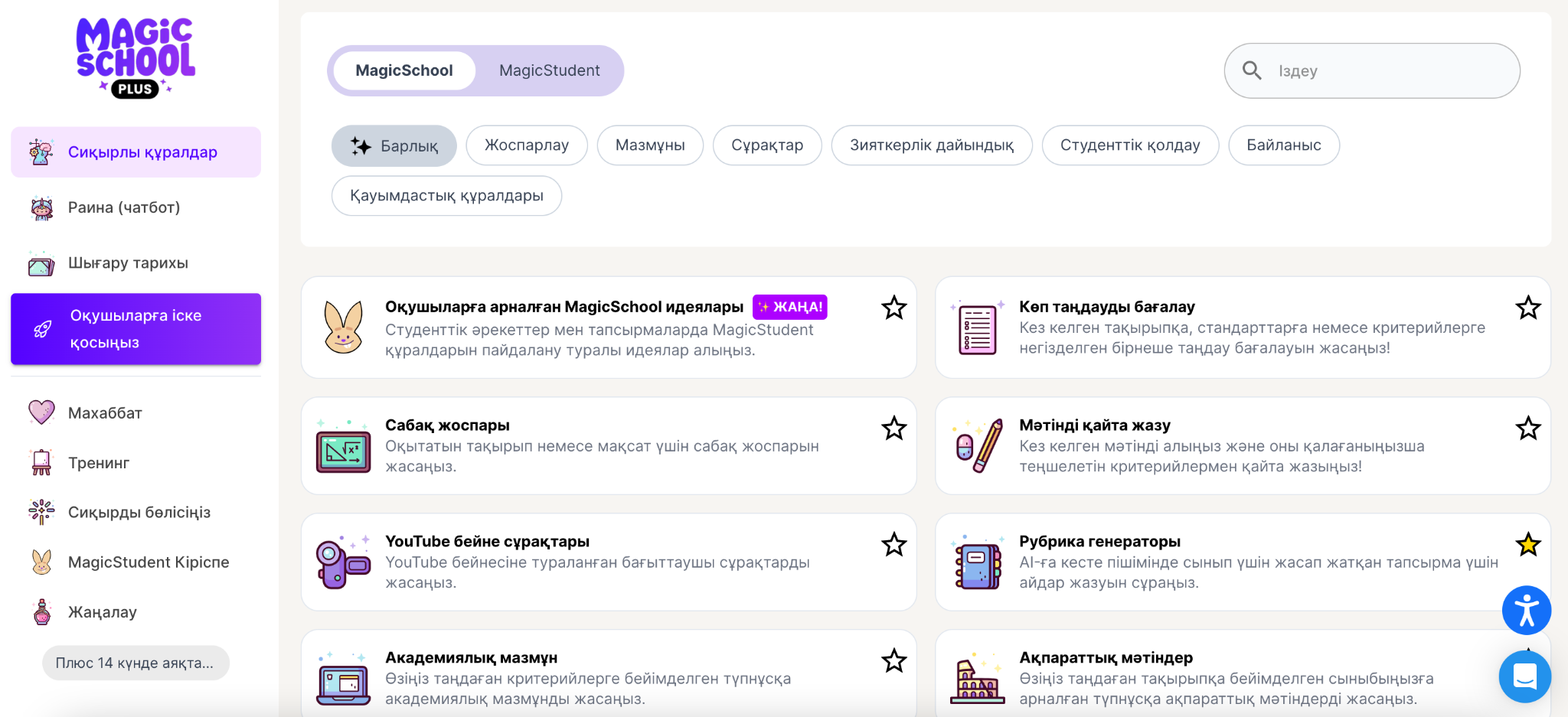 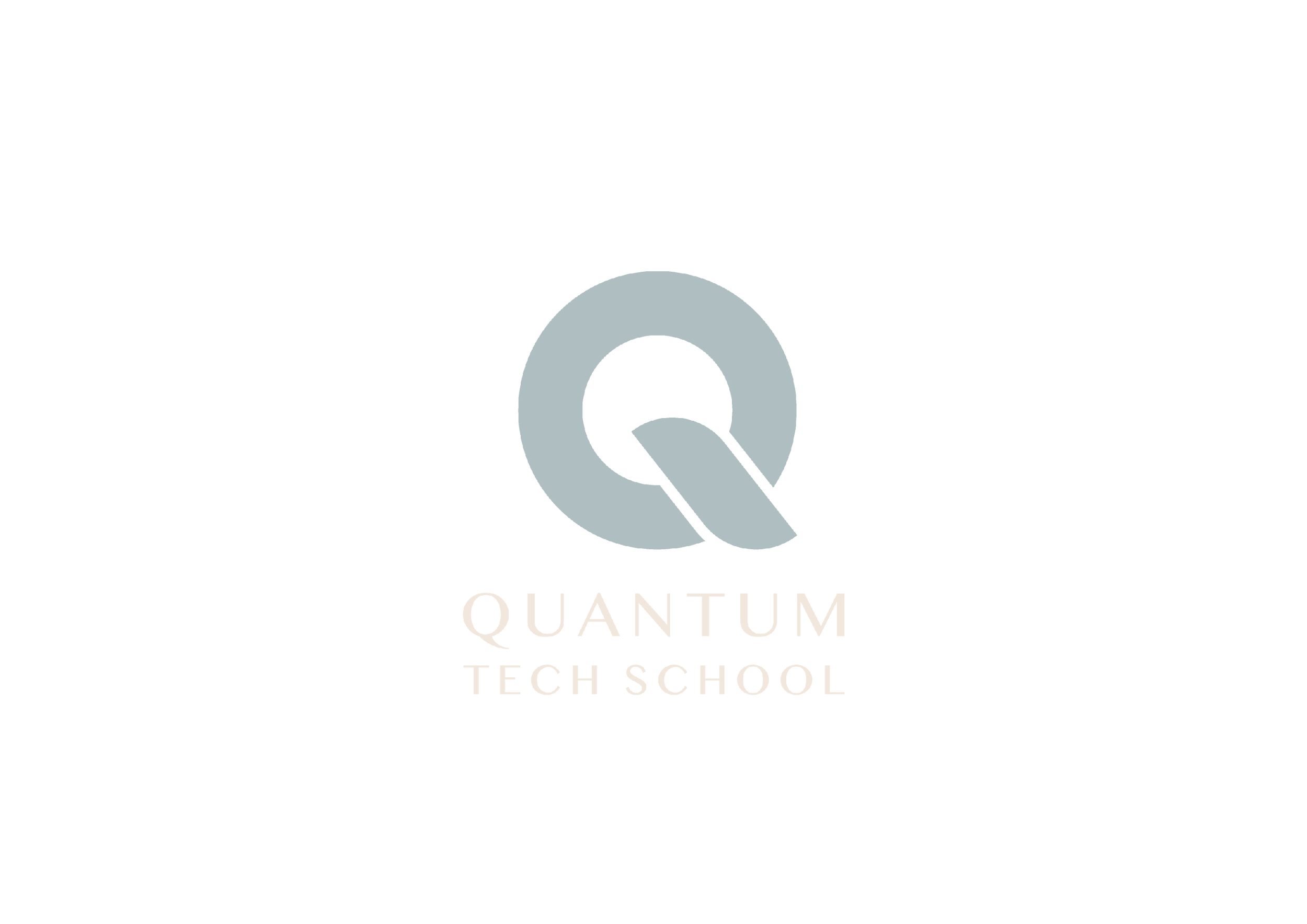 2. Көп таңдаулы тапсырма
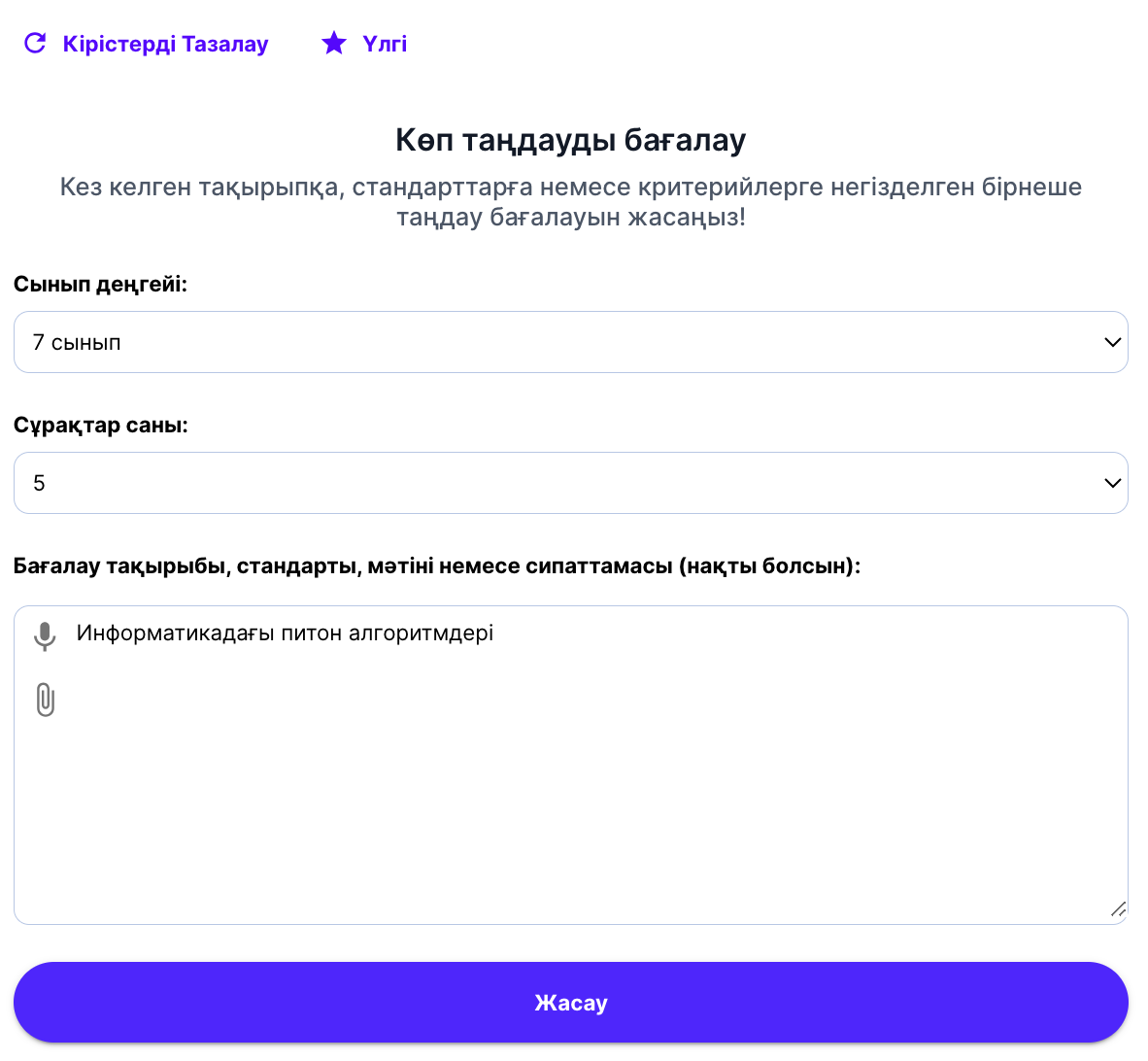 Сынып
Сұрақ саны
Тақырып
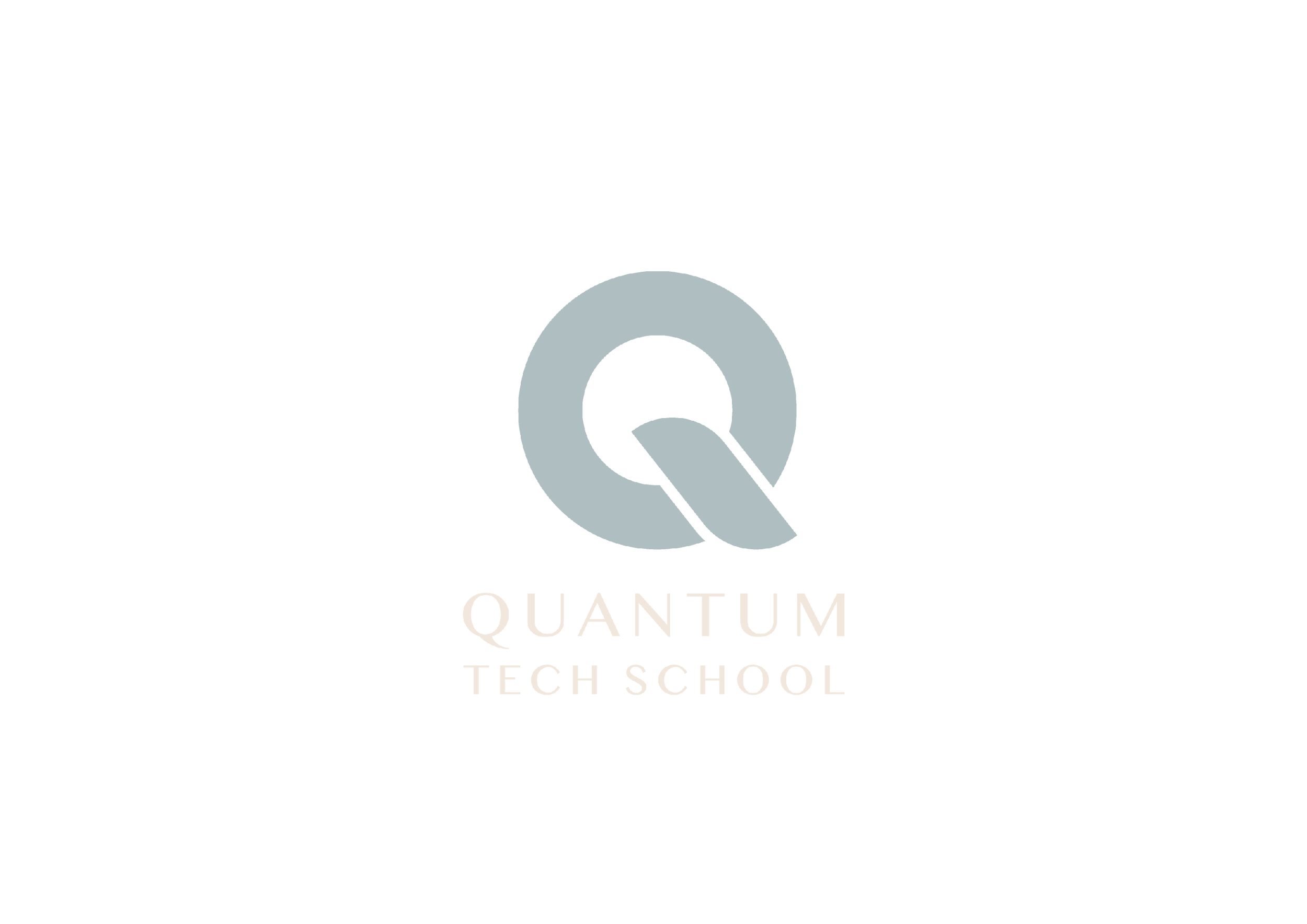 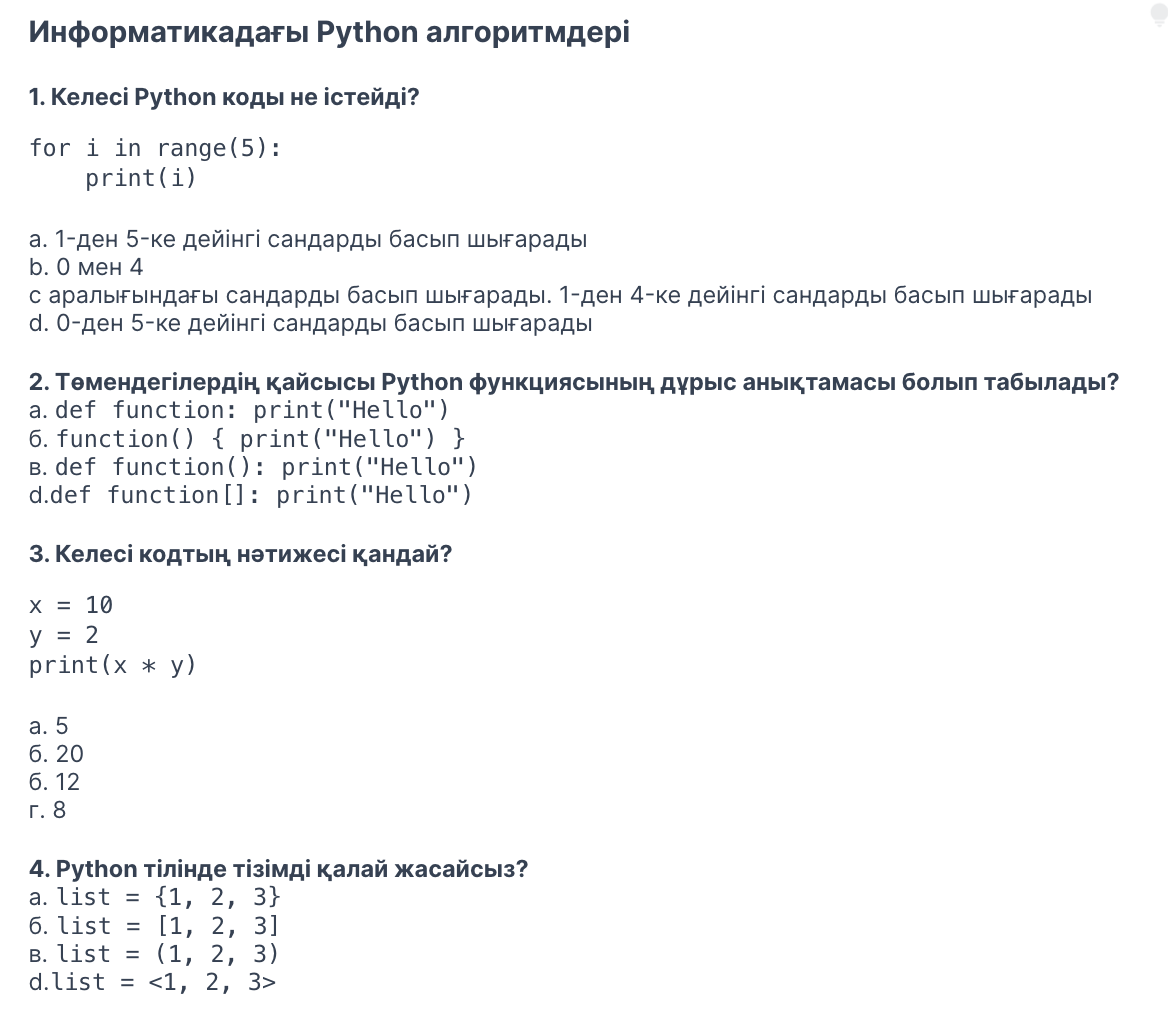 2. Көп 
таңдаулы тапсырма
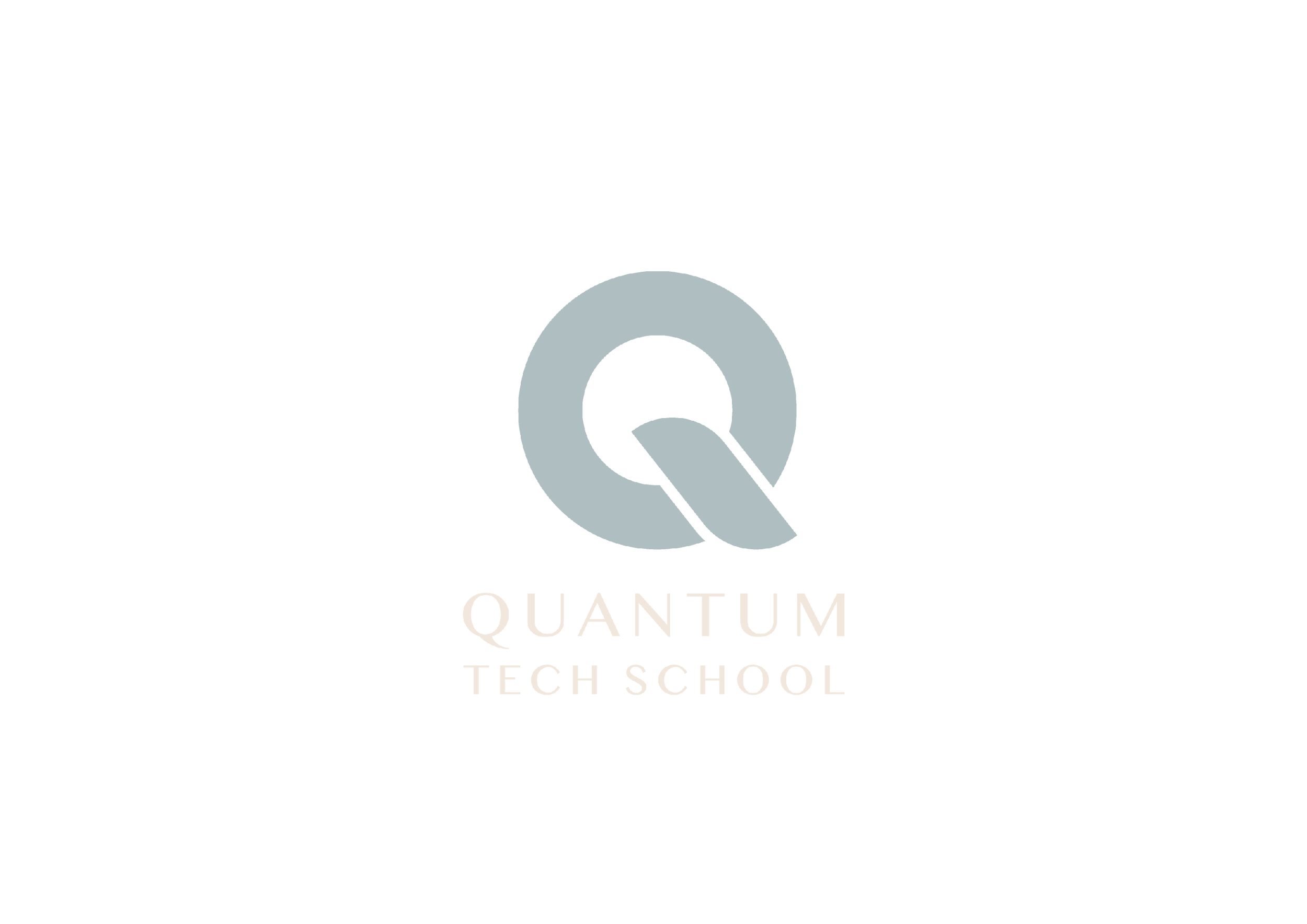 3. Youtube бейне сұрақтары
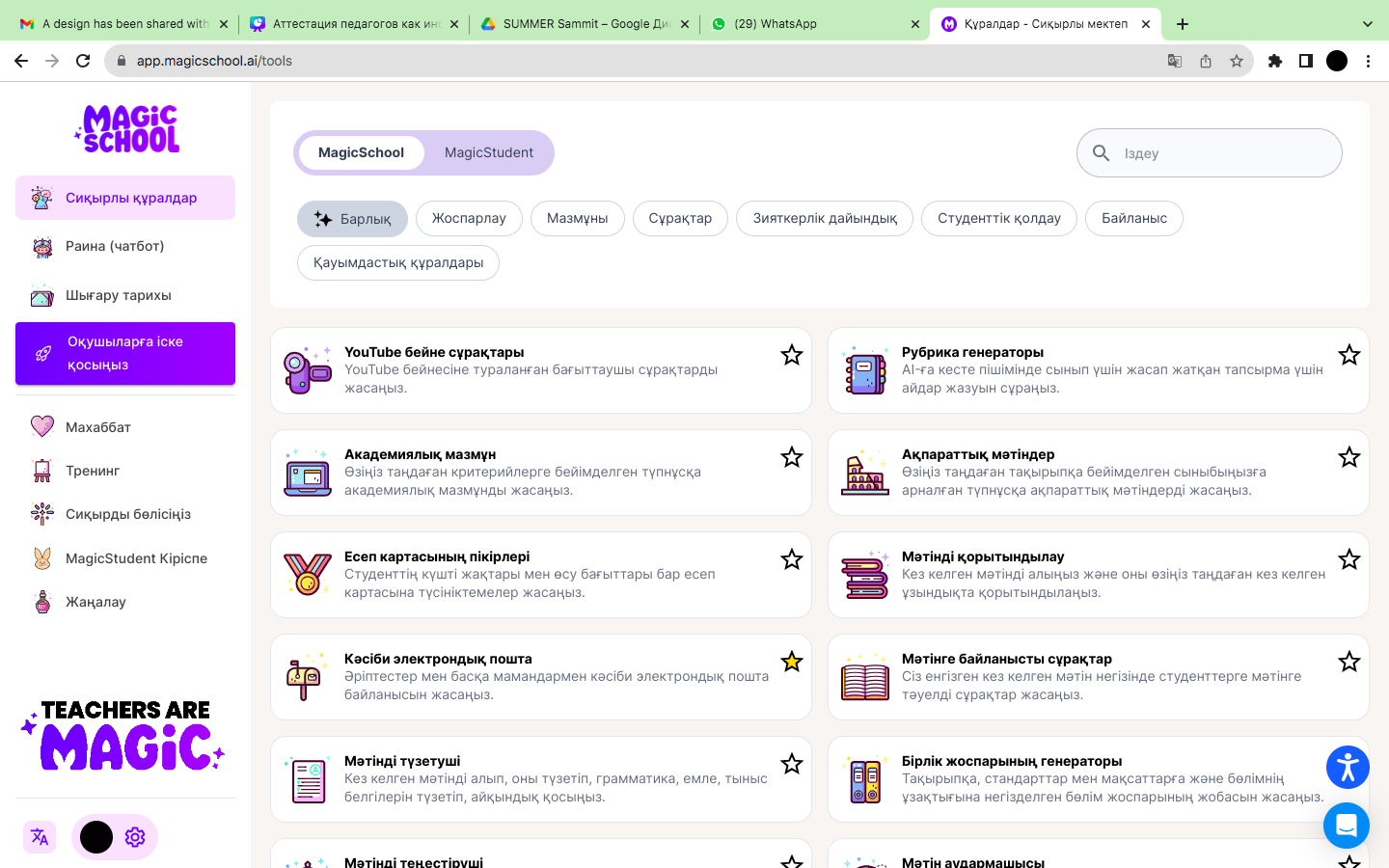 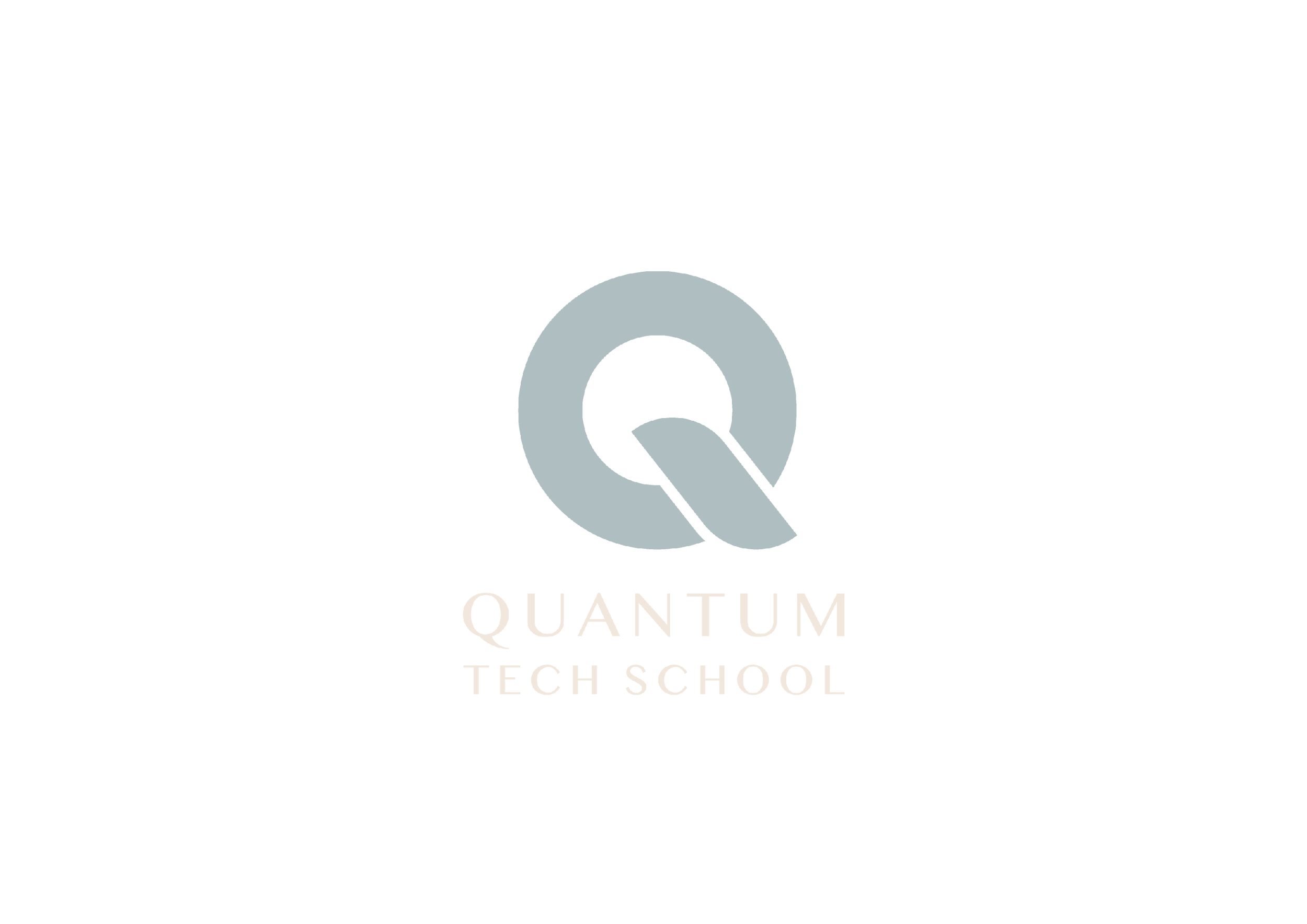 3. Youtube бейне сұрақтары
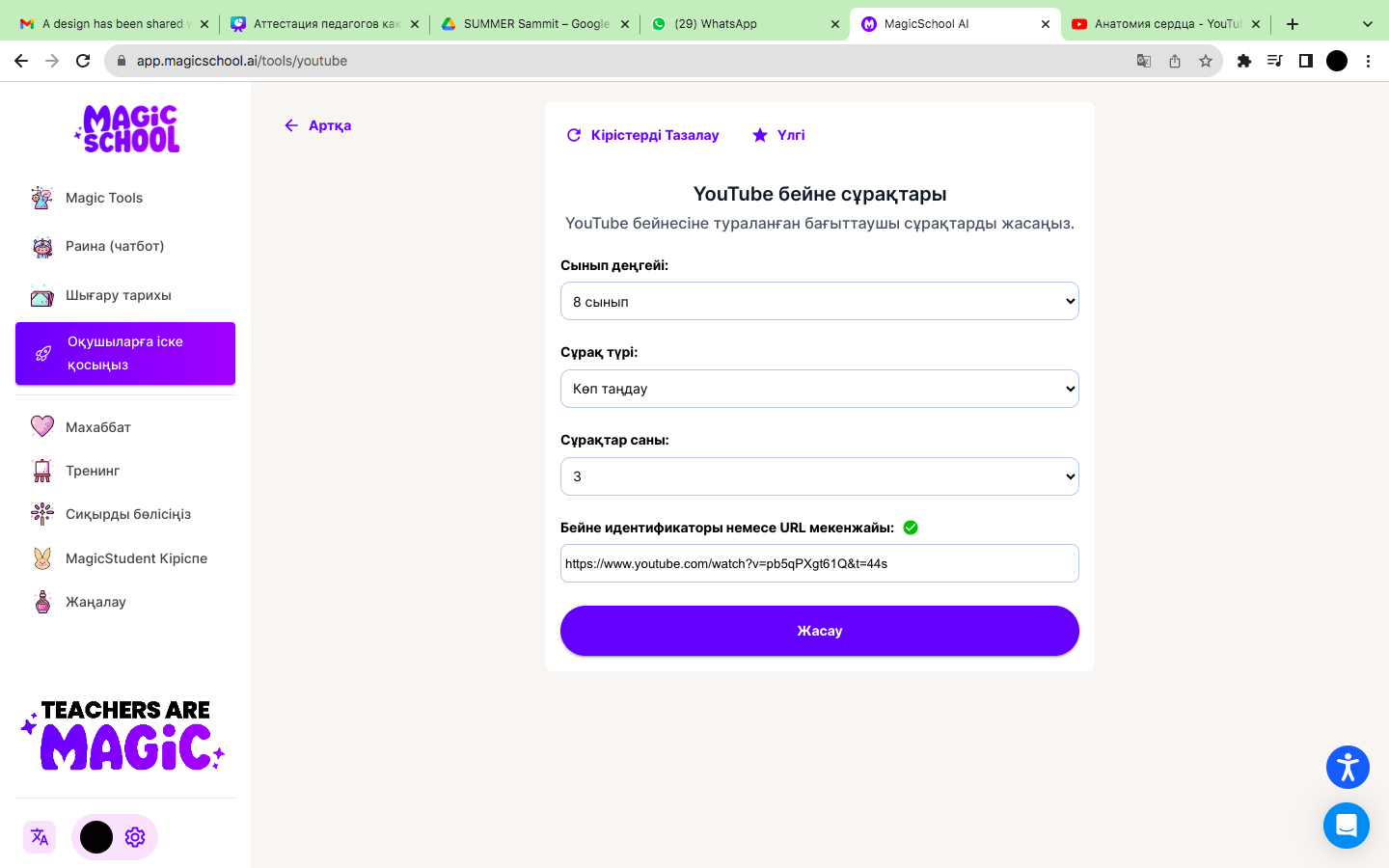 Сынып деңгейі
Сұрақ түрі
көп жауапты таңдау
ашық сұрақ
шын немесе жалған
Сұрақтар саны
3, 5, 7, 20
Бейне идентификаторы
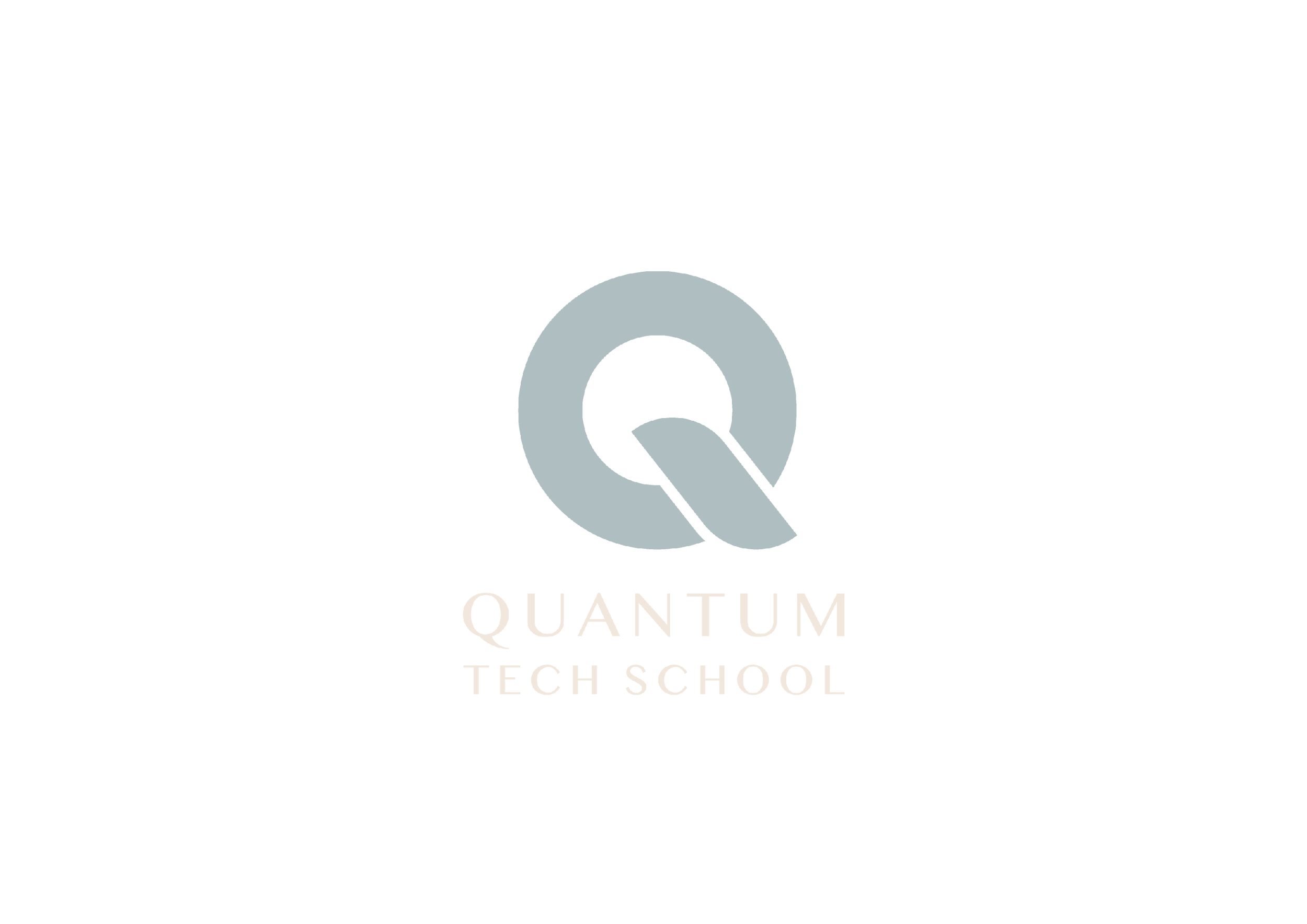 3. Youtube бейне сұрақтары
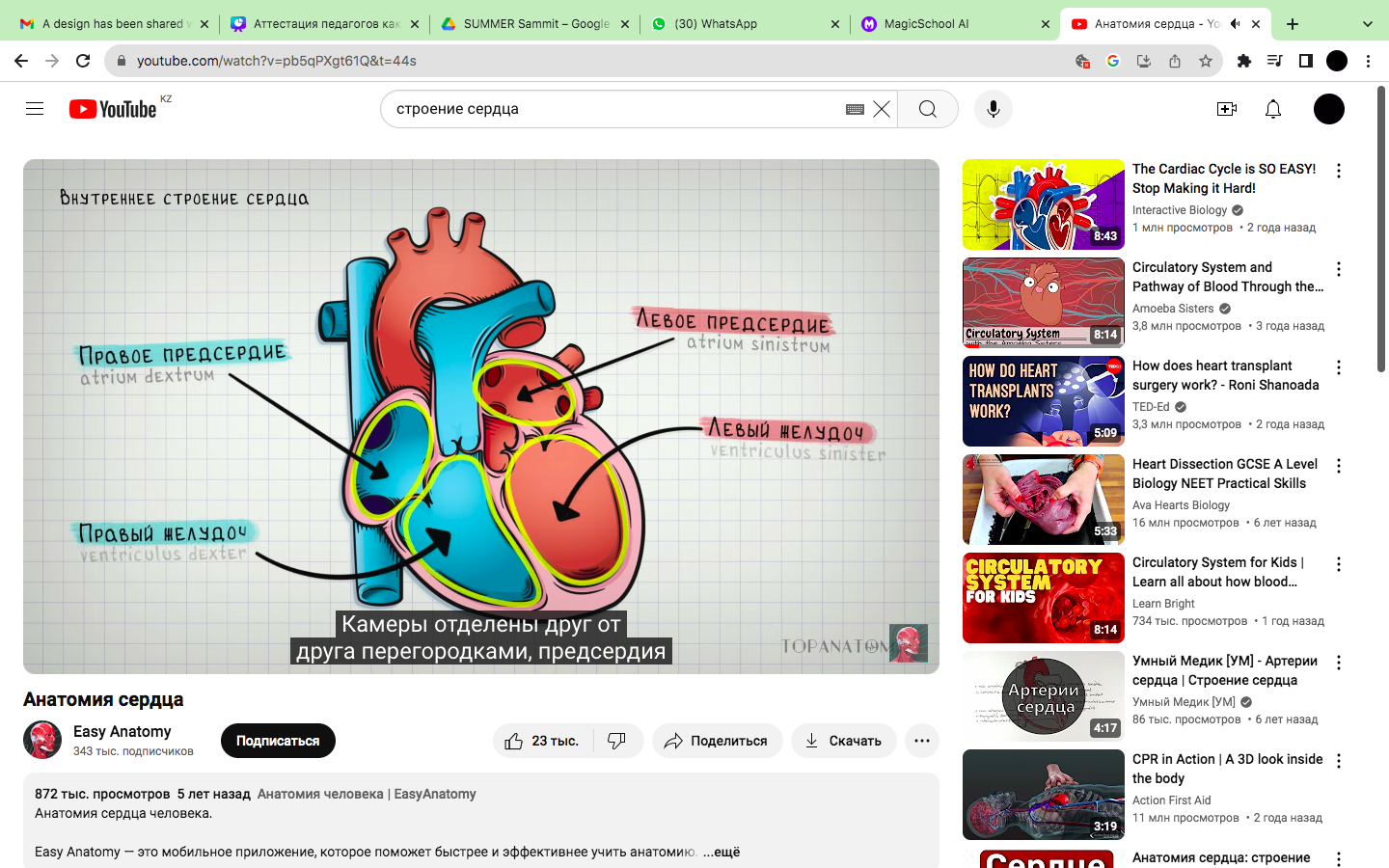 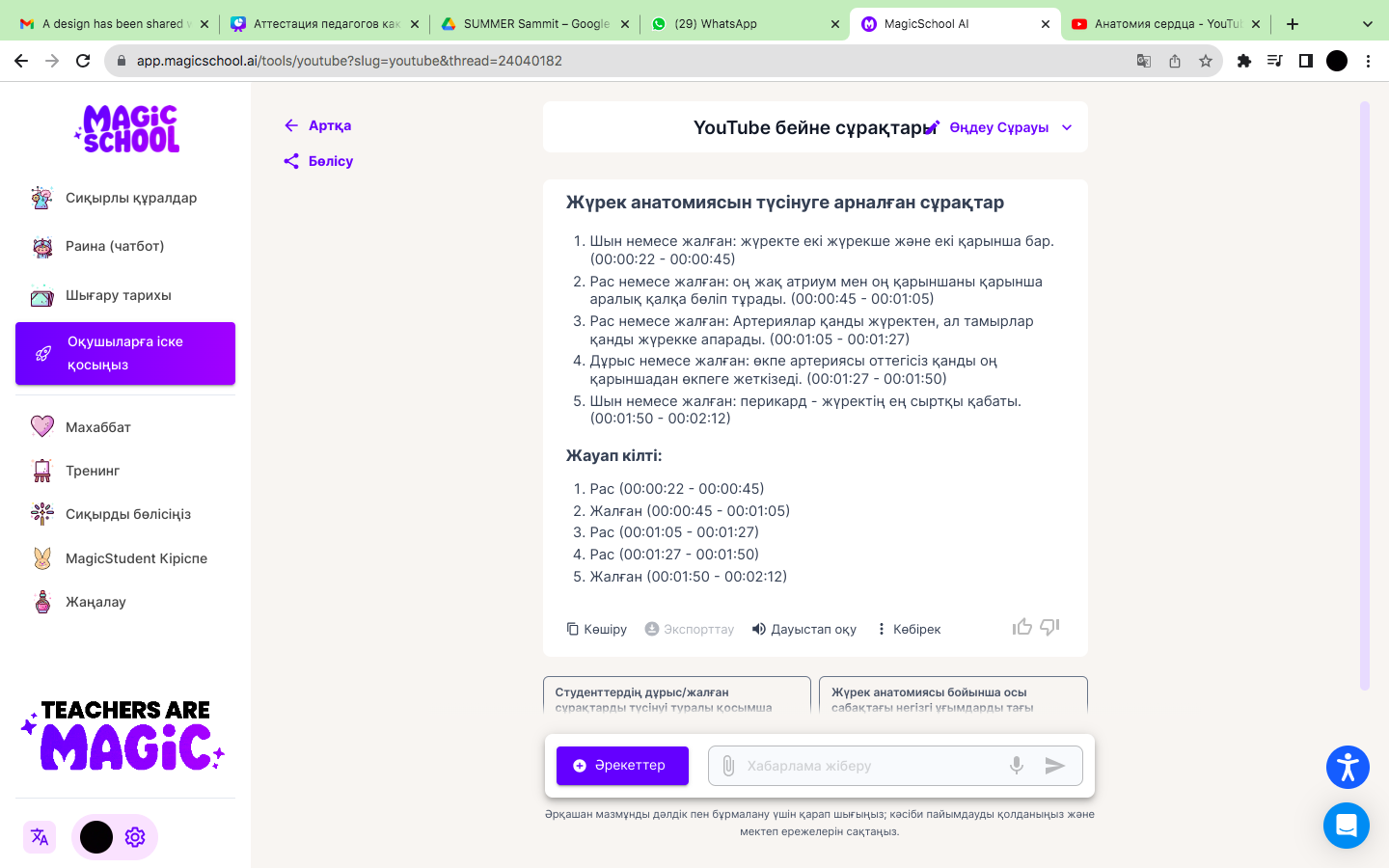 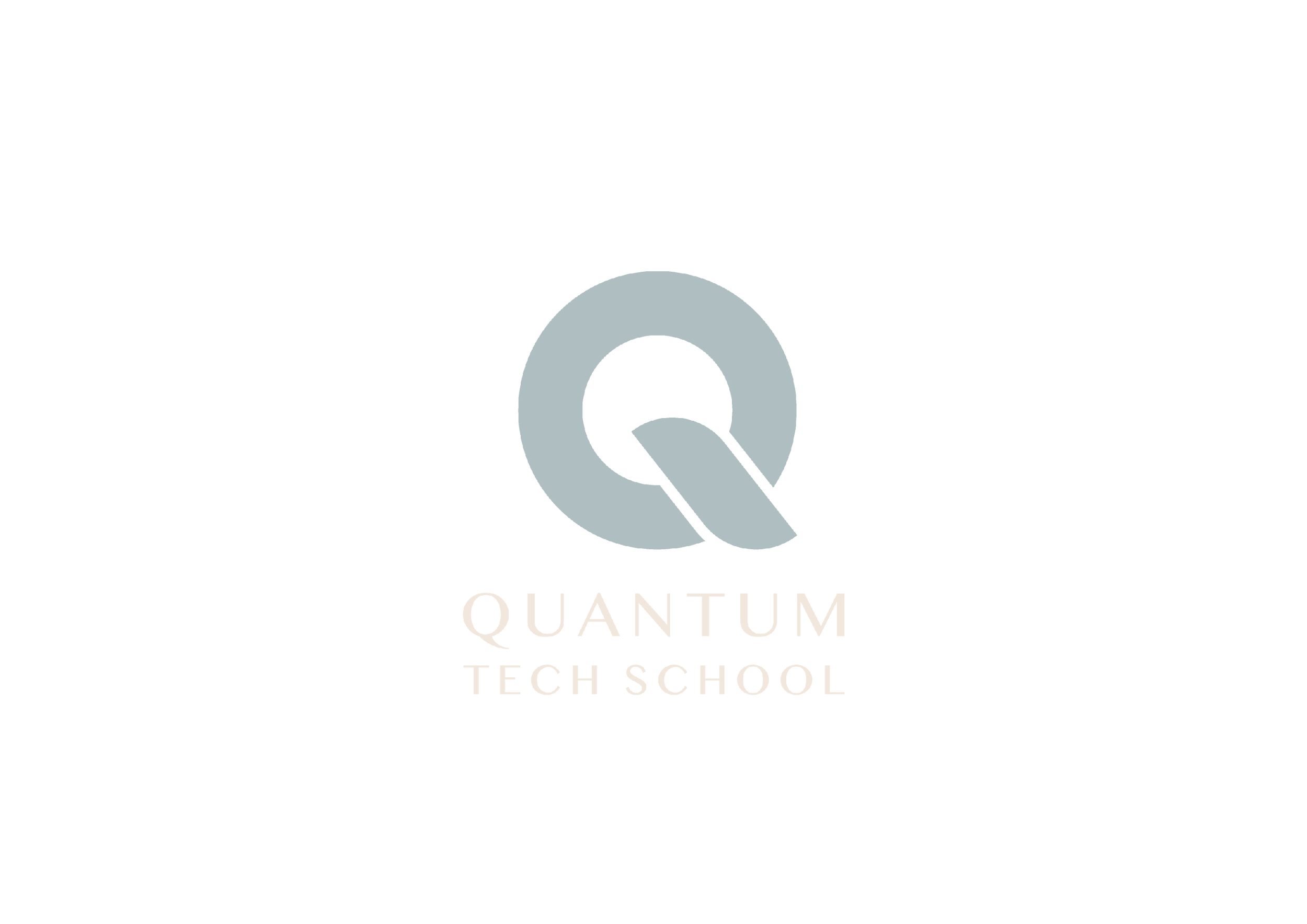 4. Ғылыми зертханалар
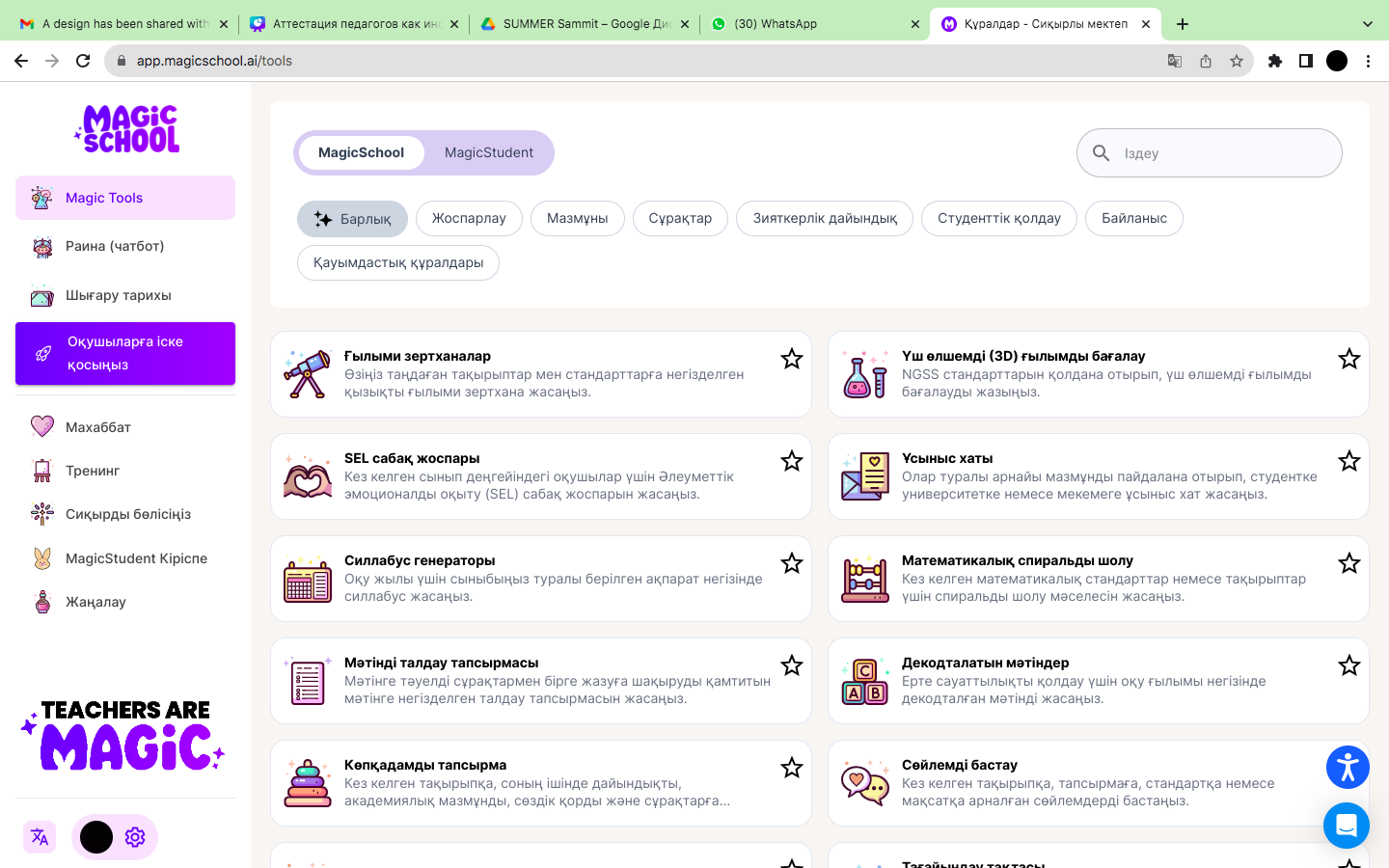 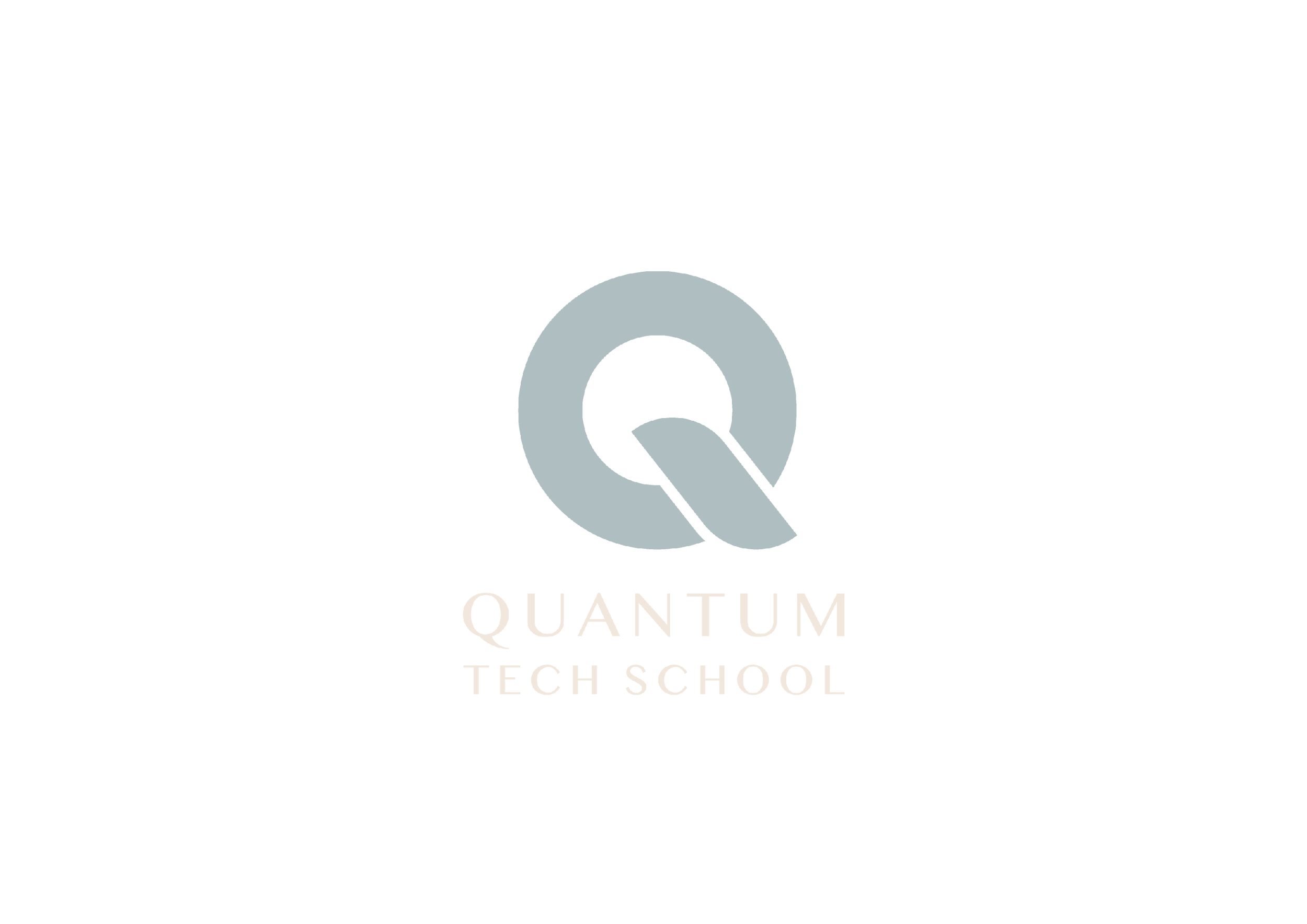 4. Ғылыми зертханалар
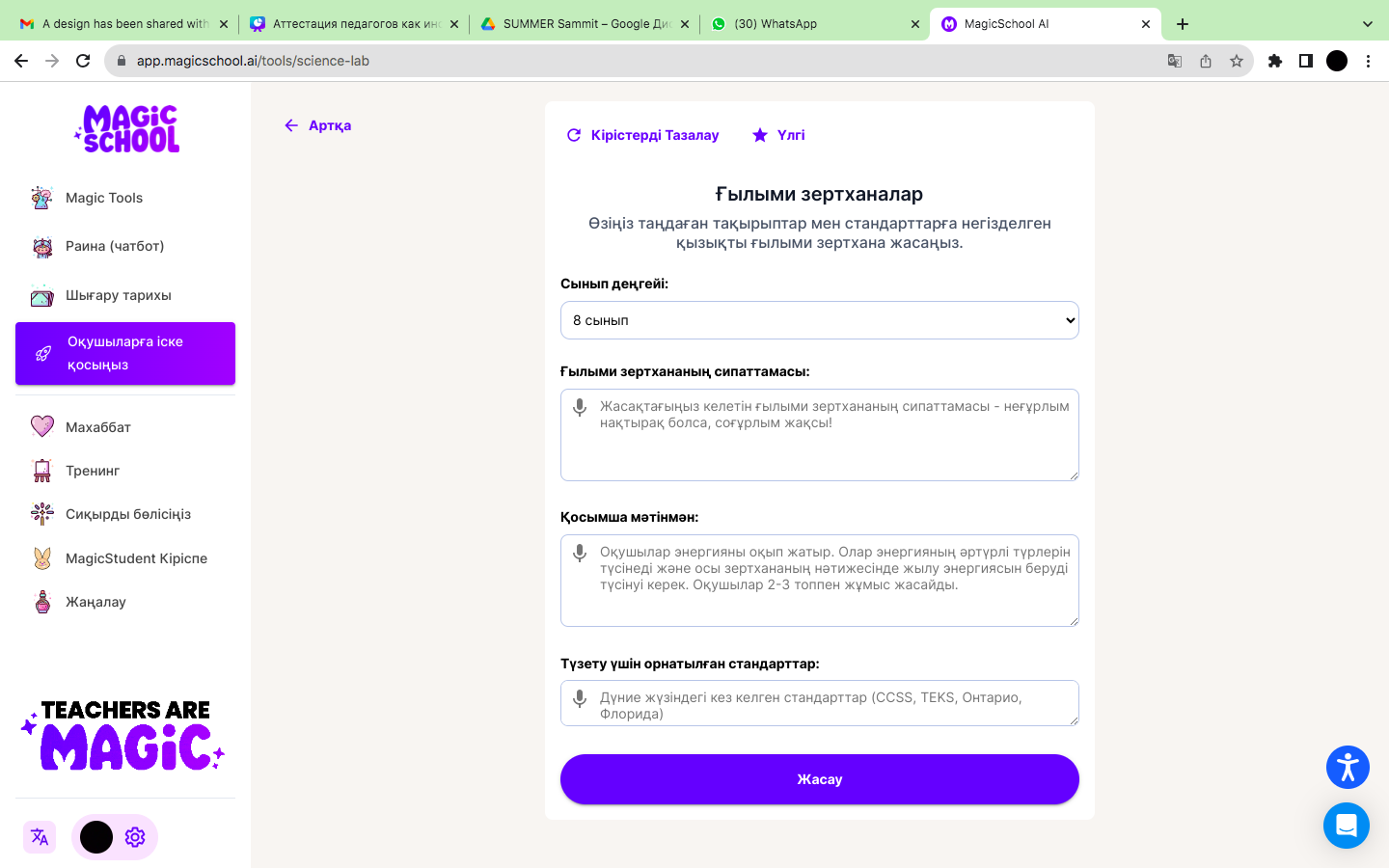 Сынып деңгейі
Ғылыми зертхананың сипаттамасы
Қосымша ақпарат
Стандарттар
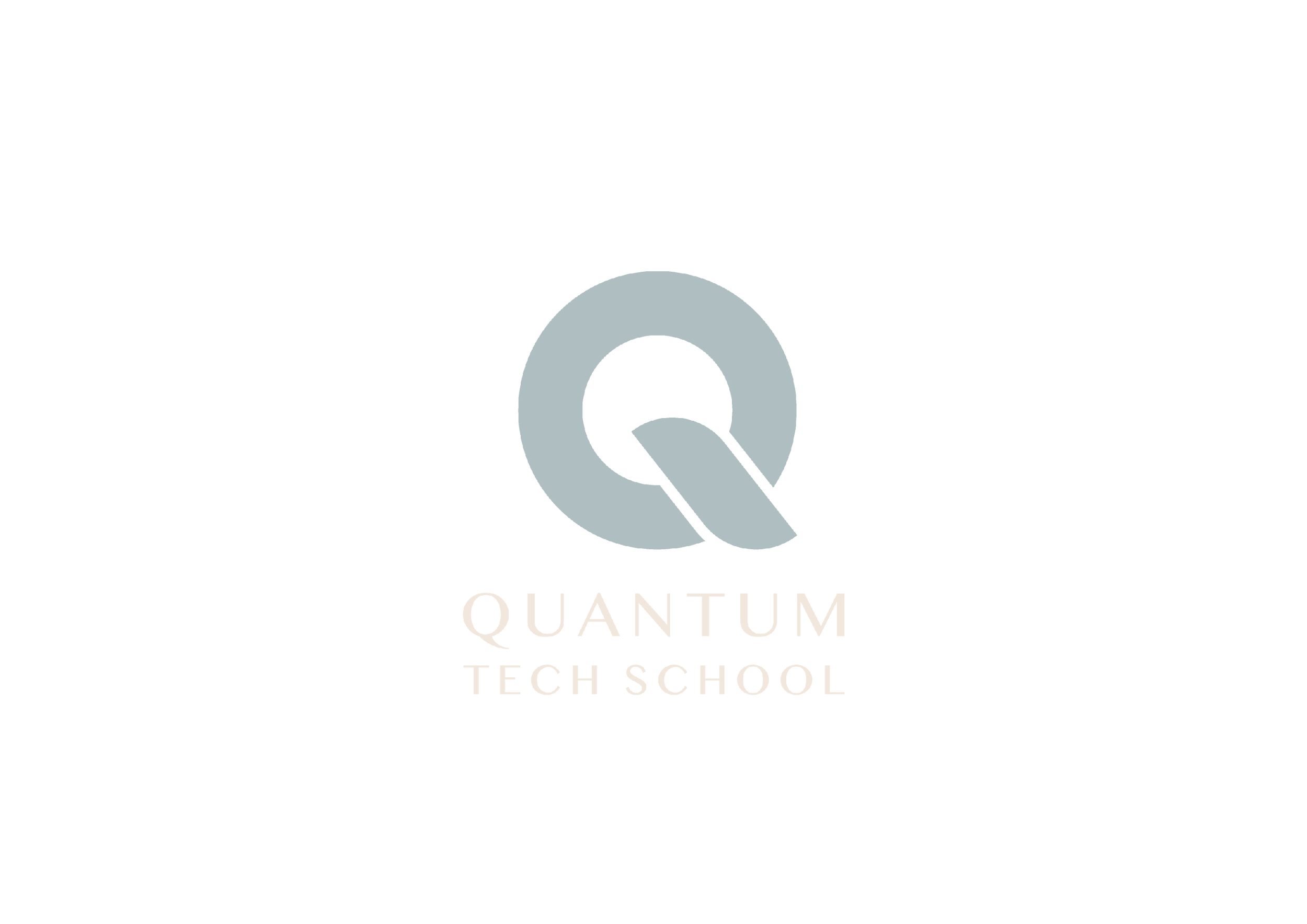 4. Ғылыми зертханалар
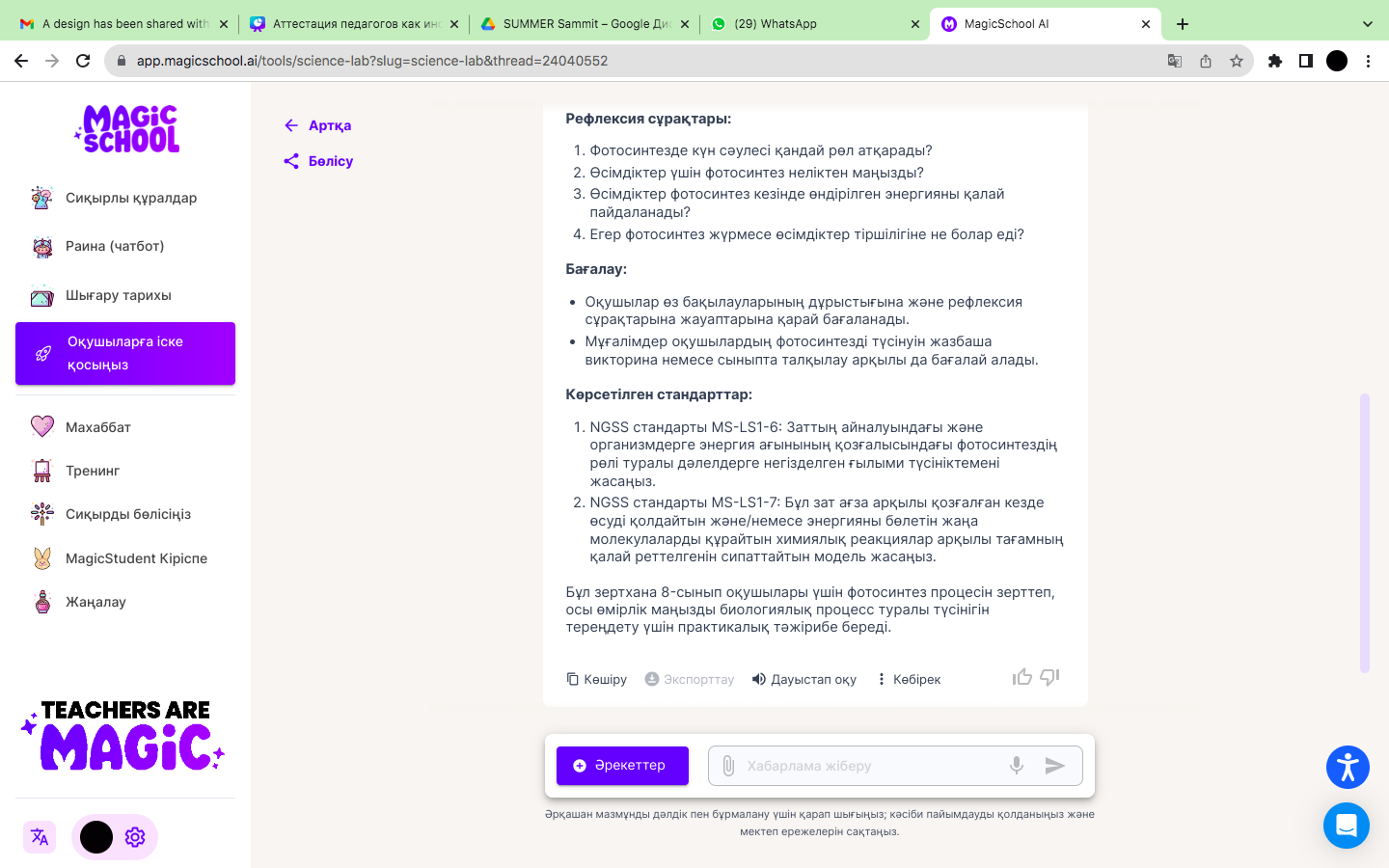 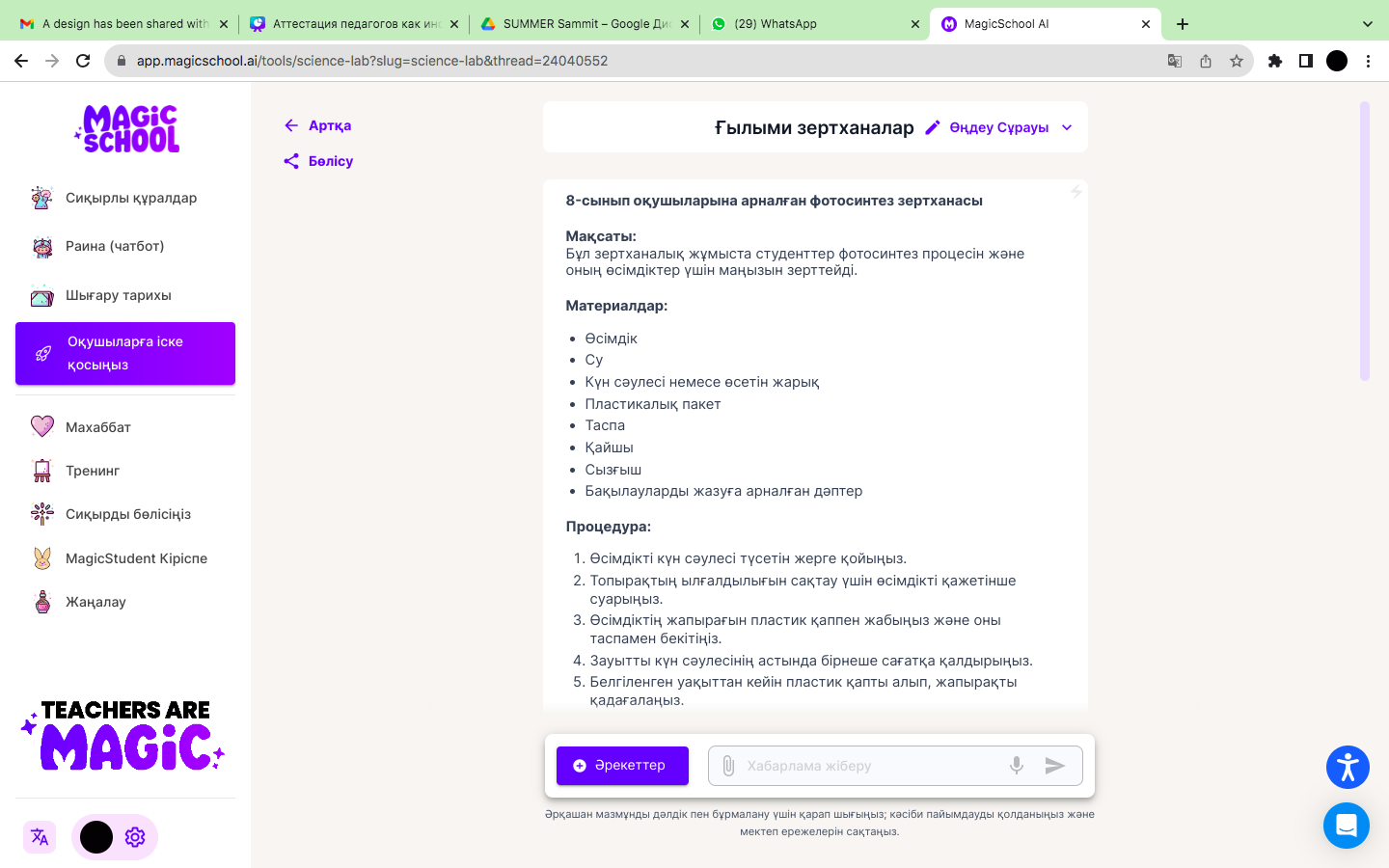 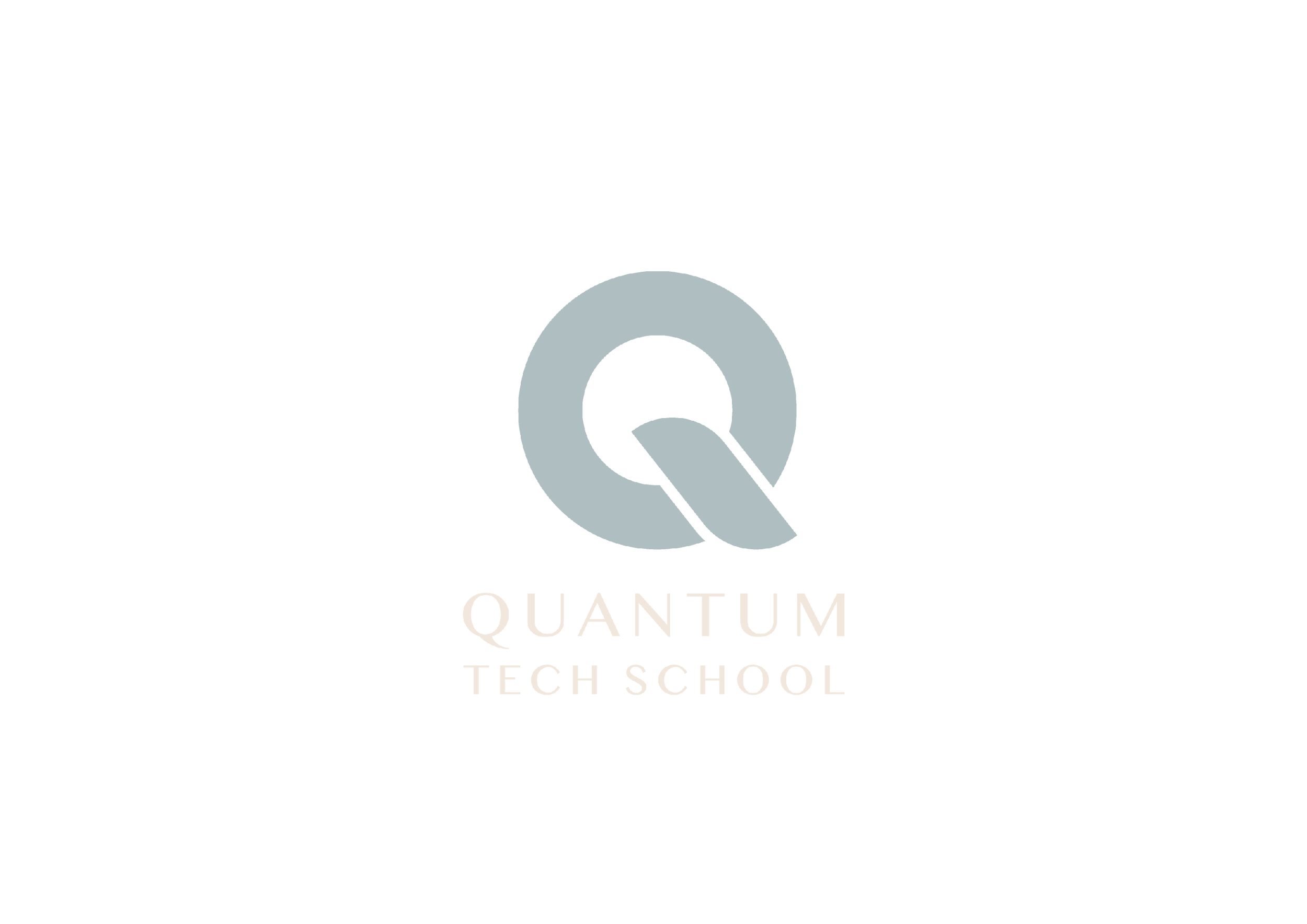 5. Топтық жұмыс генераторы
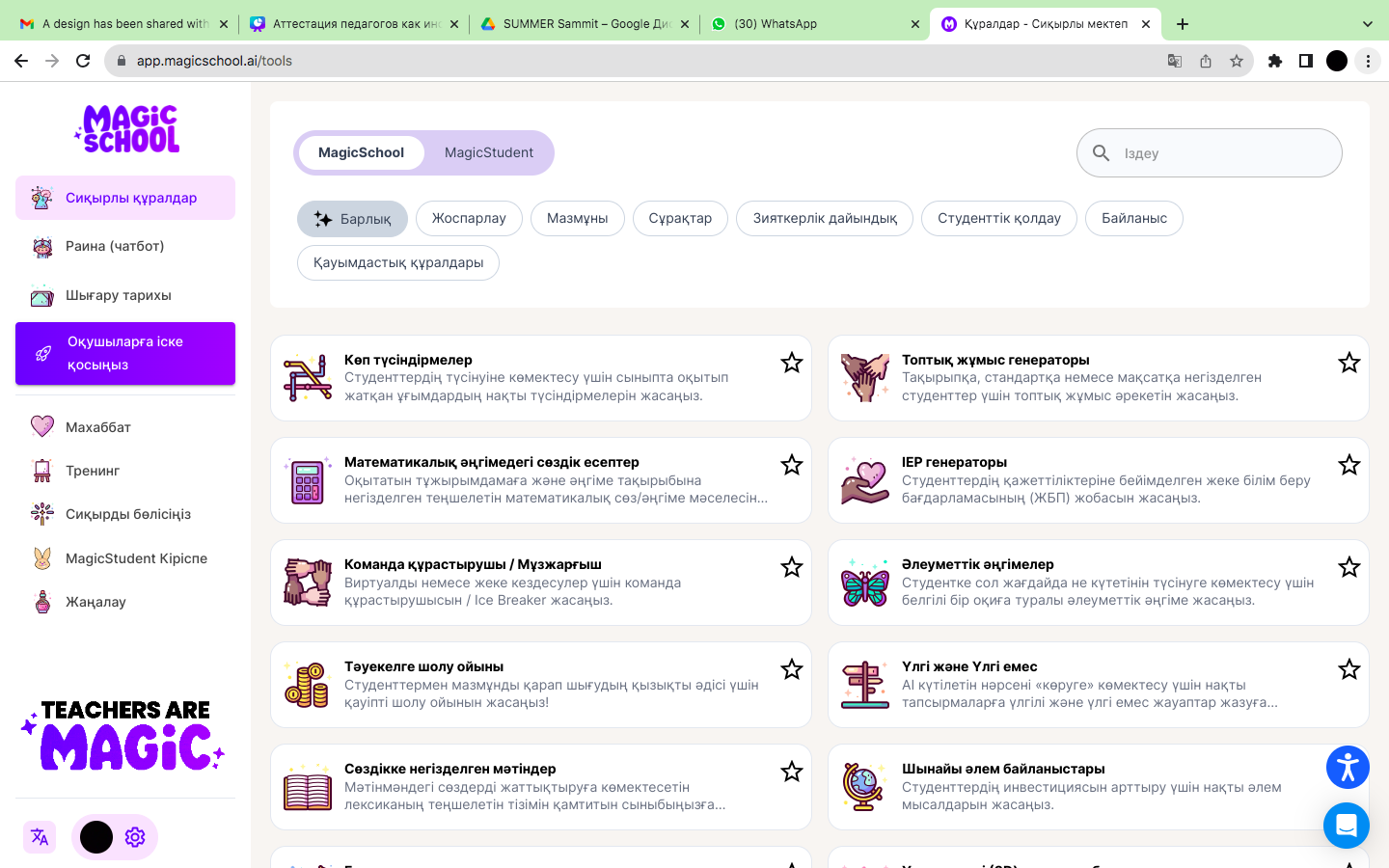 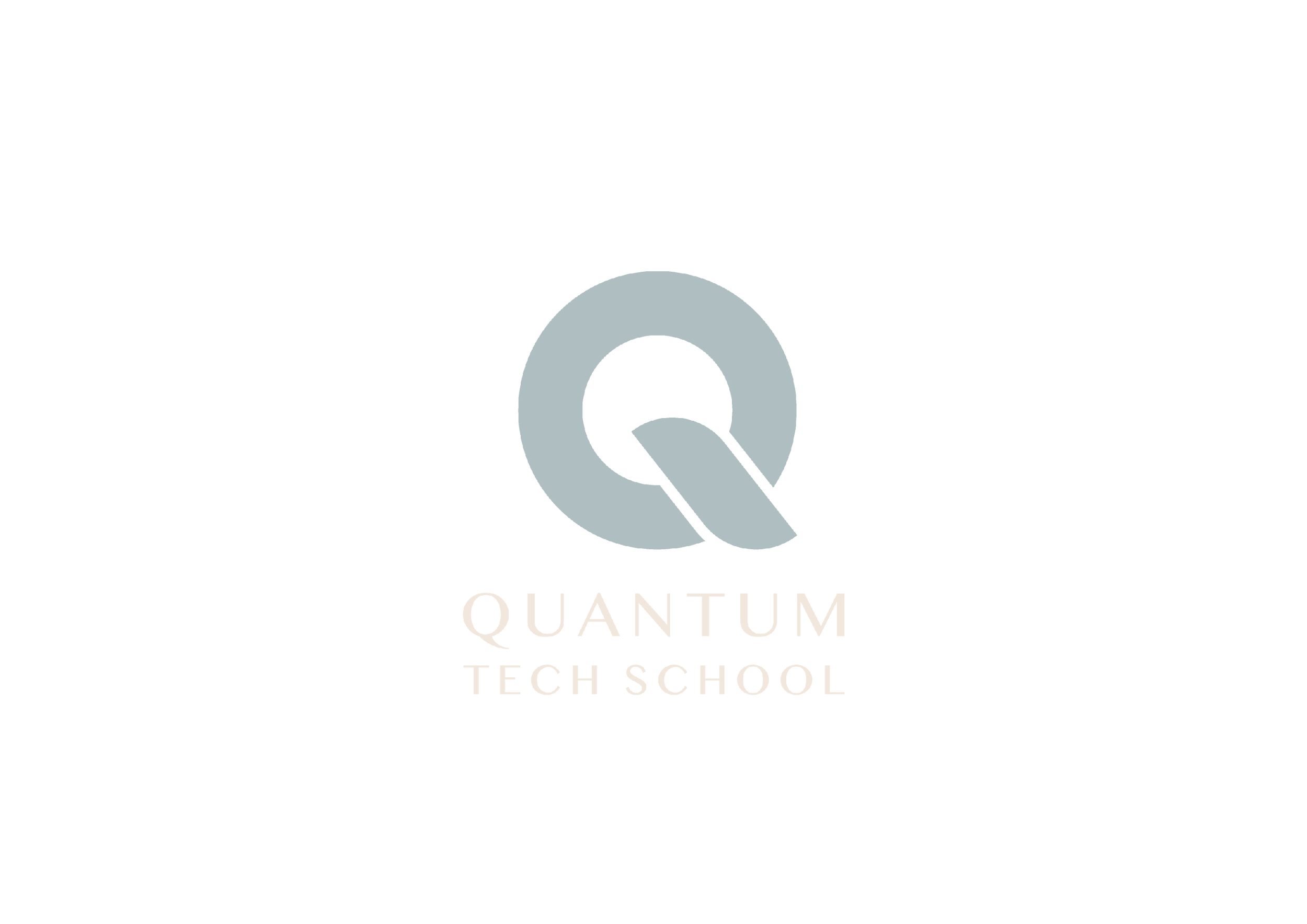 5. Топтық жұмыс генераторы
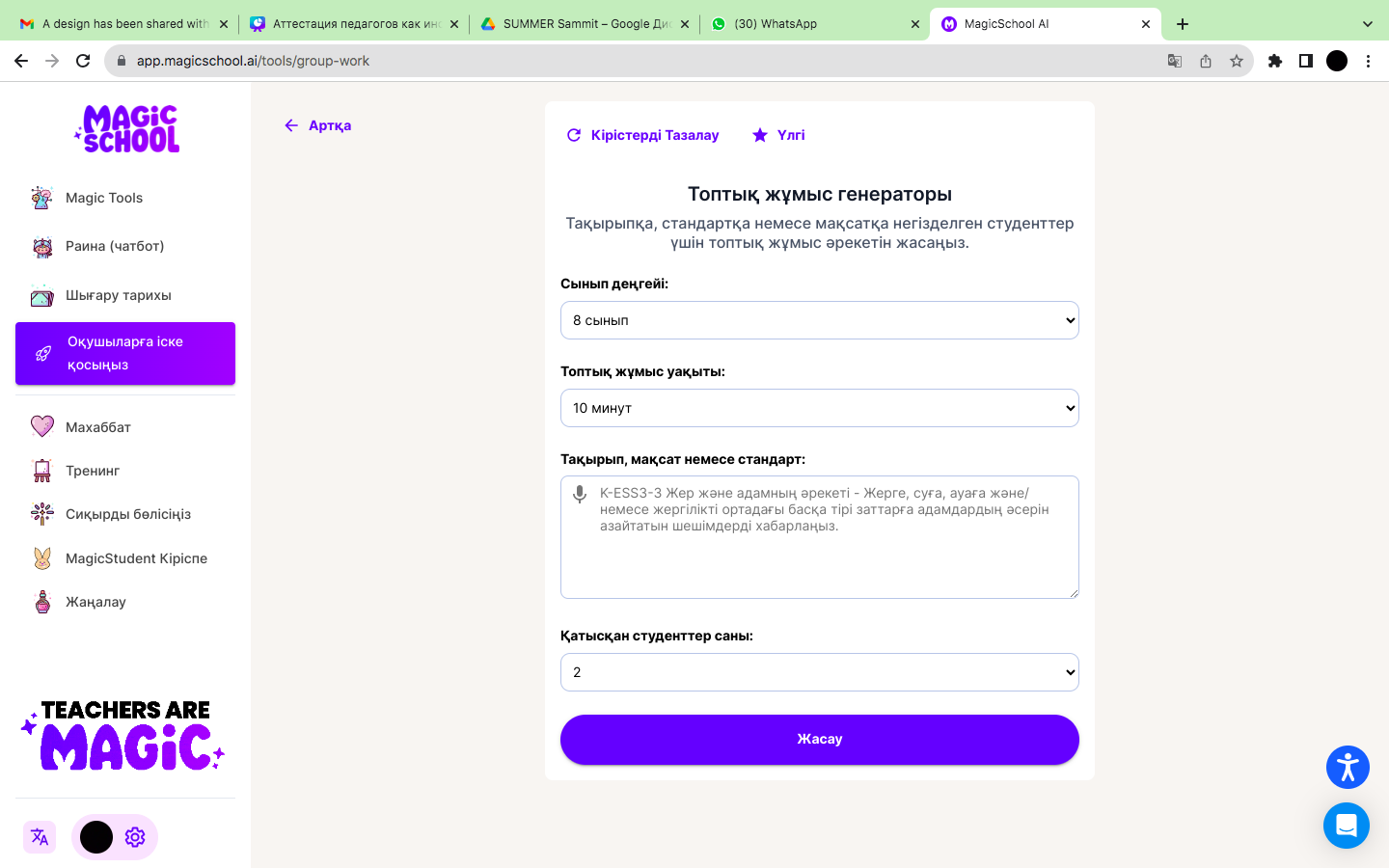 Сынып деңгейі
Топтық жұмыс уақыты
Тақырып
Топтағы оқушы саны
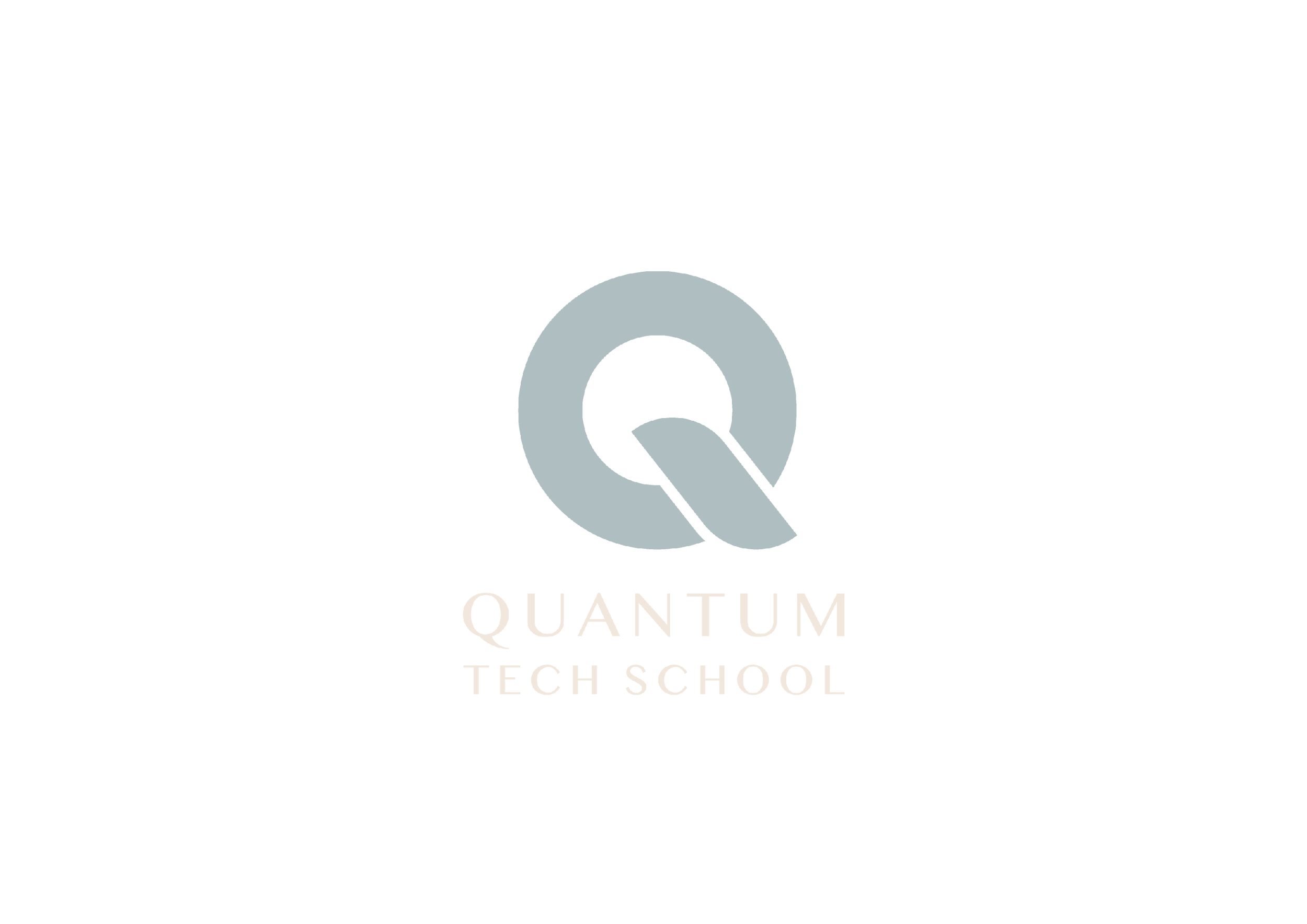 5. Топтық жұмыс генераторы
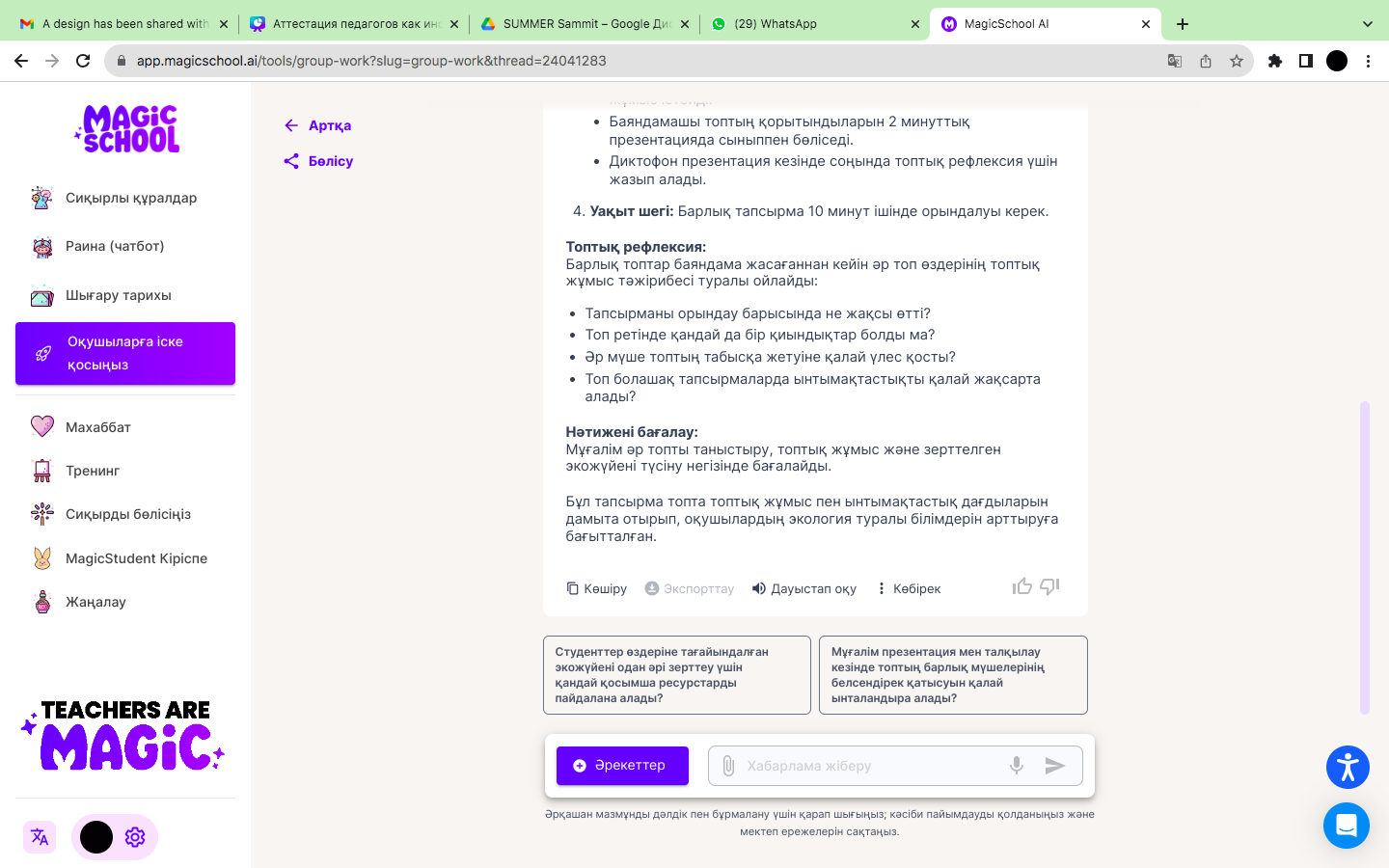 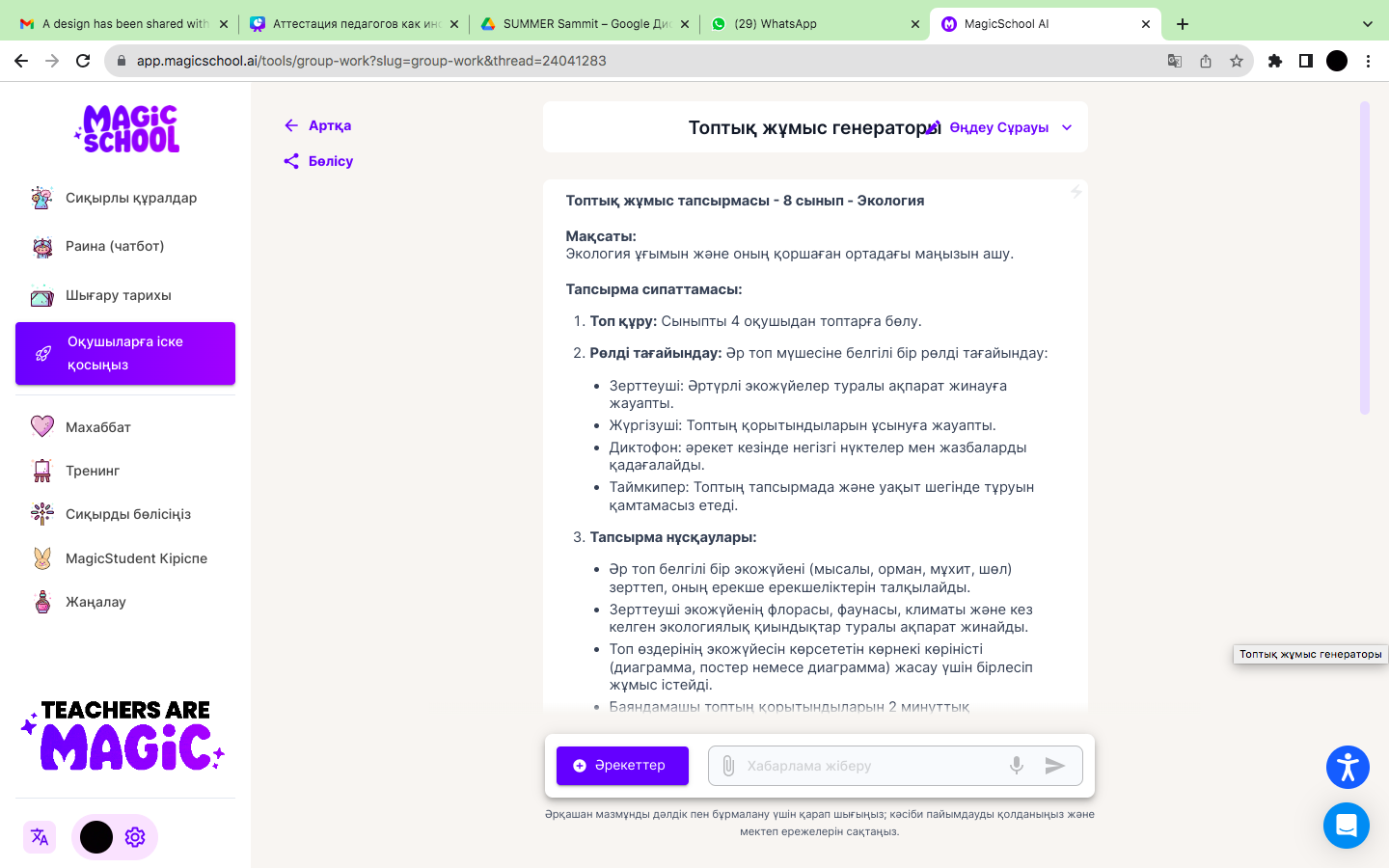 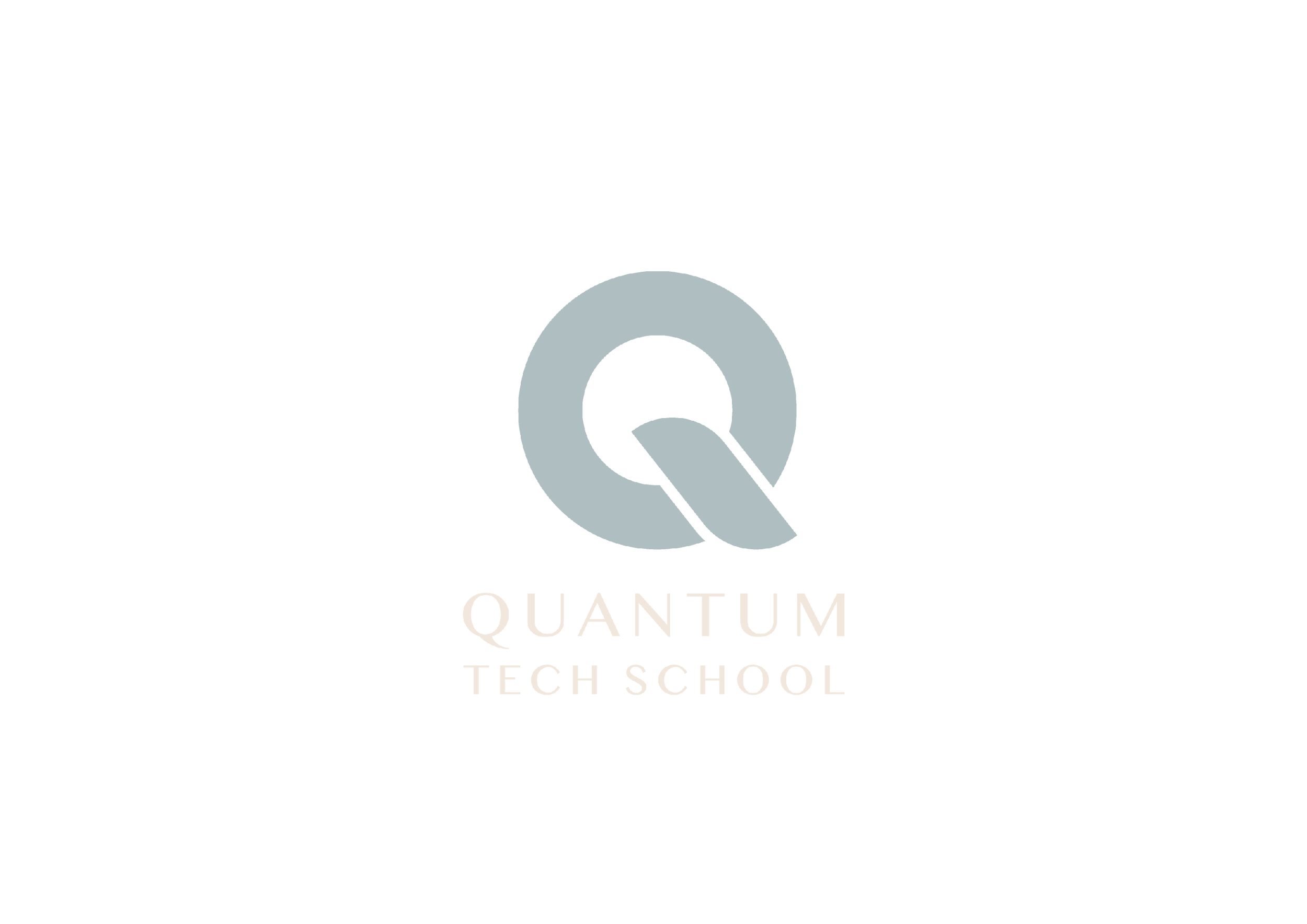 6. Сөздік есептер
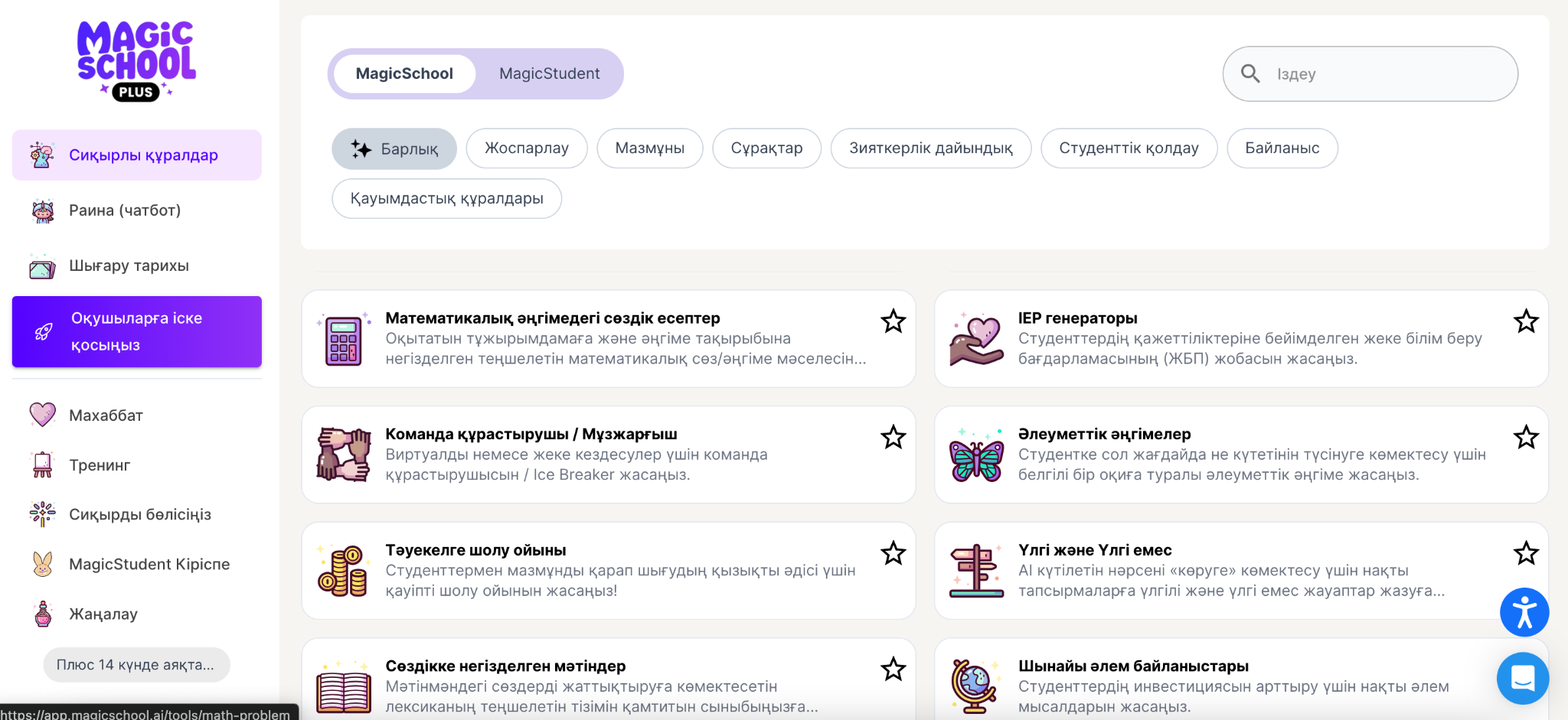 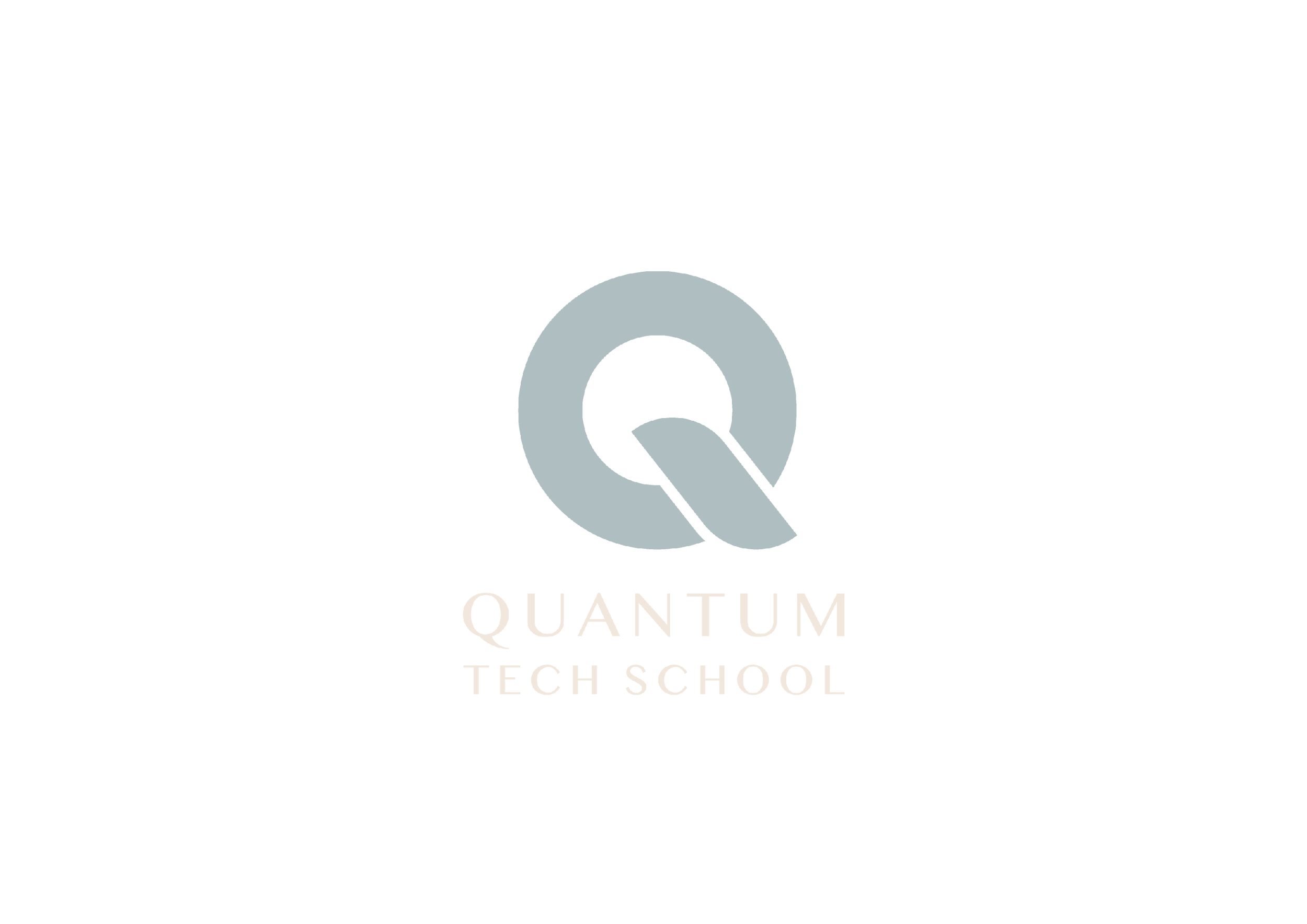 6. Сөздік есептер
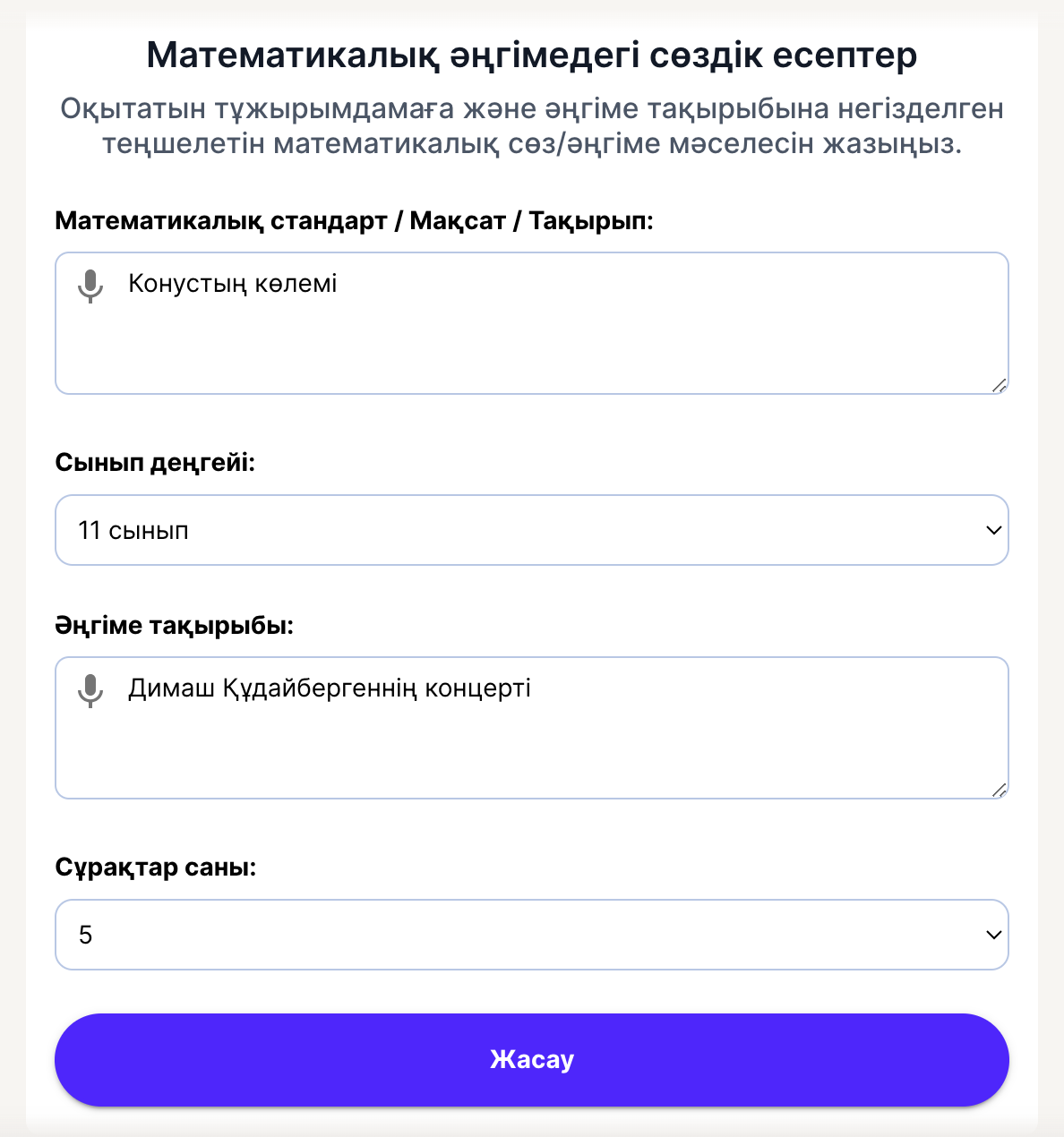 Пәндік тақырып
Сынып
Контекстік тақырып
Сұрақ саны
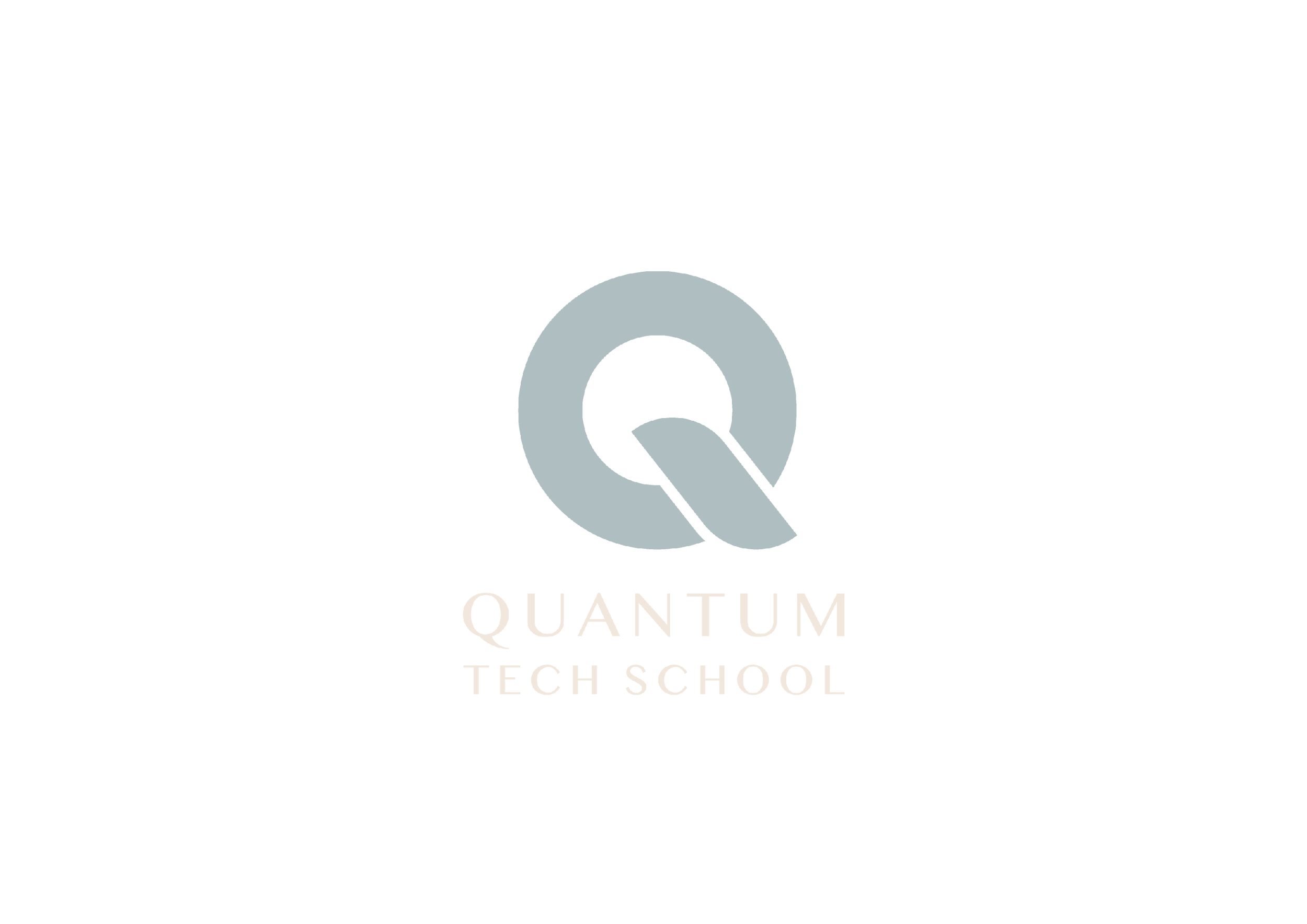 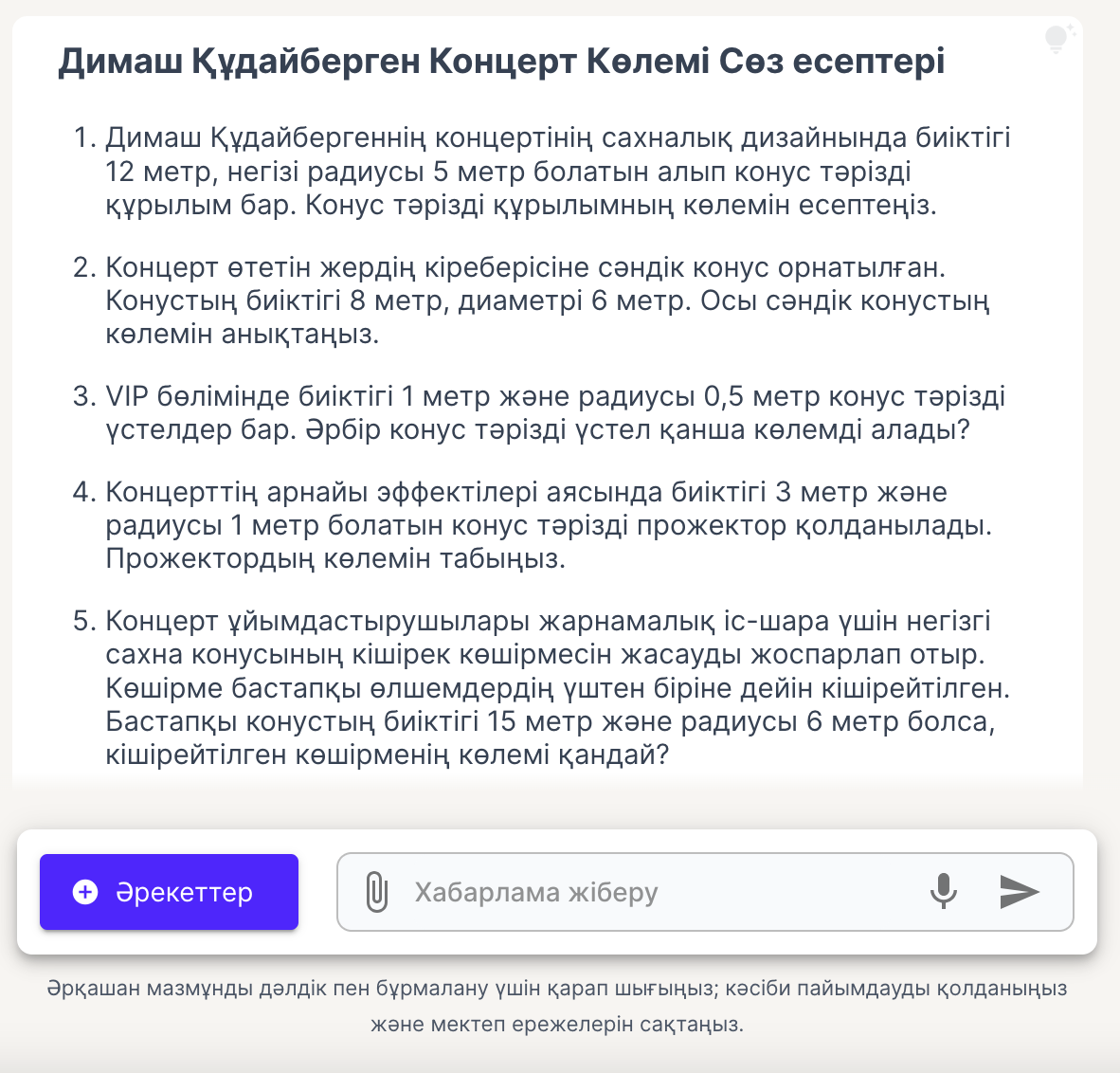 6. Сөздік есептер
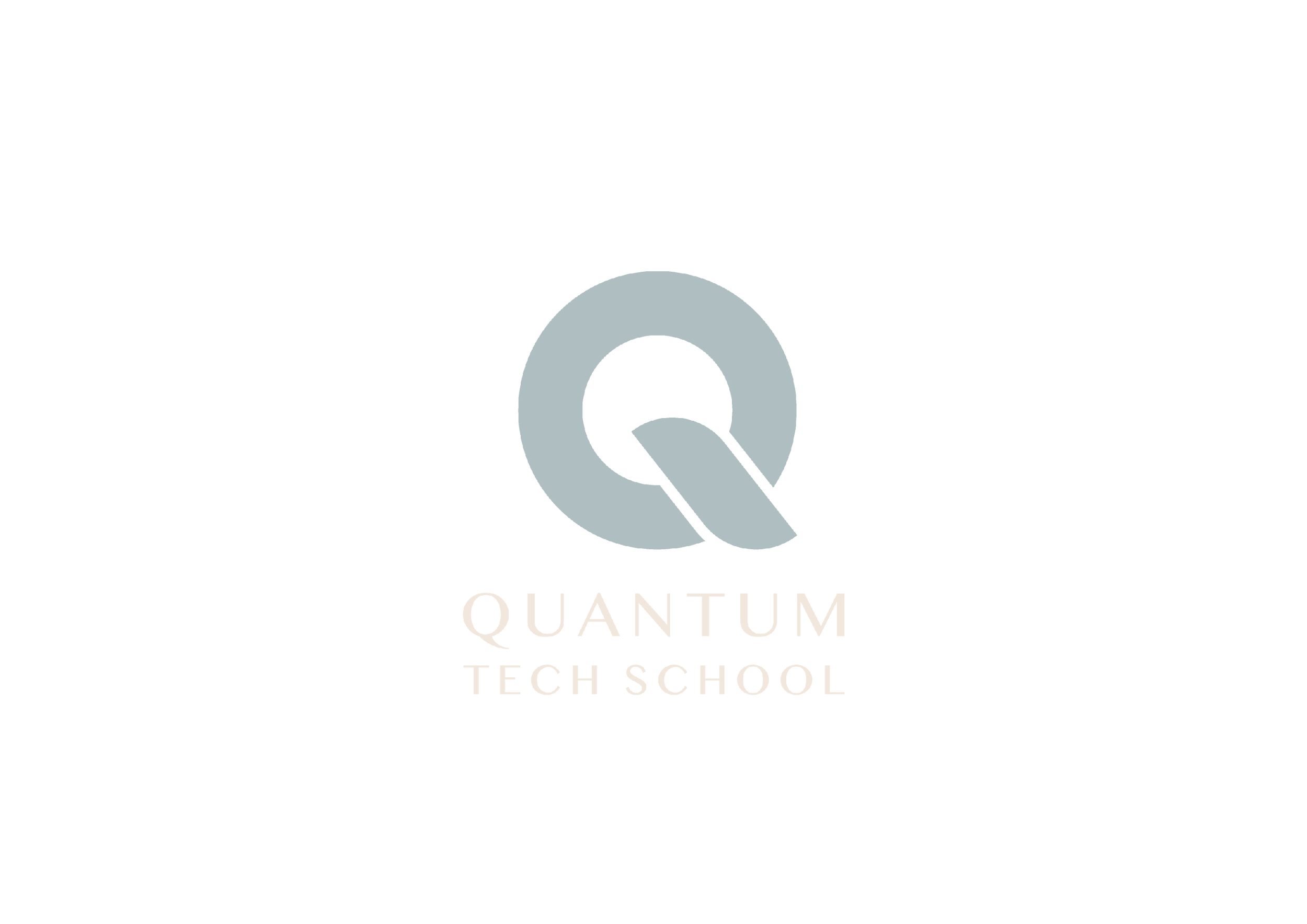 7. Jeopardy ойыны
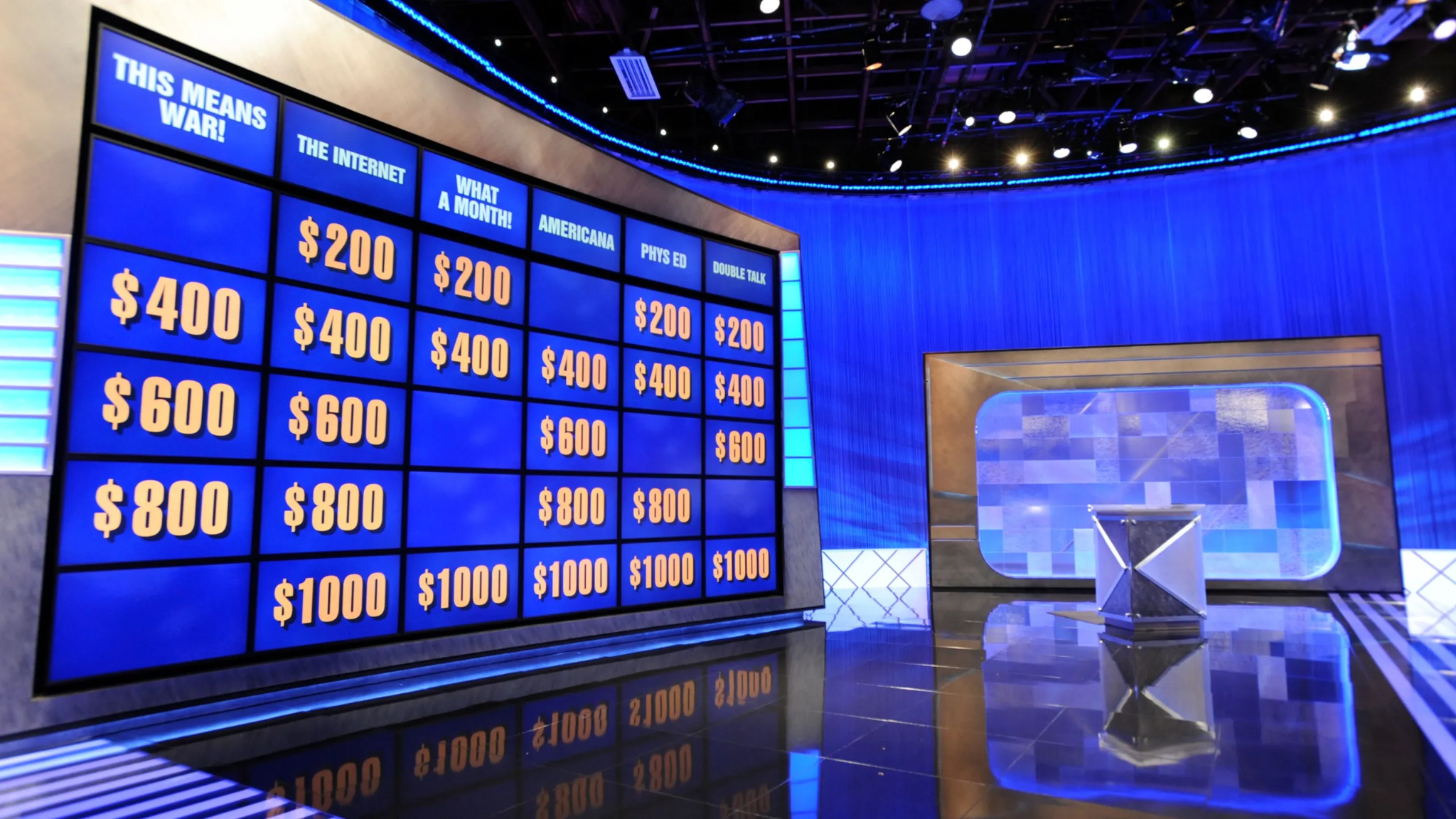 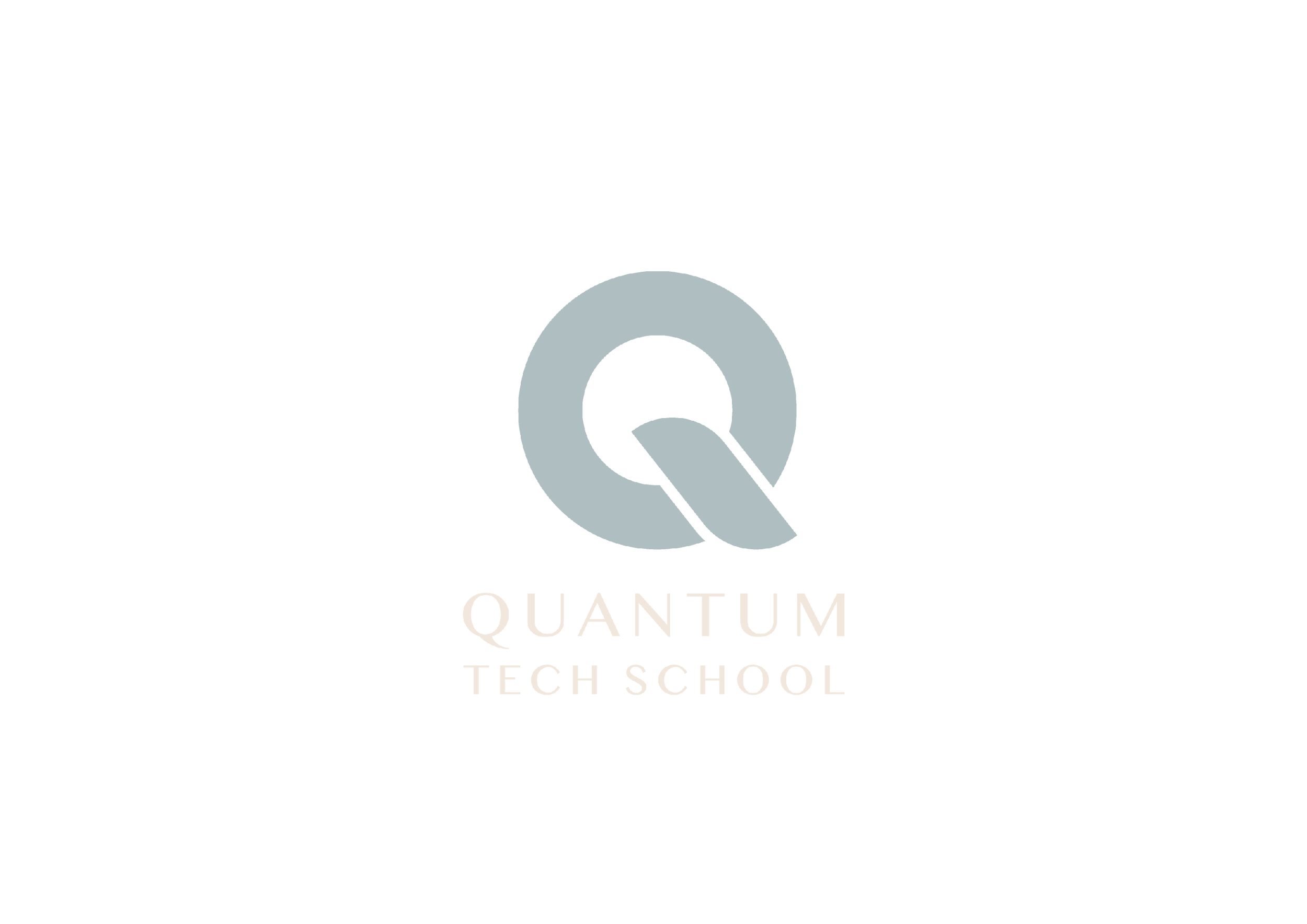 7. Jeopardy ойыны
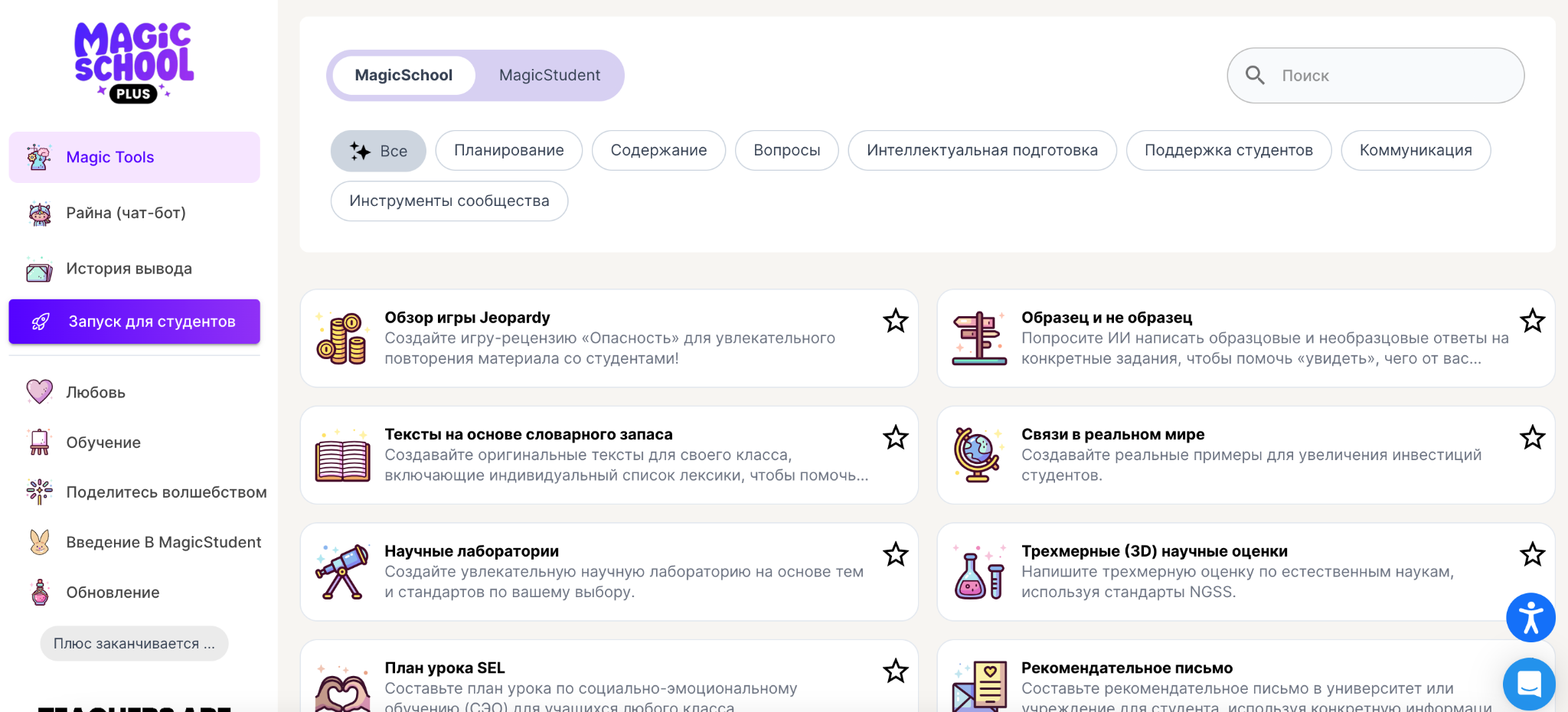 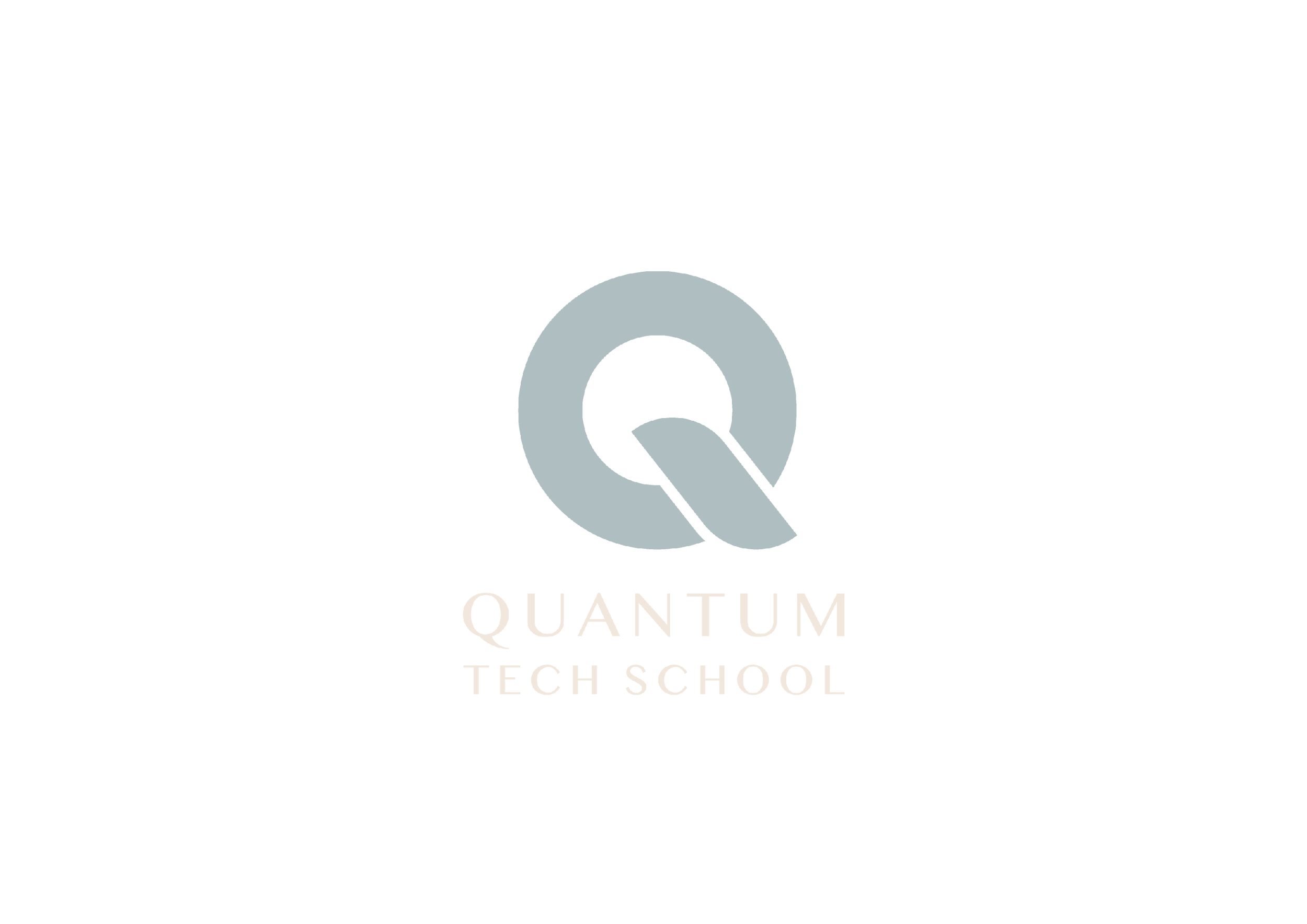 7. Jeopardy ойыны
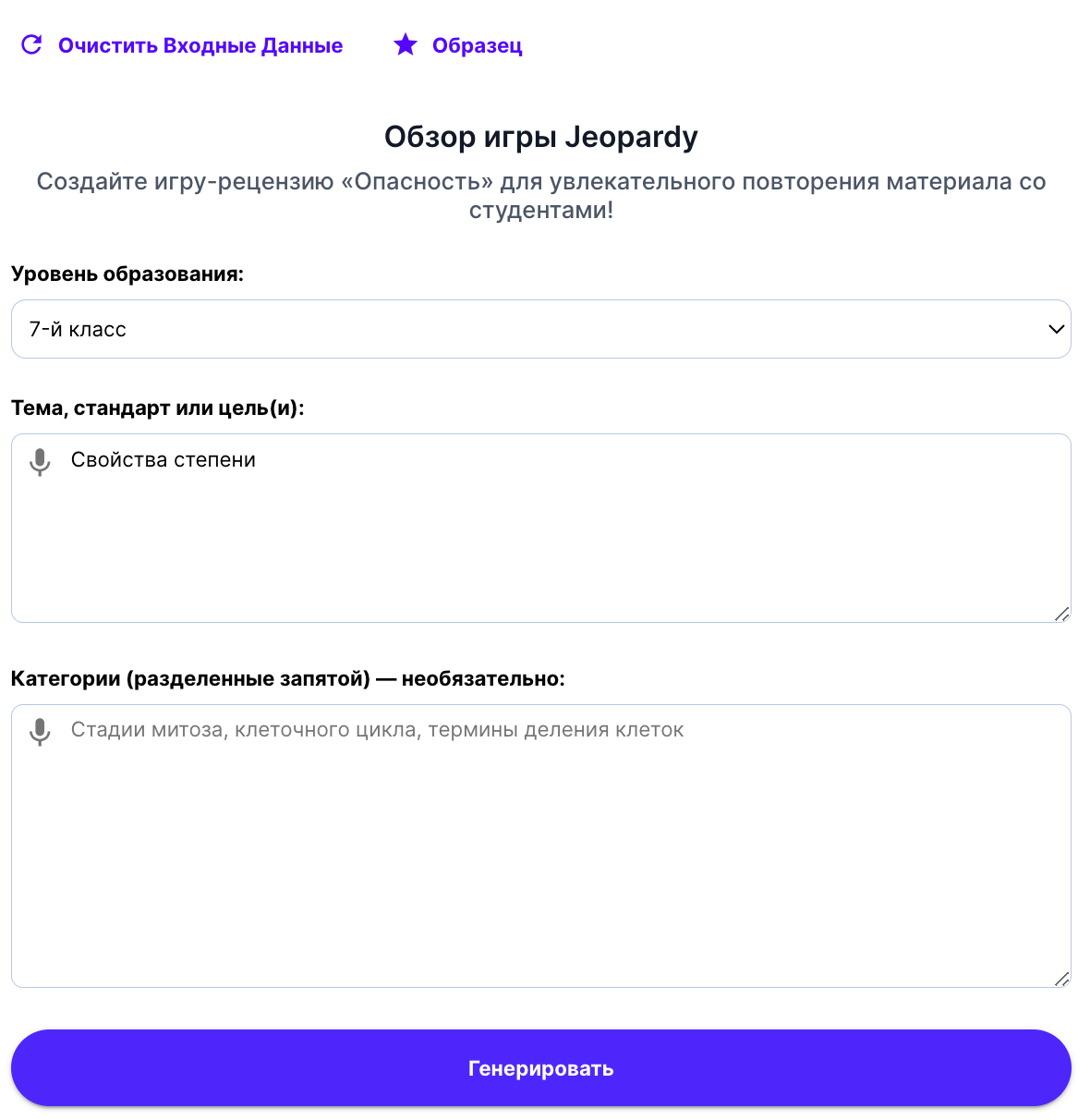 Сынып
Тақырып
Бағандардың атауы
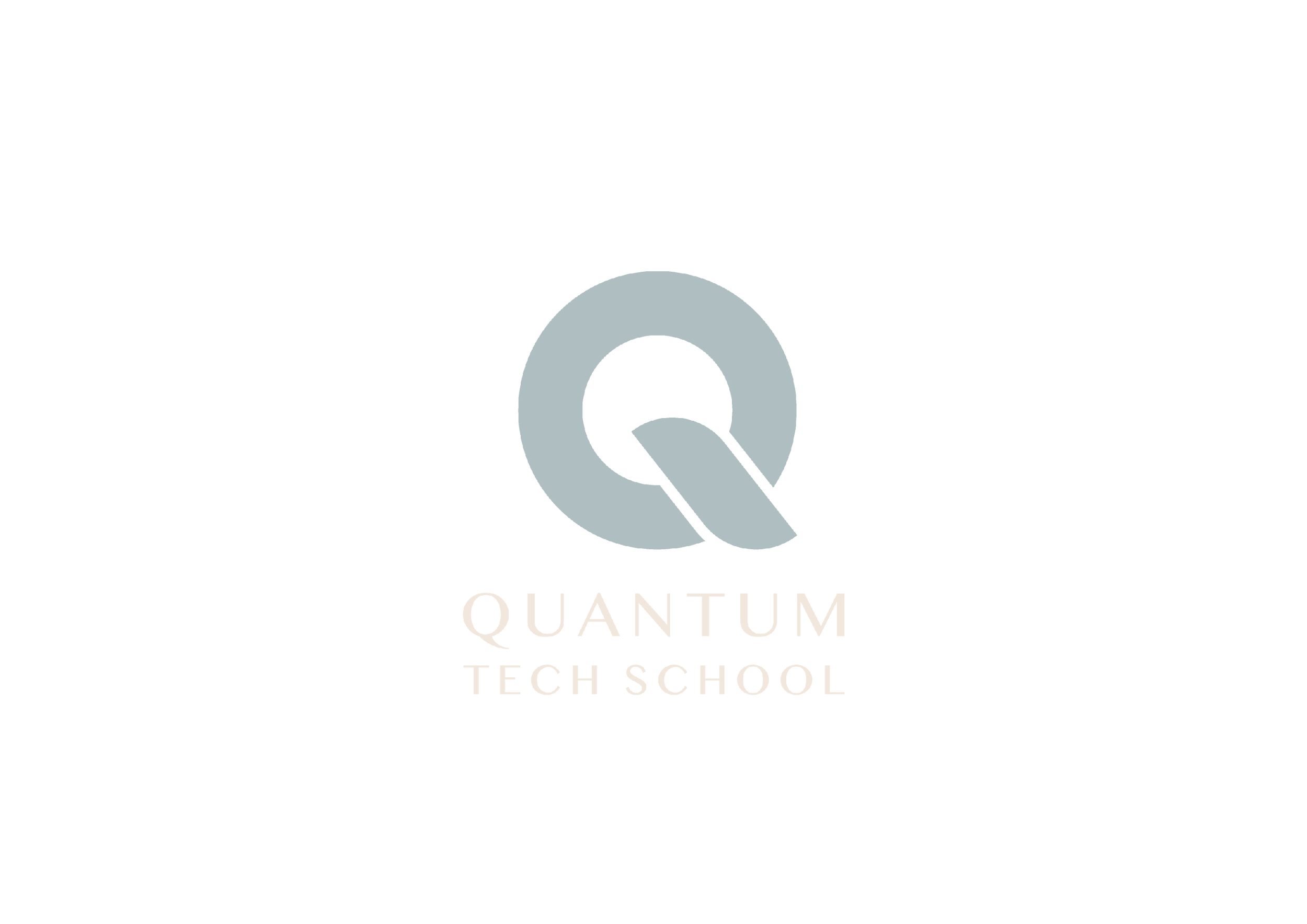 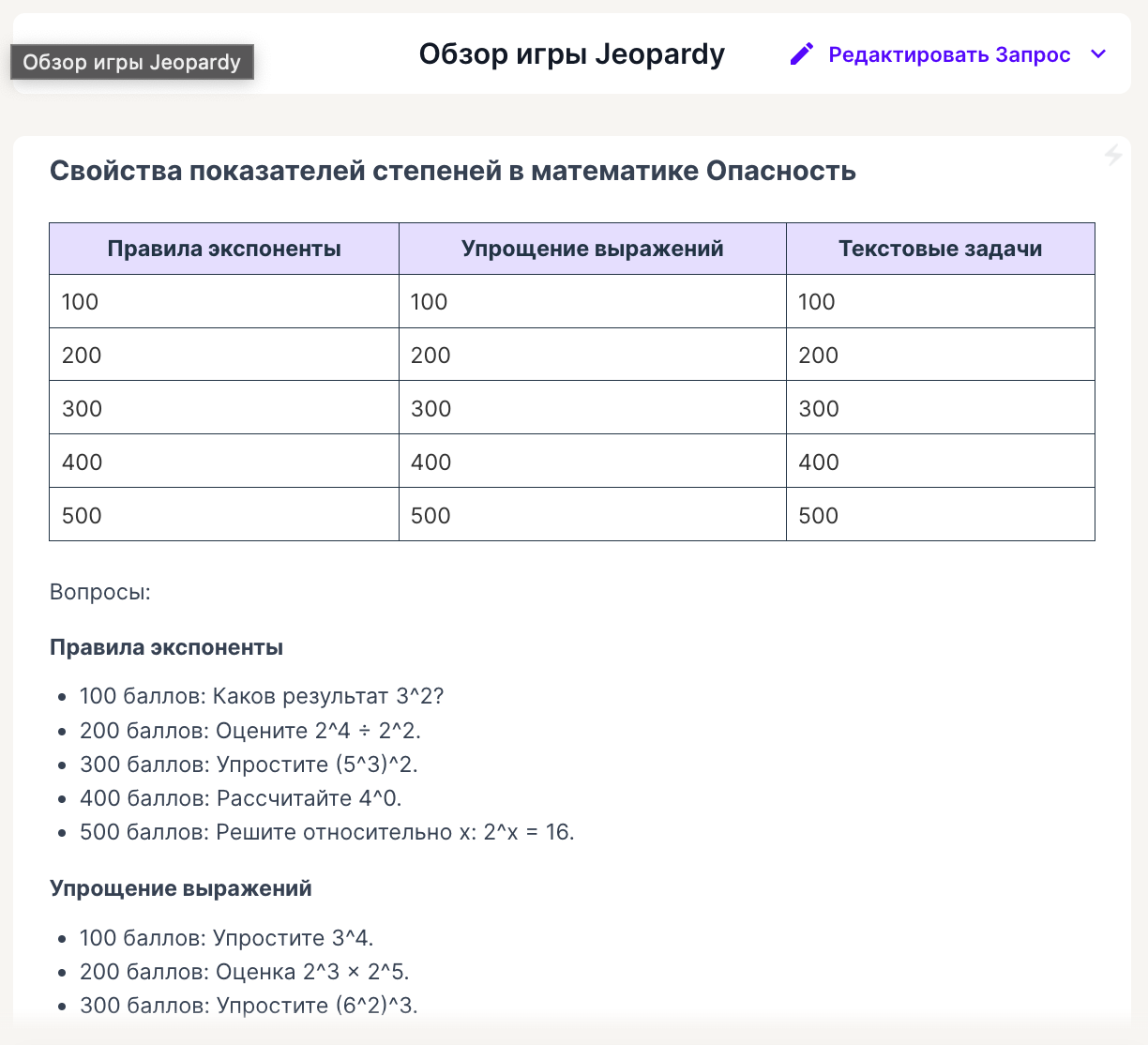 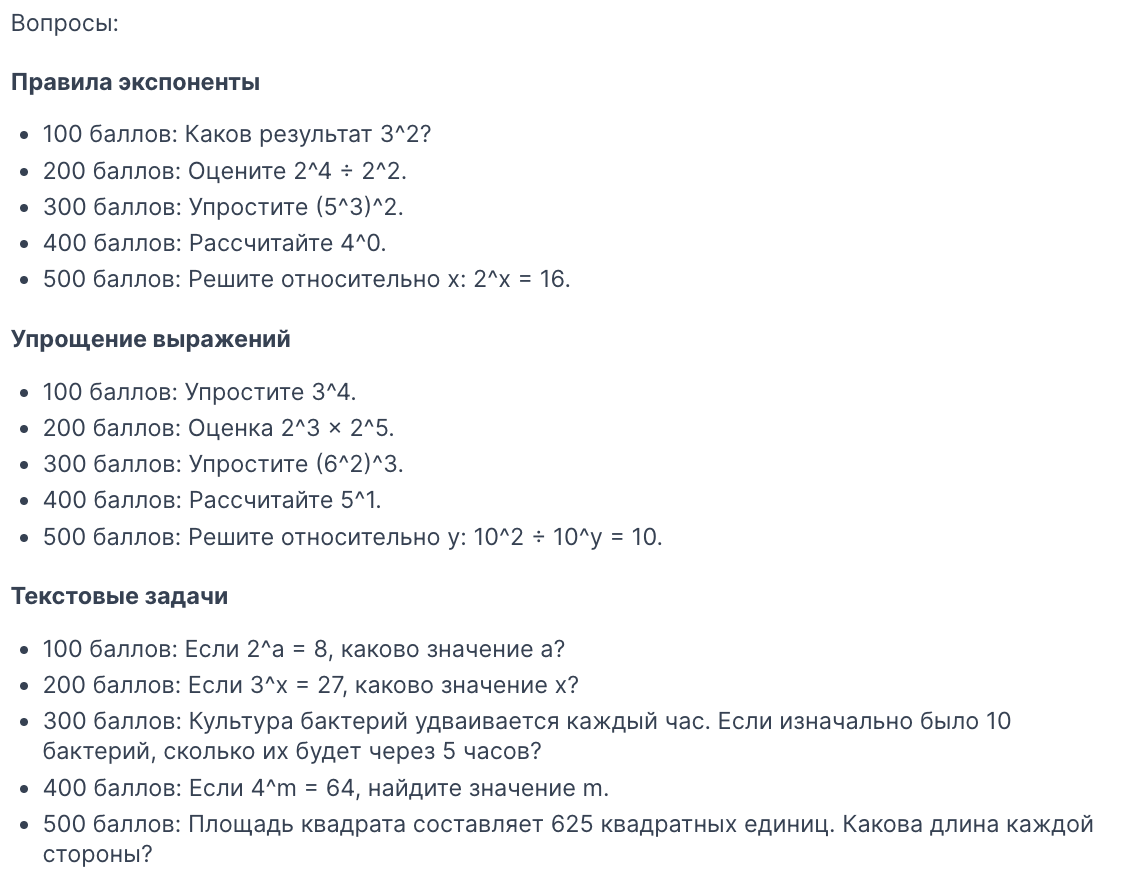 7. Jeopardy ойыны
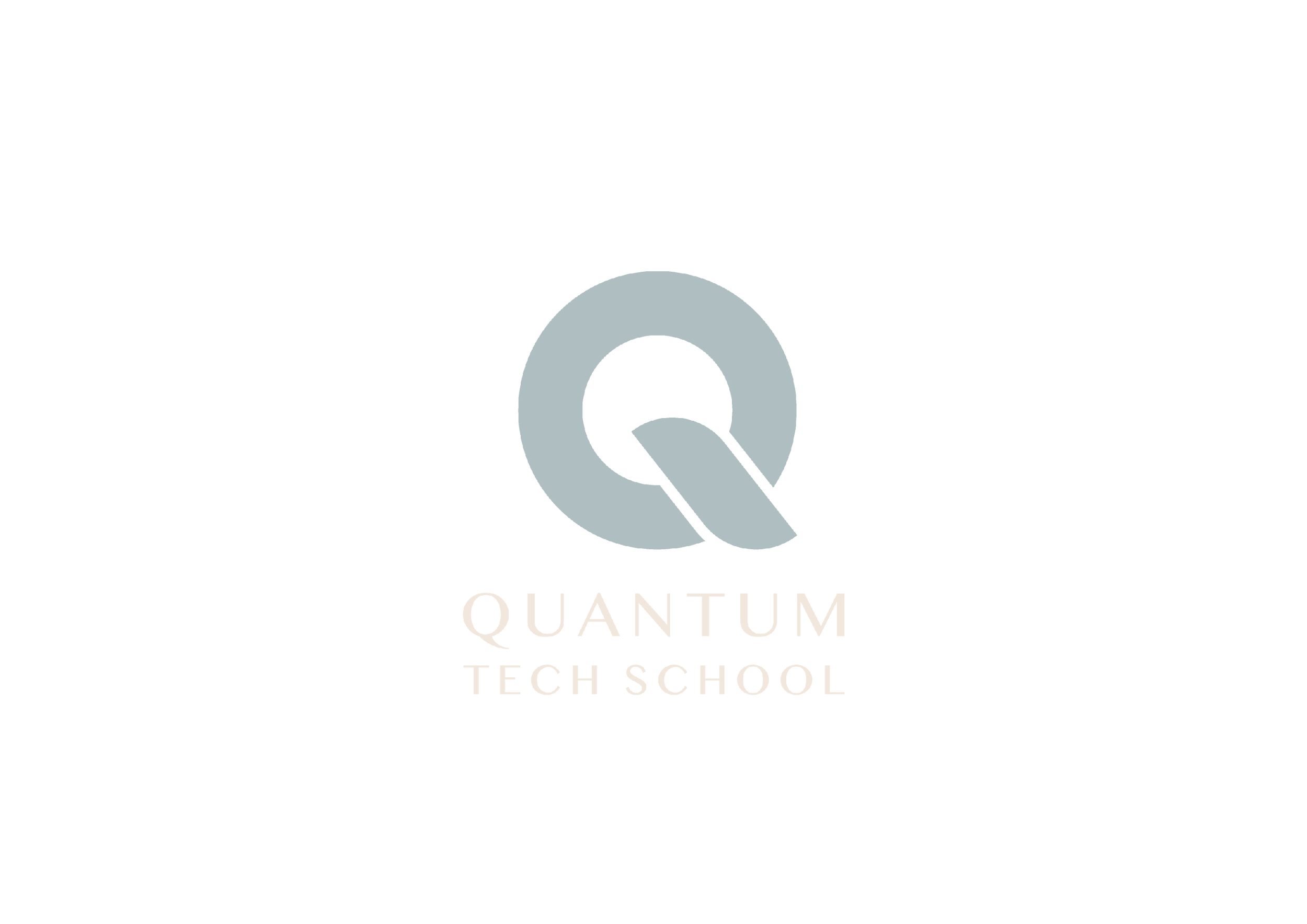 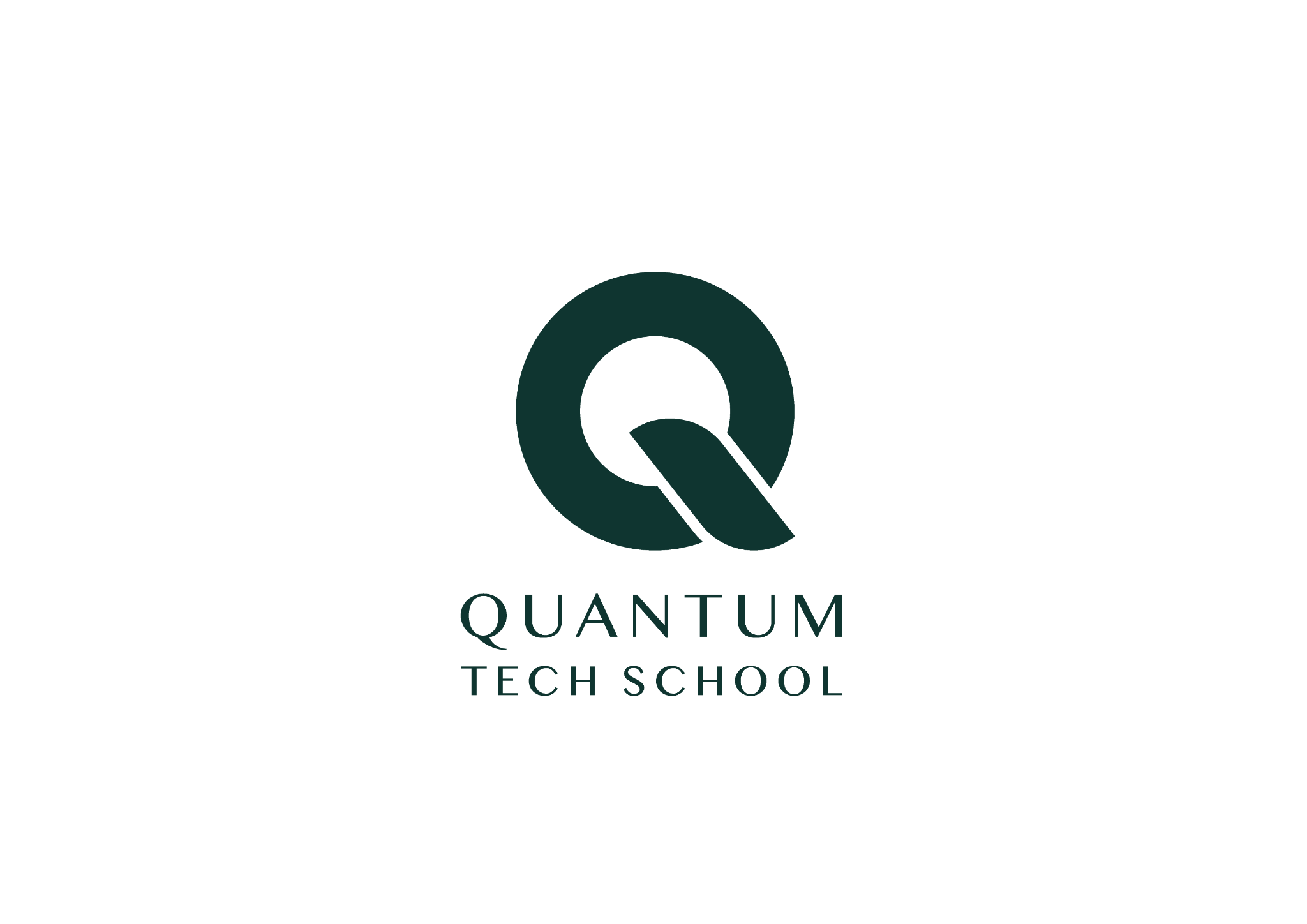 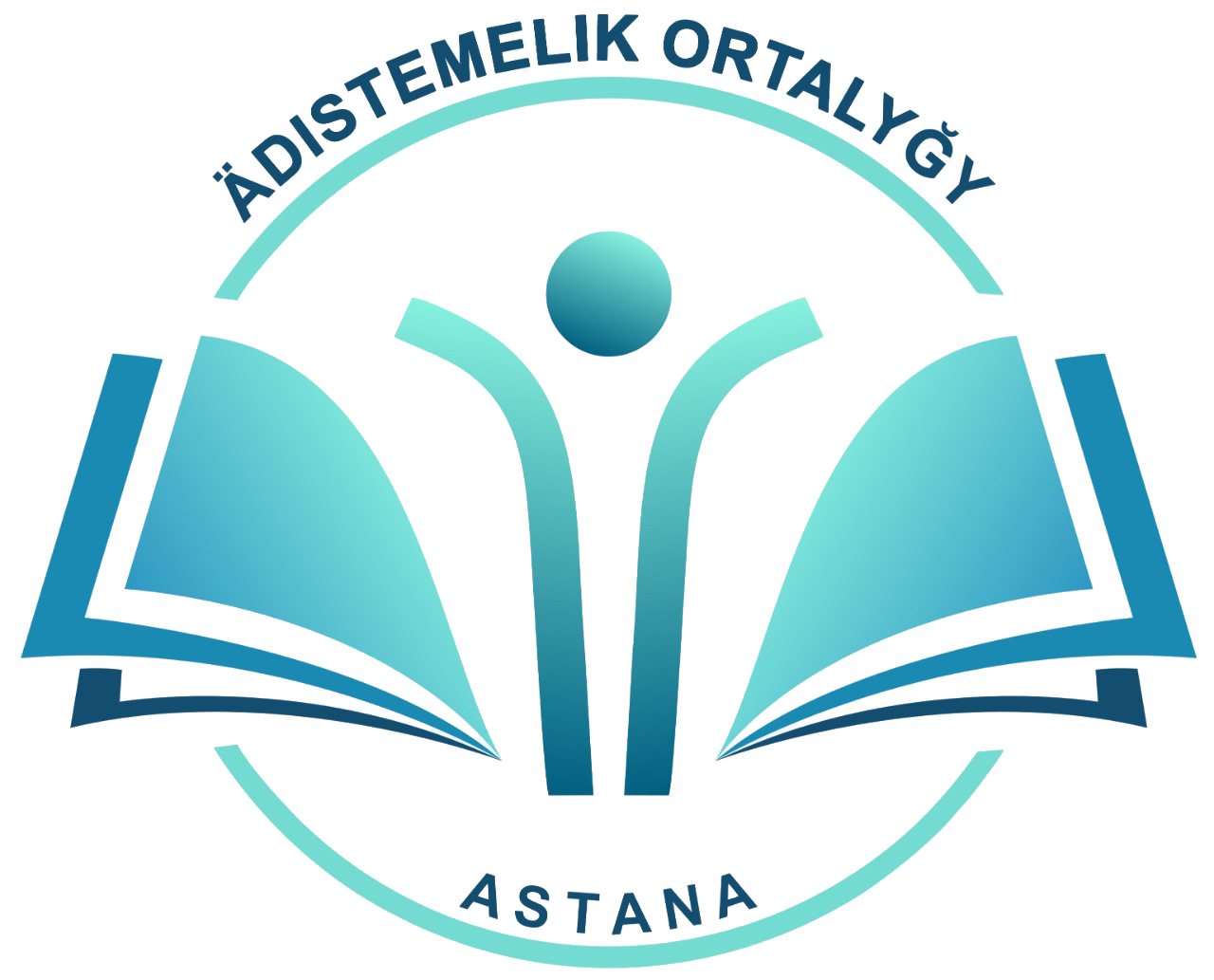 z
z
Назарларыңызға рахмет!
Байланыс поштасы:


Кәрімова Назерке nazerke@quantumtech.edu.kz
Мұрат Бегайым begayim.murat@quantum.edu.kz